“Big Idea” Question
Intro
Review Concepts
Check-In Questions
Teacher Engagement
Vocabulary
Student-Friendly Definition
Examples & Non-Examples
Morphological Word Parts
Frayer Model
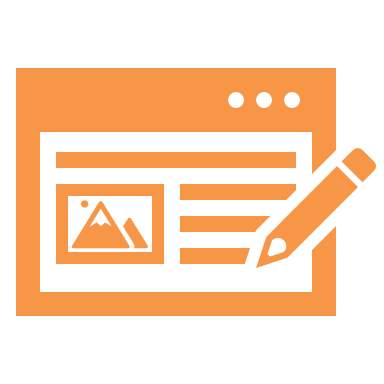 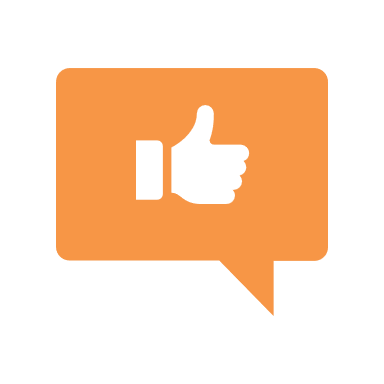 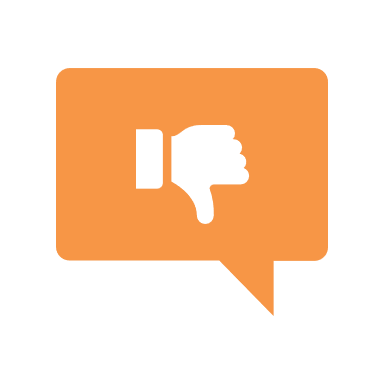 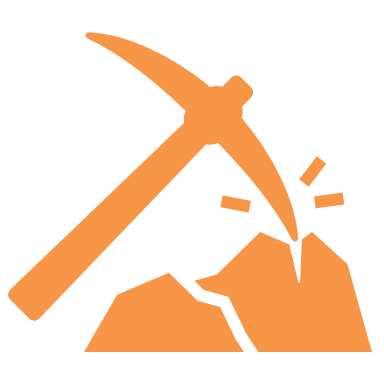 Simulation/Activity
[Speaker Notes: OK everyone, get ready for our next lesson.  Just as a reminder, these are the different components that our lesson may include, and you’ll see these icons in the top left corner of each slide so that you can follow along more easily!]
Direction
Intro
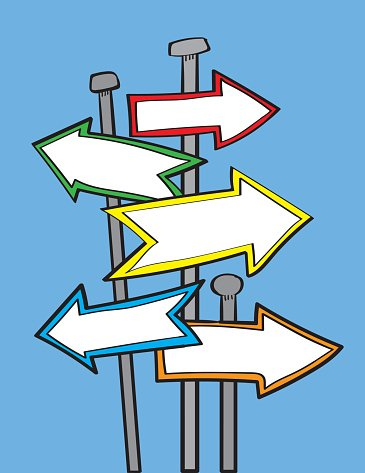 [Speaker Notes: Today, we’ll be learning about the word: Direction.]
Big Question: How do direction and speed impact the motion of objects in the world around us?
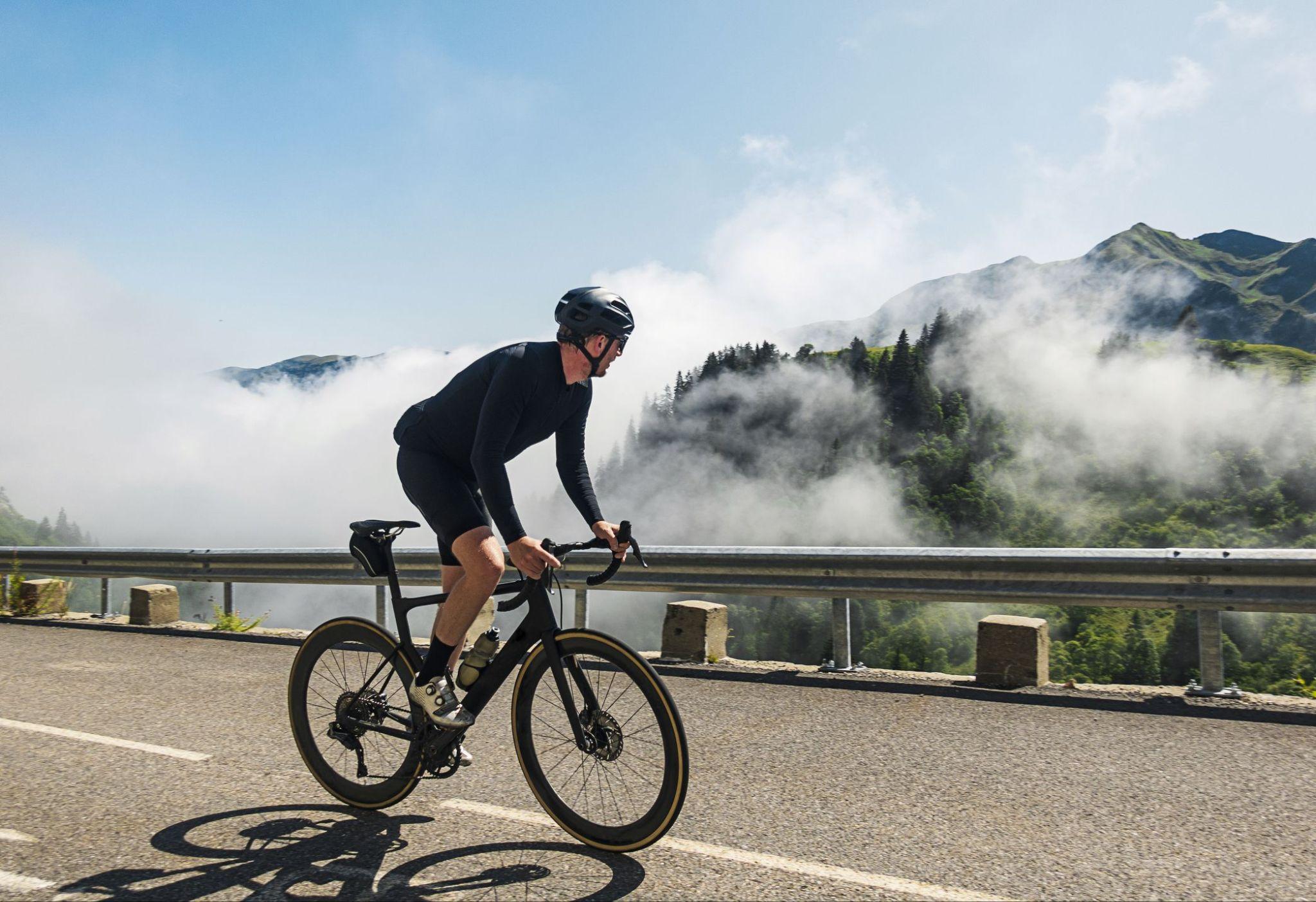 [Speaker Notes: Our “big question” is: How do direction and speed impact the motion of objects in the world around us?
[Pause and illicit predictions from students.]

I love all these thoughtful scientific hypotheses!  Be sure to keep this question and your predictions in mind as we move through these next few lessons, and we’ll continue to revisit it.]
[Speaker Notes: Before we move on to our new topic, let’s review some other words & concepts that you already learned and make sure you are firm in your understanding.]
Energy: the ability to cause change
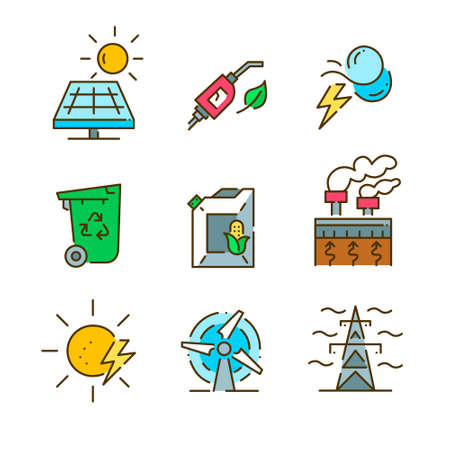 [Speaker Notes: Energy is the ability to cause change.]
Energy transformation: changing energy from one form to another
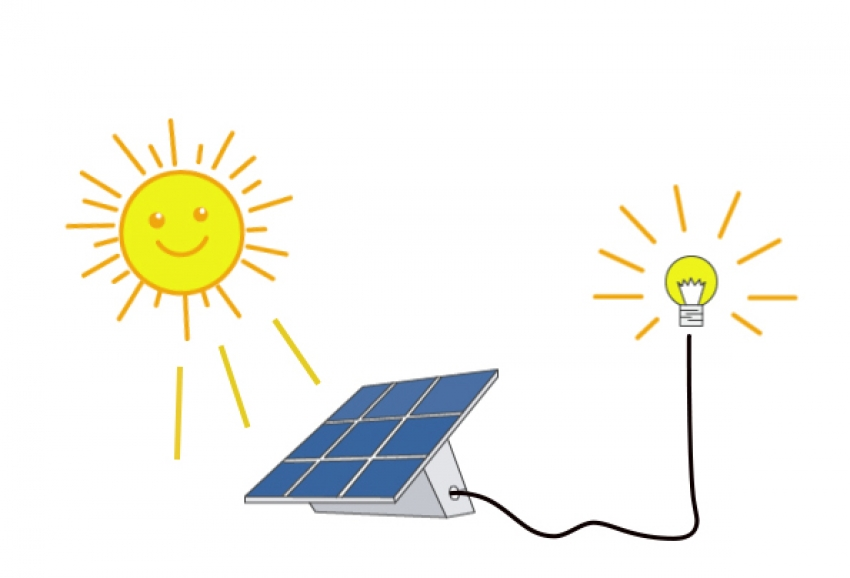 [Speaker Notes: Energy transformation is when energy changes from one form to another.]
[Speaker Notes: Now let’s pause for a moment to review the information we have covered already.]
________ is the ability to cause change.
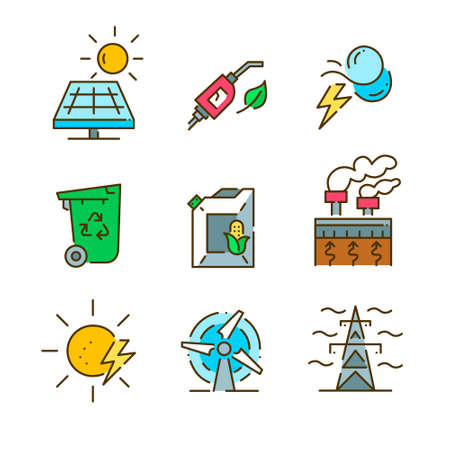 Energy
Work
[Speaker Notes: __________ is the ability to cause change.

[Energy]]
________ is the ability to cause change.
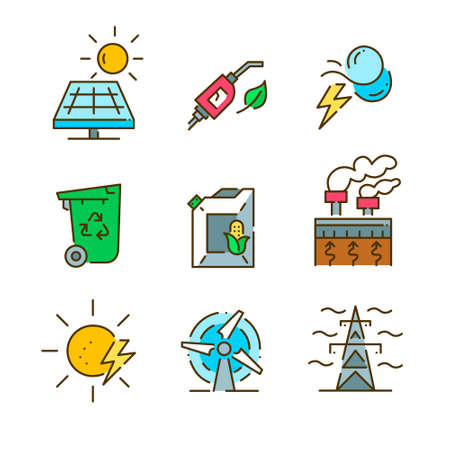 Energy
Work
[Speaker Notes: __________ is the ability to cause change.

[Energy]]
Energy transformation is changing energy from one form to another.
True
False
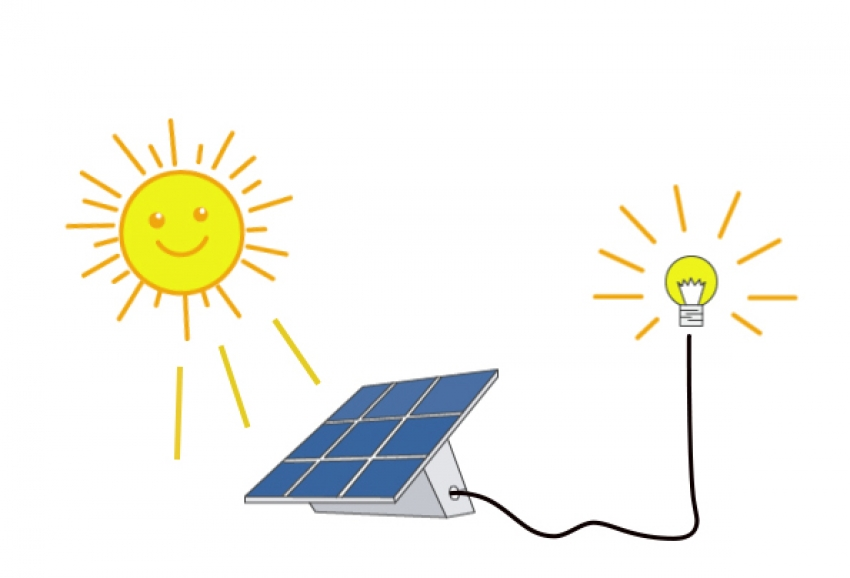 [Speaker Notes: Energy transformation is changing energy from one form to another. 

[True]]
Energy transformation is changing energy from one form to another.
True
False
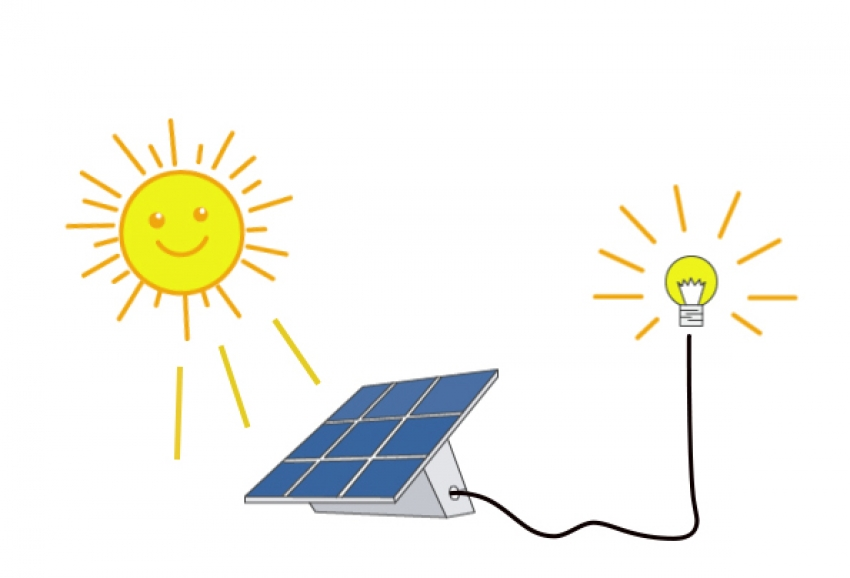 [Speaker Notes: Energy transformation is changing energy from one form to another. 

[True]]
Direction
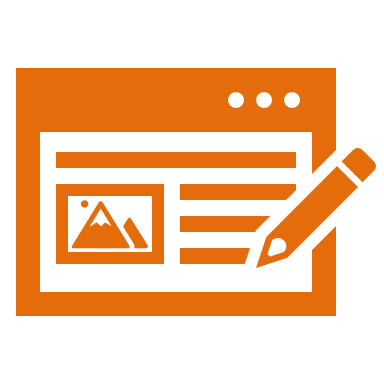 [Speaker Notes: Now that we’ve reviewed, let’s define the phrase direction.]
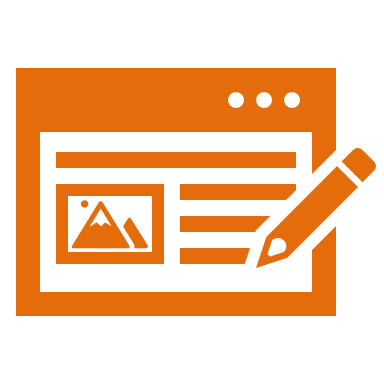 Direction: where something moves or points
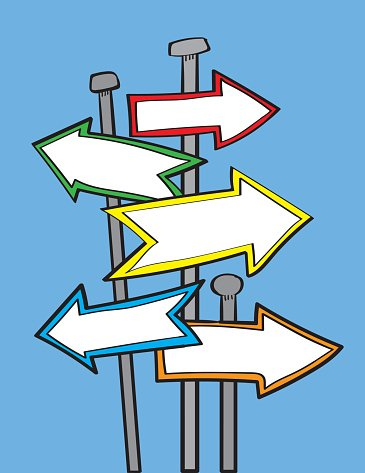 [Speaker Notes: Direction is where something moves or points.]
[Speaker Notes: Let’s check-in for understanding.]
What is direction?
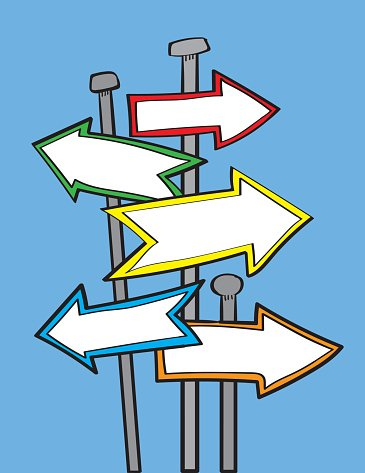 [Speaker Notes: What is direction? 

[Direction is where something moves or points.]]
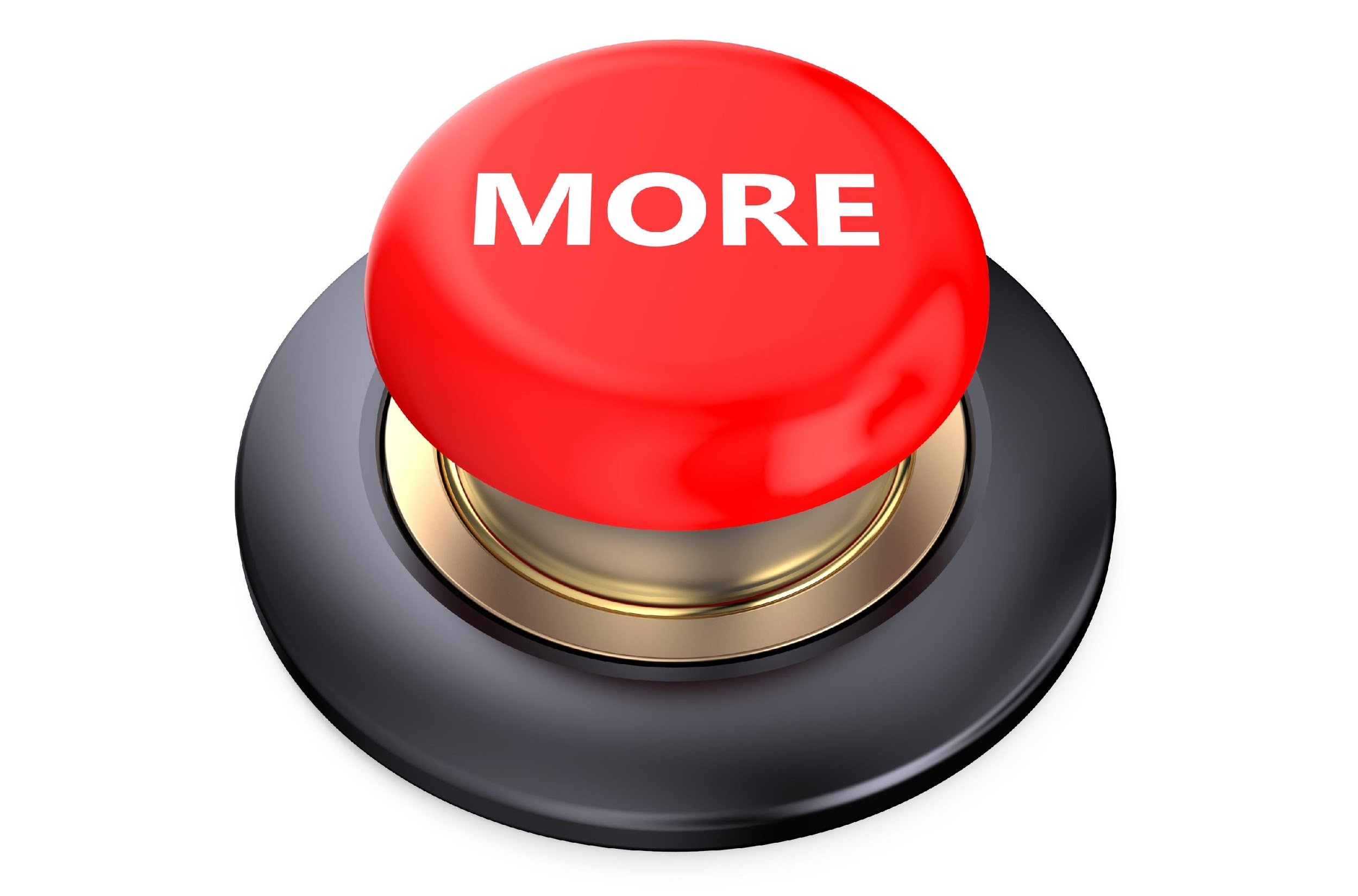 [Speaker Notes: That is the basic definition, but there is a bit more you need to know.]
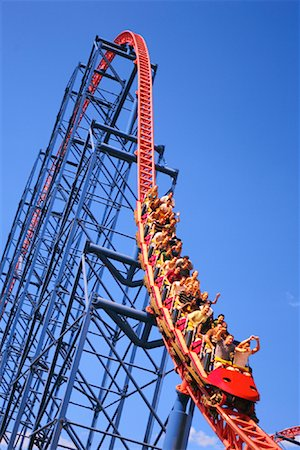 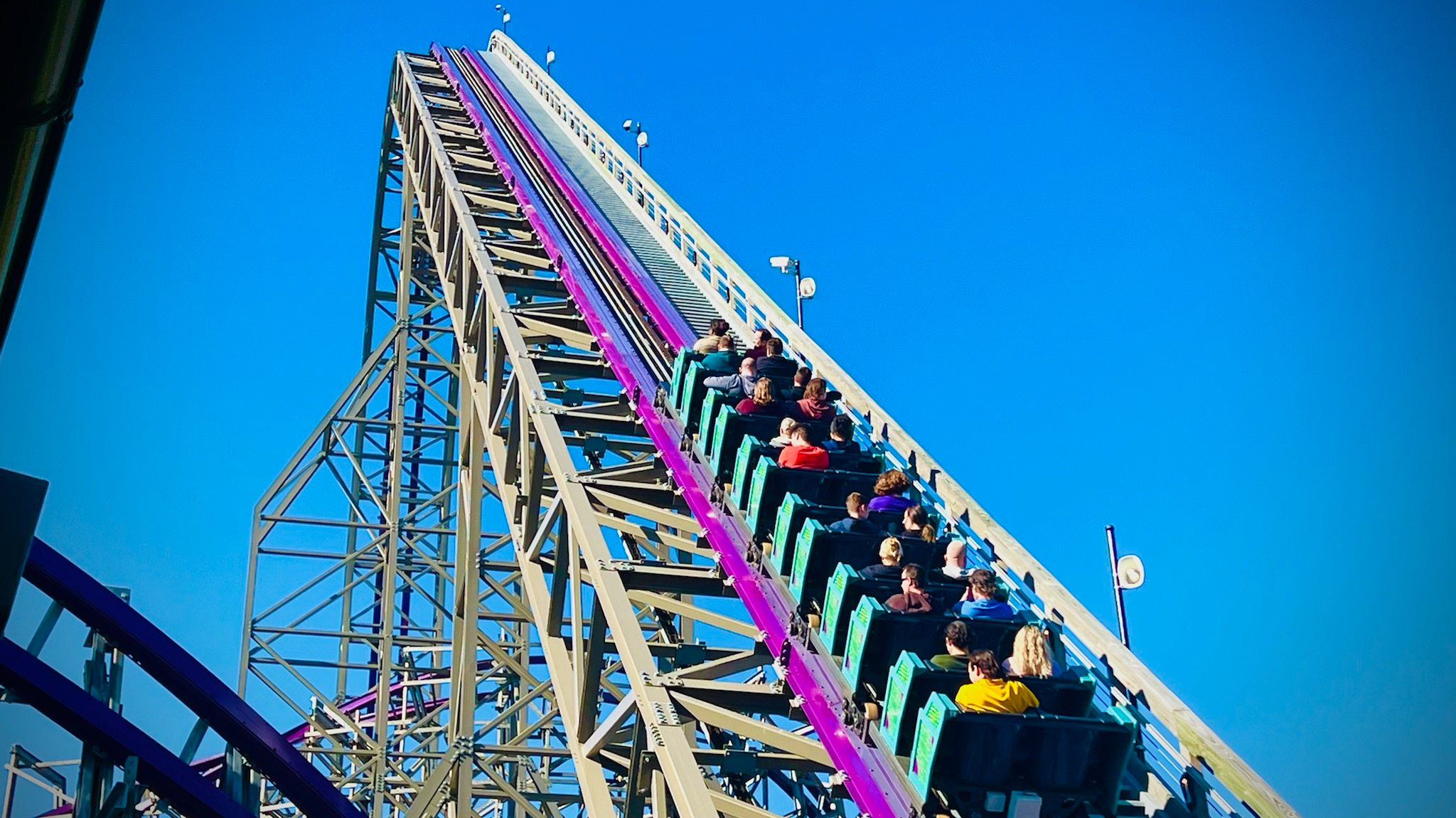 [Speaker Notes: Up and down are two ways to describe an object’s direction. For example, the position of the roller coaster car on the left is an example of the down direction - the roller coaster car is moving down. The roller coaster car on the right is an example of the up direction - the roller coaster car is moving up.]
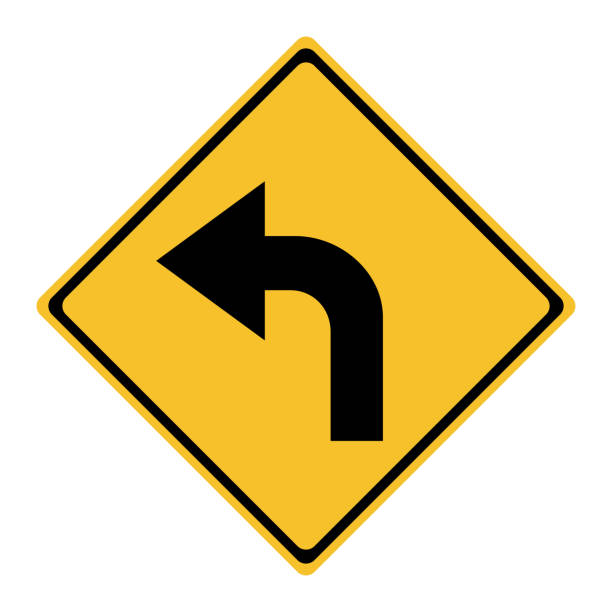 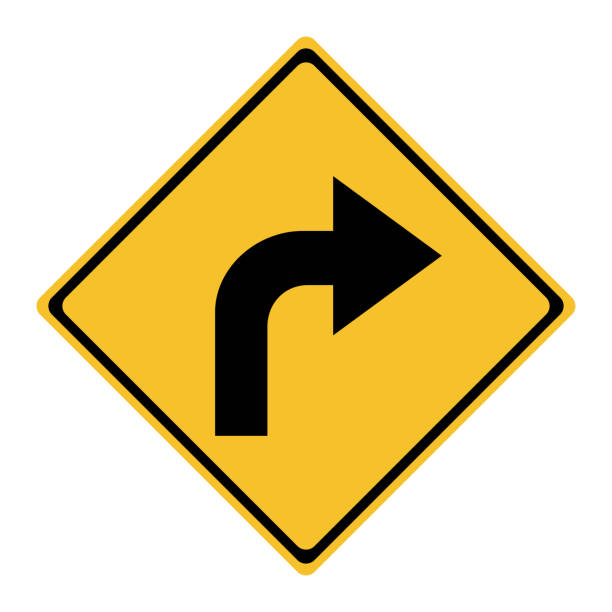 [Speaker Notes: Left and right are two other ways to describe direction. For example, the sign on the left is pointing in the left direction. The sign on the right is pointing in the right direction.]
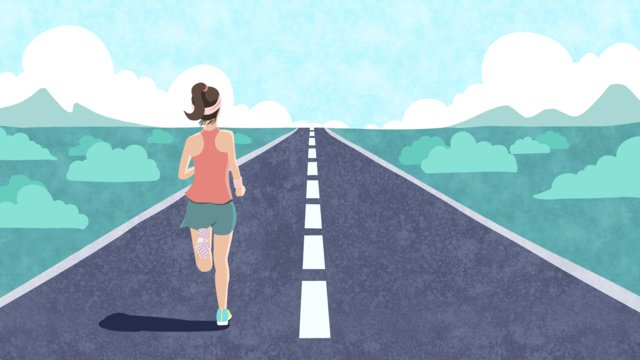 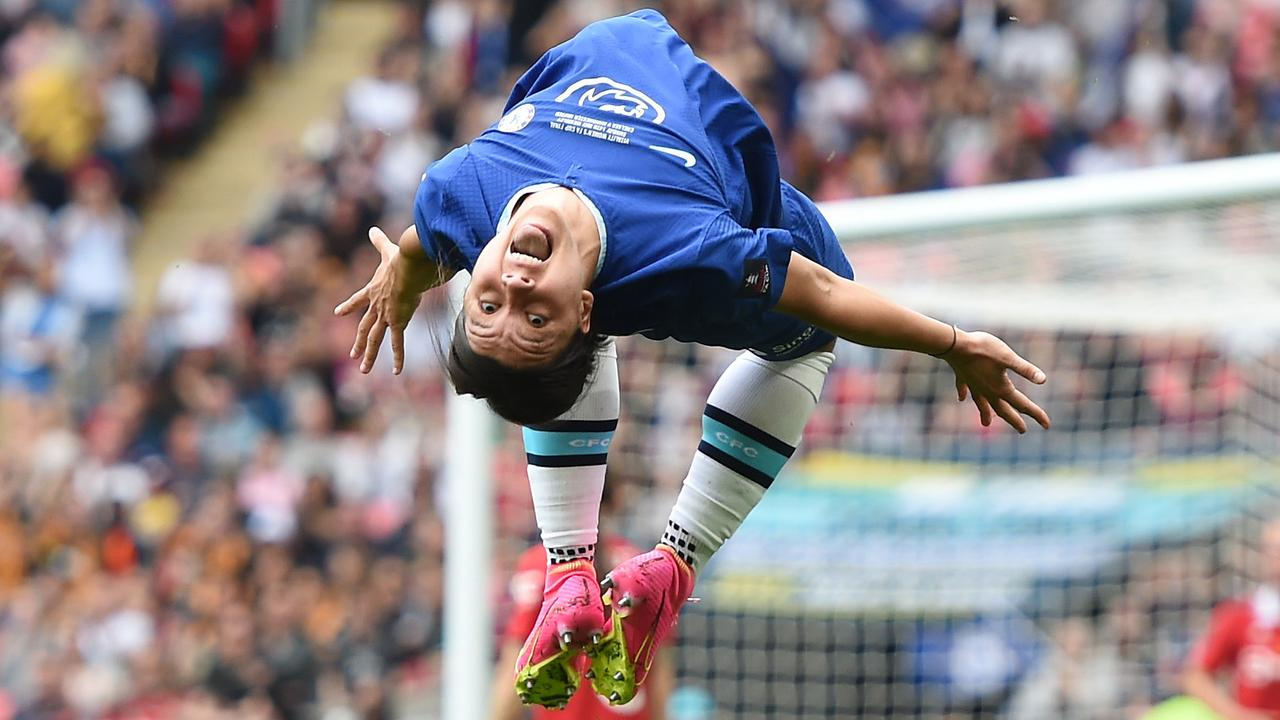 [Speaker Notes: Forwards and backwards are two other ways to describe direction. The runner is moving in the forward direction. The soccer player is flipping in the backward direction.]
[Speaker Notes: Let’s check-in for understanding.]
_____ and _____ are two ways to describe the direction of the roller coaster cars.
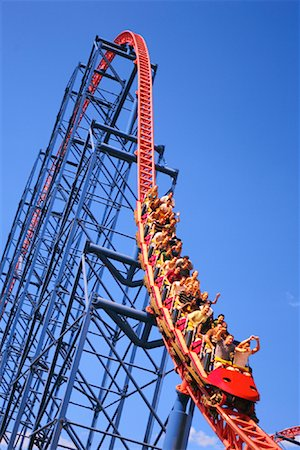 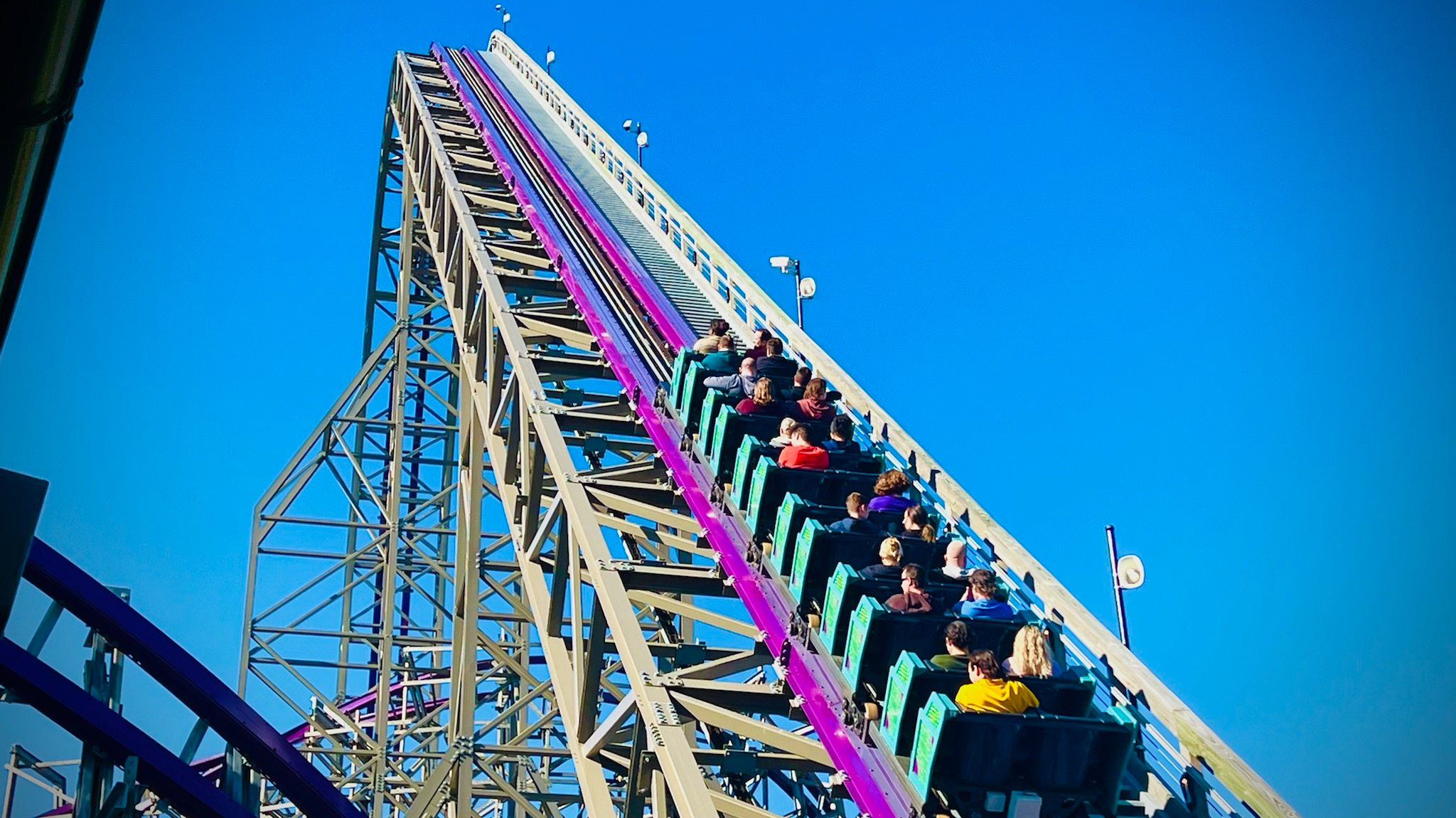 [Speaker Notes: _____ and _____ are two ways to describe the direction of the roller coaster cars.

[Up, down]]
Up and down are two ways to describe the direction of the roller coaster cars.
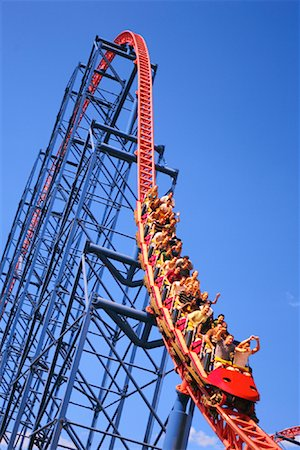 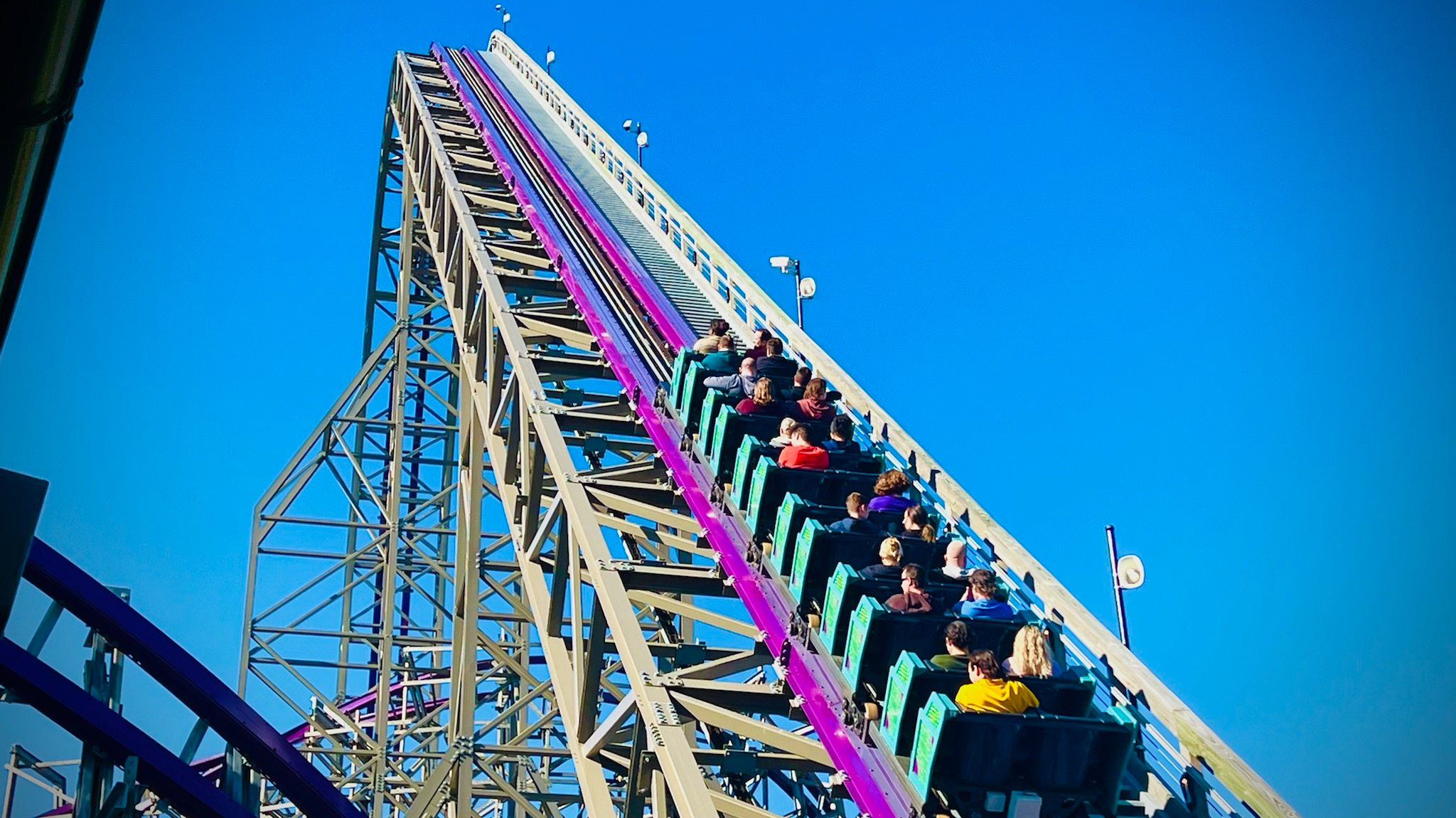 [Speaker Notes: _____ and _____ are two ways to describe the direction of the roller coaster cars.

[Up, down]]
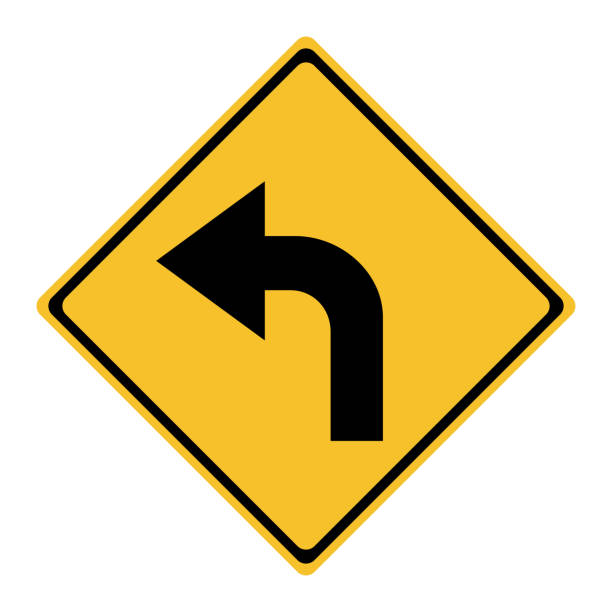 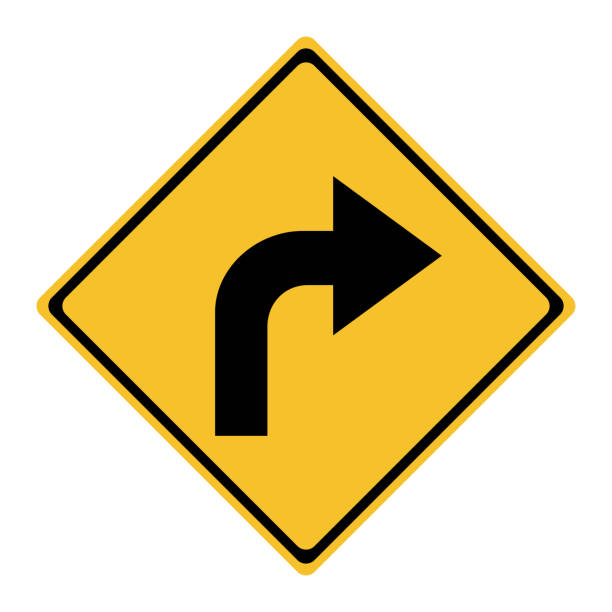 True or False:  Up and down describe the direction of the two arrows.

True
False
[Speaker Notes: True or False:  Up and down describe the direction of the two arrows.

True
False]
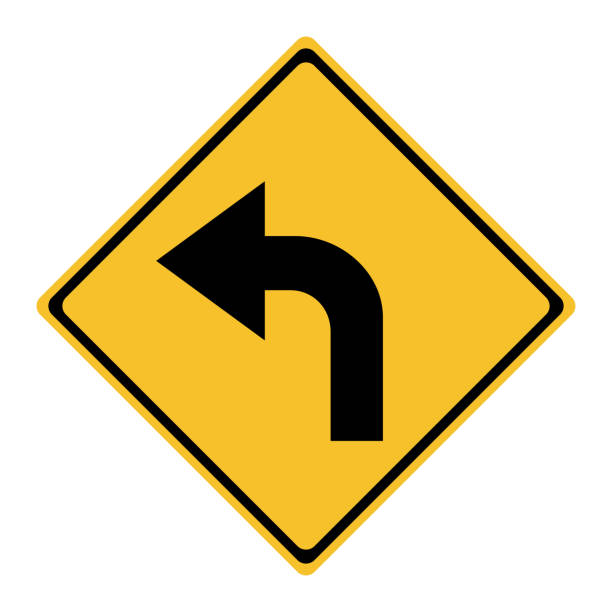 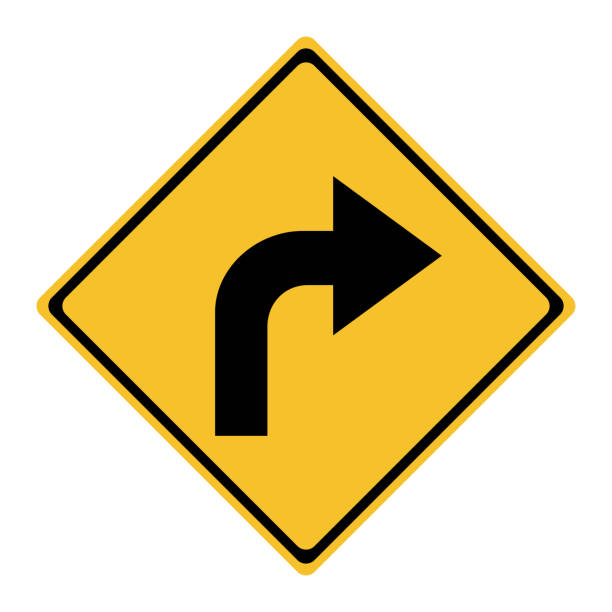 True or False:  Up and down describe the direction of the two arrows.

True
False
[Speaker Notes: False:  The direction of the two arrows is not up and down. The direction of the two arrows is left and right.]
The ______ direction describes the runner and the ______ direction describes the soccer player.
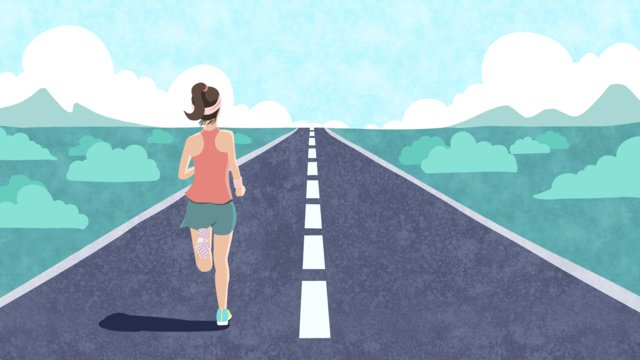 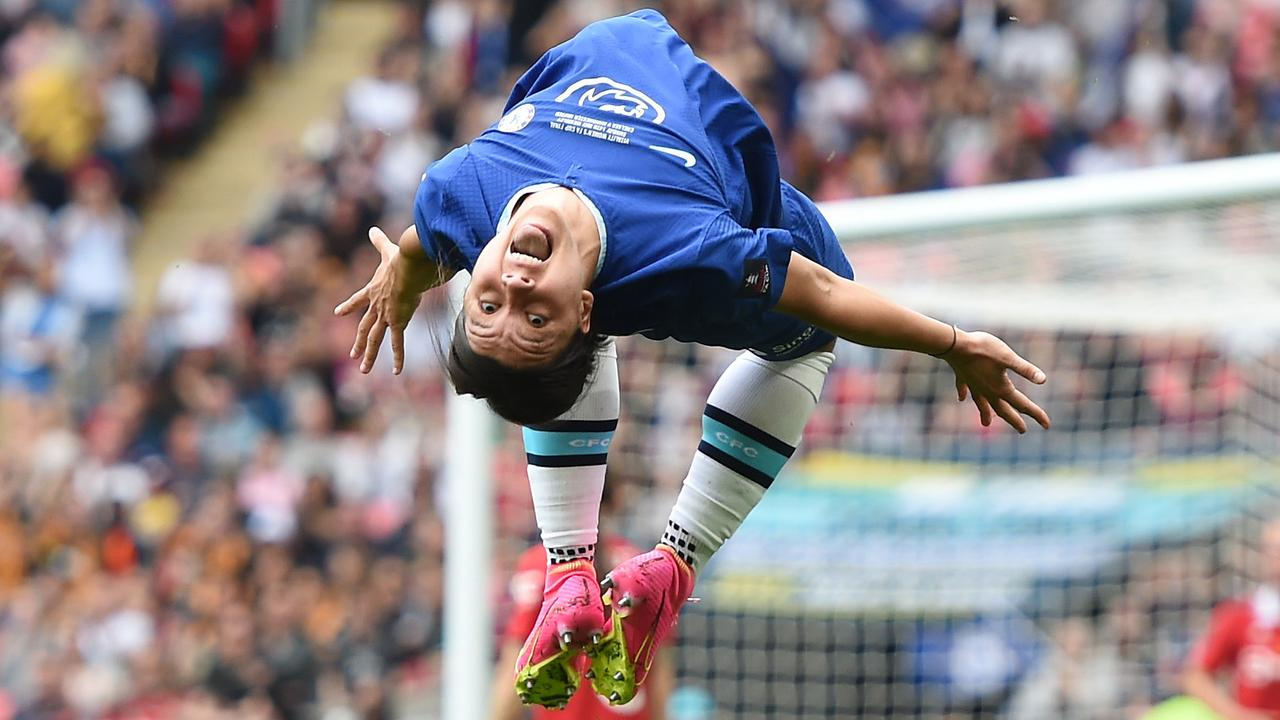 [Speaker Notes: The _______ direction describes the runner and the _______  direction describes the soccer player.

[forward, backward]]
The forward direction describes the runner and the backward direction describes the soccer player.
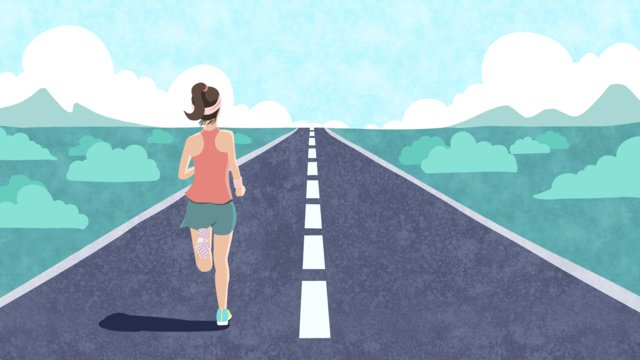 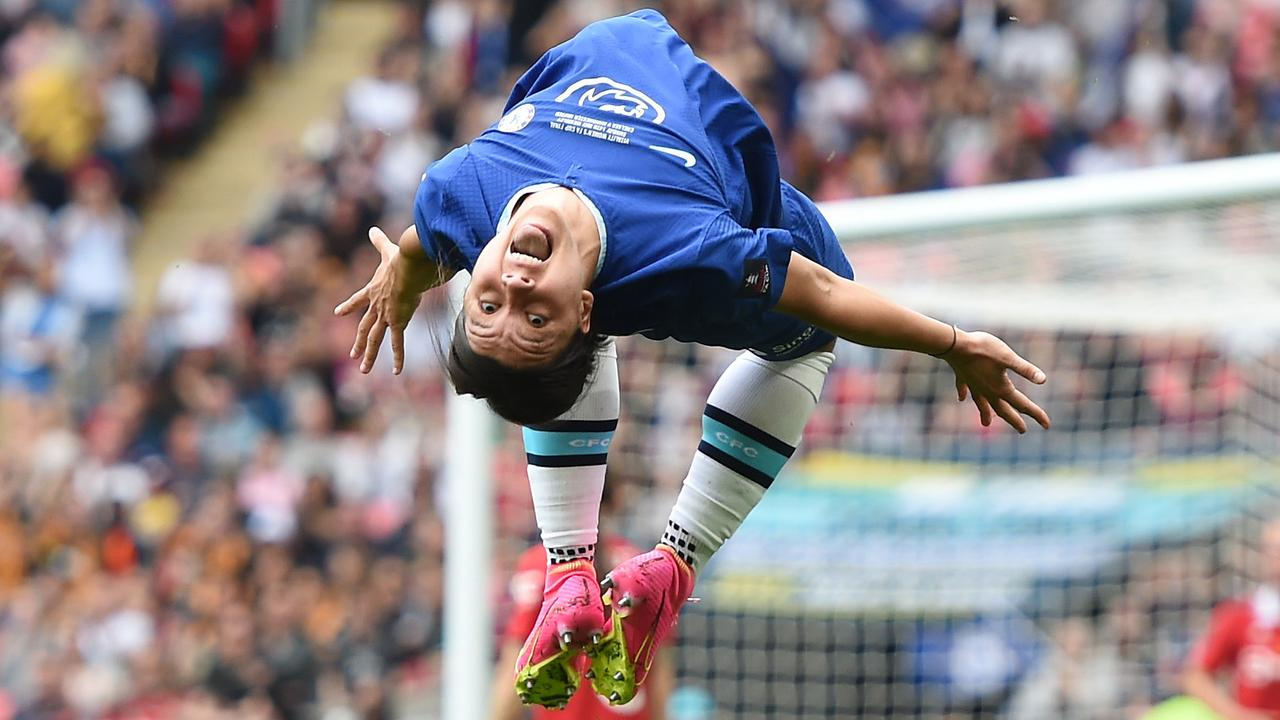 [Speaker Notes: The _______ direction describes the runner and the _______  direction describes the soccer player.

[forward, backwards]]
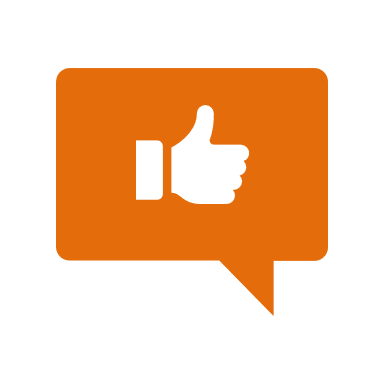 [Speaker Notes: Now, let’s talk about some examples of direction.]
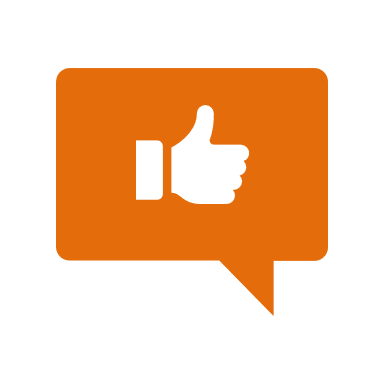 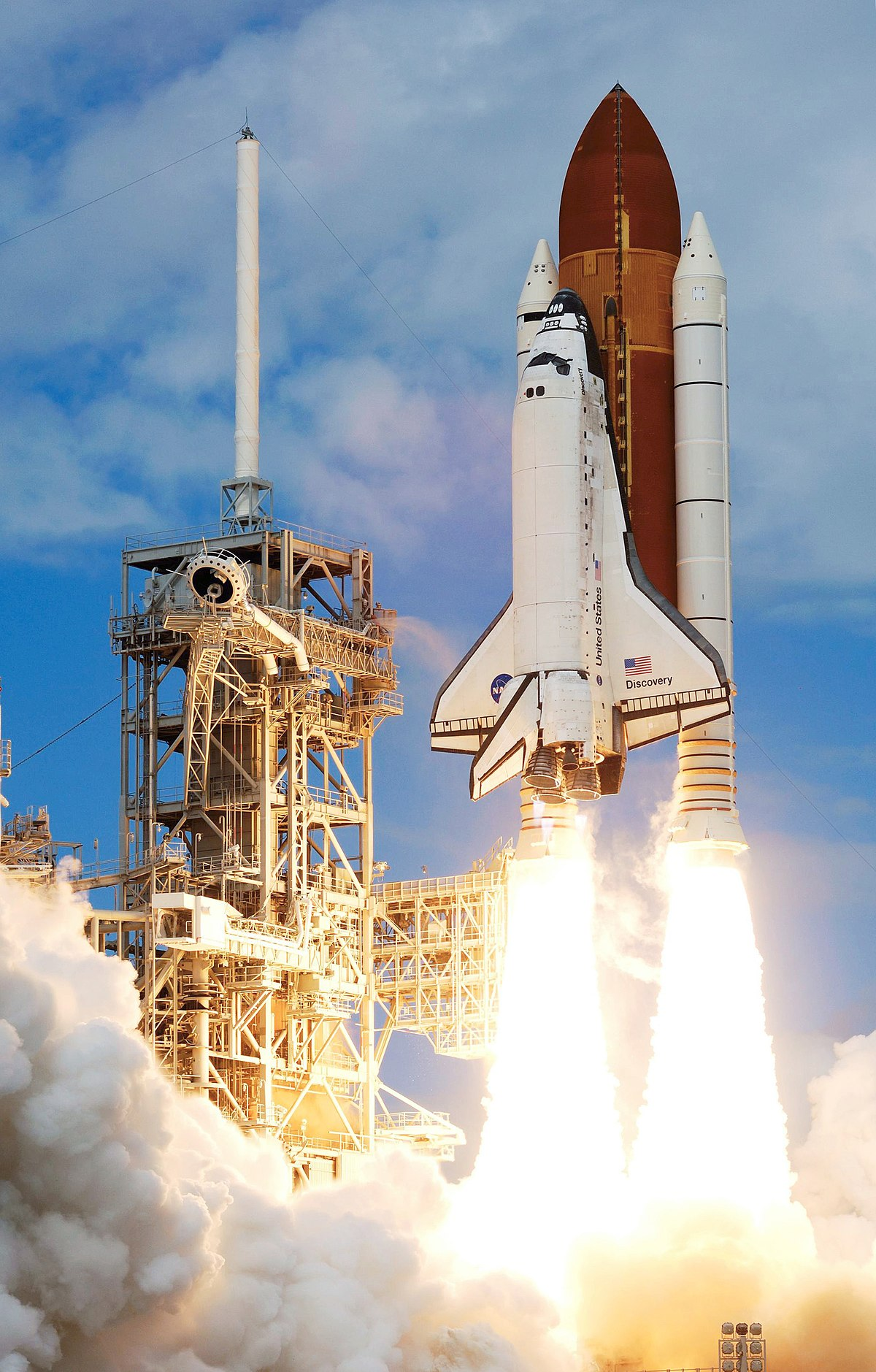 [Speaker Notes: The space shuttle is pointed and moving up. This tells us the direction of the space shuttle is up.]
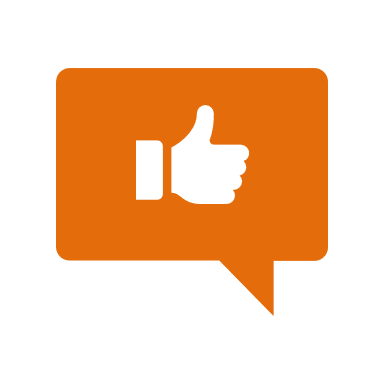 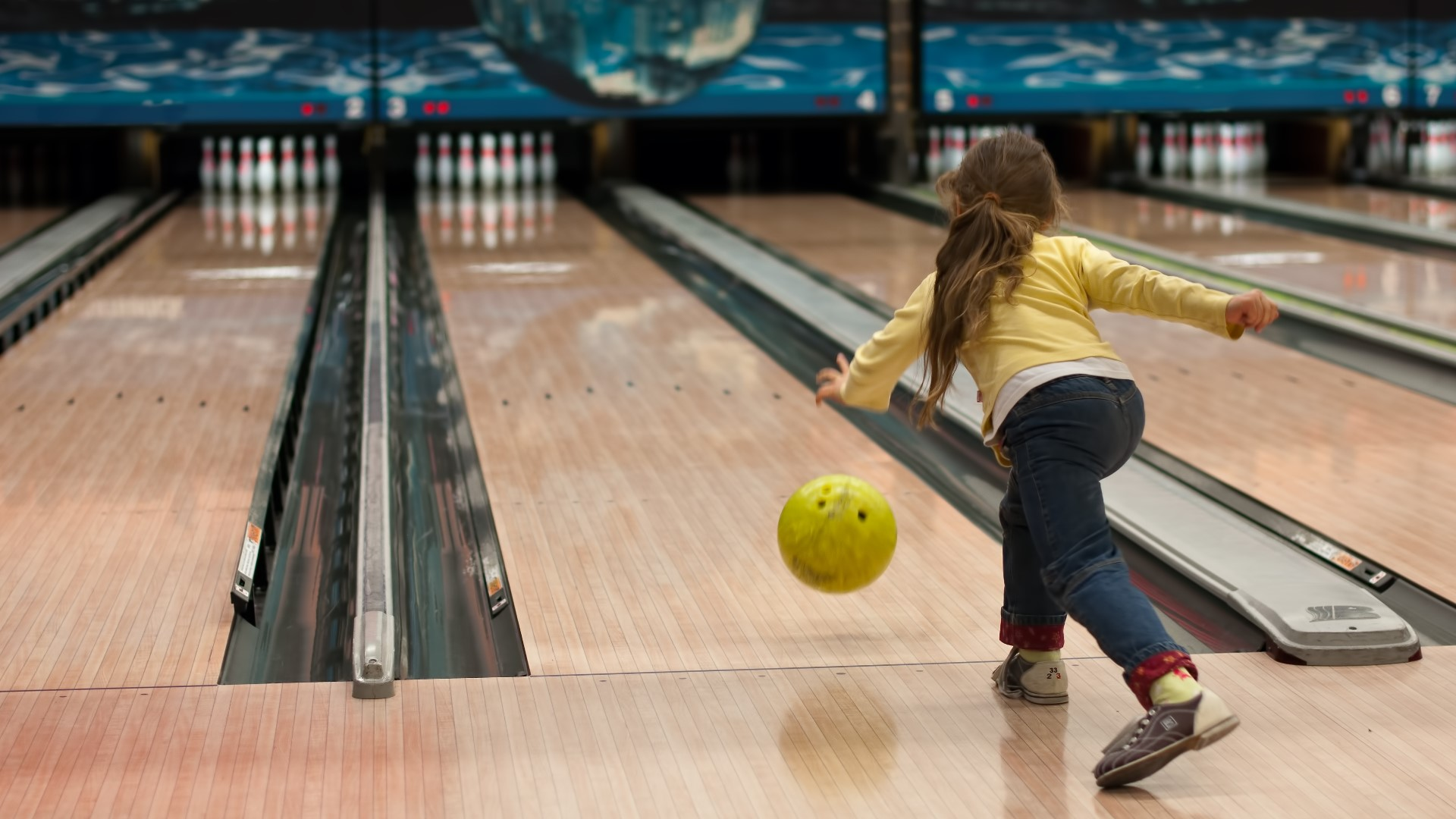 [Speaker Notes: The bowling ball is pointed and moving forward. This tells us the direction of the bowling ball is forward.]
[Speaker Notes: Let’s check-in for understanding.]
What is direction?
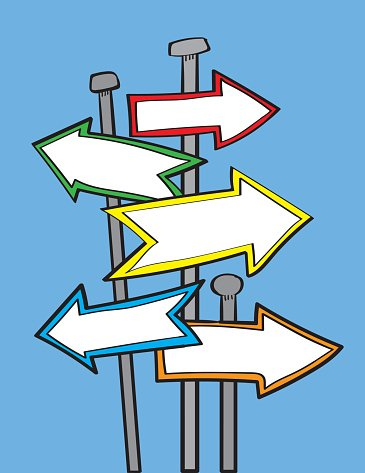 [Speaker Notes: What is direction? 

[Direction is where something moves or points.]]
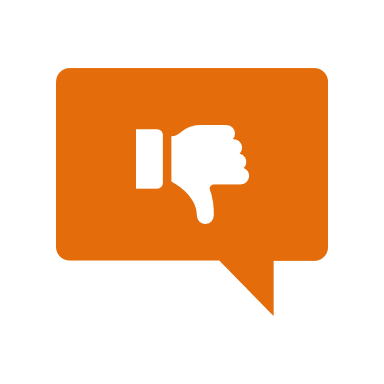 [Speaker Notes: Now, let’s talk about some non-examples of direction.]
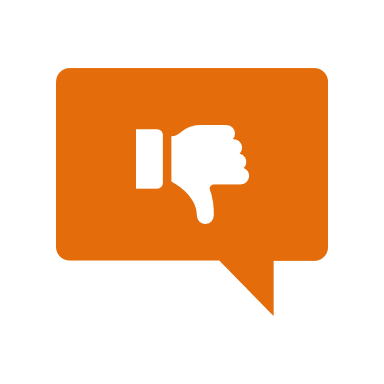 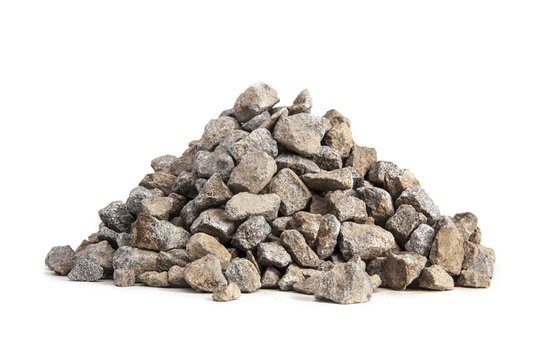 [Speaker Notes: The pile of rocks are not moving or pointing anywhere, so they do not have a direction.]
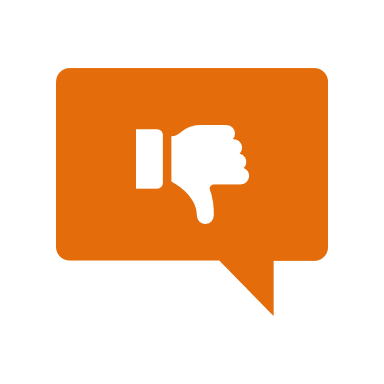 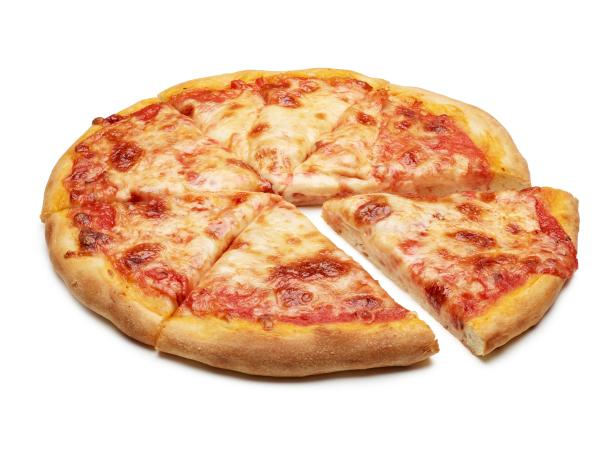 [Speaker Notes: The cheese pizza is not an example of direction. Remember, direction is where something moves or points. The cheese pizza is not moving and it is not pointing anywhere.]
[Speaker Notes: Now let’s pause for a moment to check your understanding.]
Why does the bowling ball have a direction, but the rocks do not?
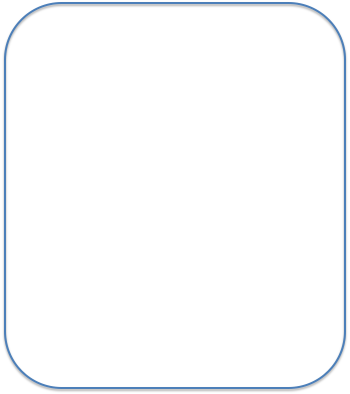 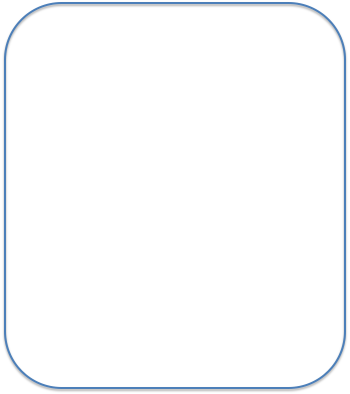 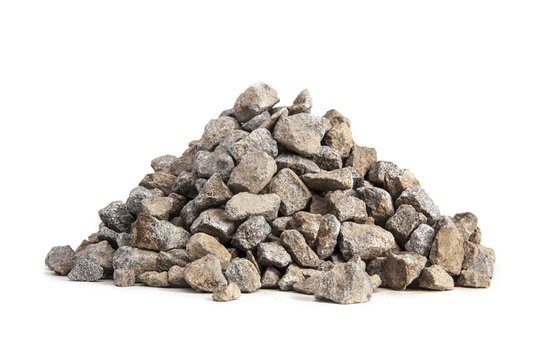 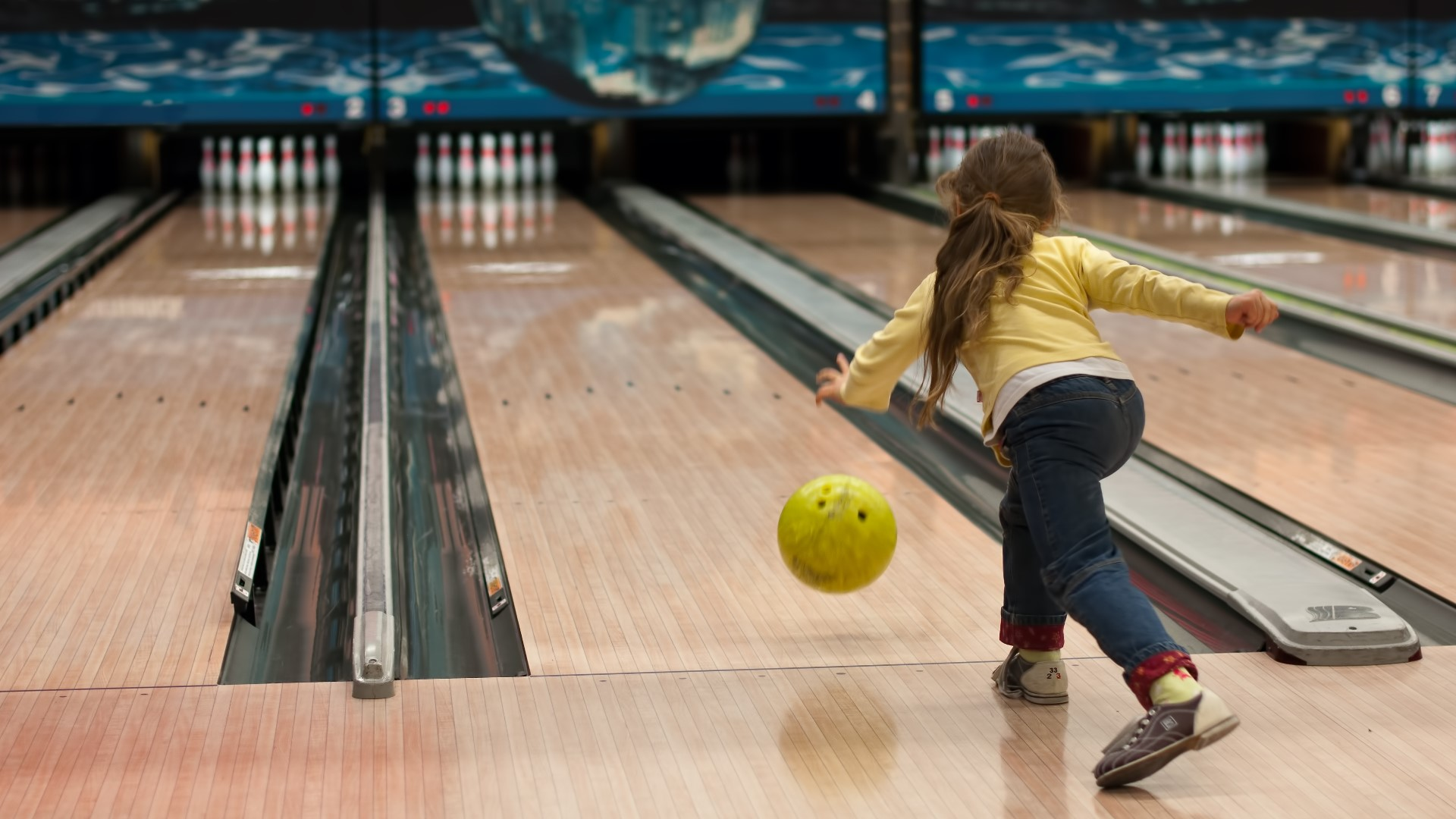 [Speaker Notes: Why does the bowling ball have a direction, but the rocks do not?

[Because the bowling ball is pointing and moving forward. The rocks are not moving and they are not pointing anywhere]]
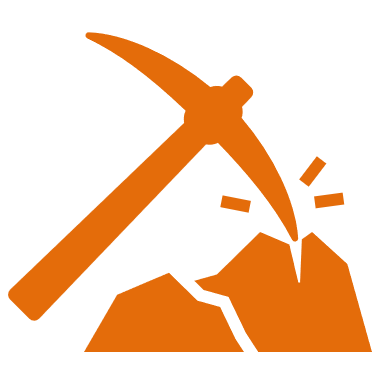 [Speaker Notes: We can also break down the term direction into different word parts to help us remember the meaning.  Let’s take a look!]
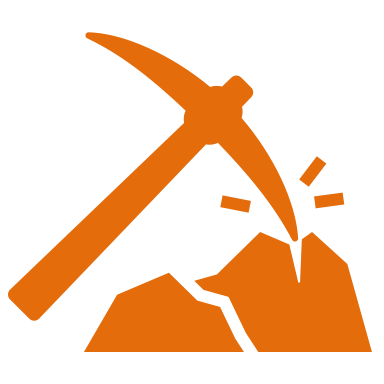 Direction
(root)
(suffix)
[Speaker Notes: We can break up the term direction into two parts: root and suffix.]
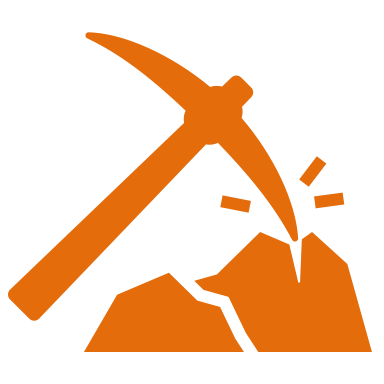 Direction
Direct = guiding or indicating a path or course
[Speaker Notes: First, we have the root “direct” which means guiding or indicating a path or course. In this word, it indicates that direction involves guiding or indicating.]
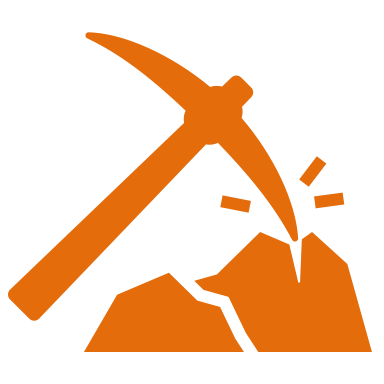 Direction
-ion = an action, process, or result
[Speaker Notes: -ion is the suffix. The “-ion” suffix means an action, process, or result. Now let’s put it all together.]
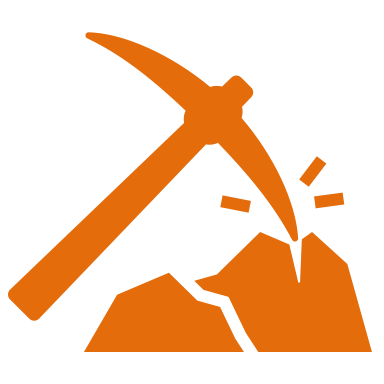 Direct   ion
Direction
An action of guiding or indicating a path or course
[Speaker Notes: So when we put it all together, direction means an action of guiding or indicating a path or course .]
[Speaker Notes: Let’s check-in for understanding.]
How can we use the word parts of direction to help us remember the definition of the term?
Direction
(root)
(suffix)
[Speaker Notes: How can we use the word parts of direction to help us remember the definition of the term?

[The root direct means guiding or indicating a path or course. 

-ion is the suffix meaning an action, process, or result. 

So when we put it all together, direction is an action of guiding or indicating a path or course.]]
Remember!!!
[Speaker Notes: So remember!]
Direction: where something moves or points
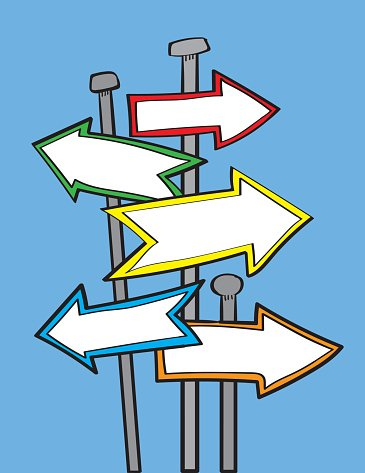 [Speaker Notes: Direction is where something moves or points.]
[Speaker Notes: We will now complete this concept map, called a Frayer model, to summarize and further clarify what you have learned about the term direction.]
Picture
Definition
Direction
Example
How does direction impact my life?
[Speaker Notes: To complete the Frayer model, we will choose from four choices the correct picture, definition, example, and response to the question, “How does direction impact my life?” Select the best response for each question using the information you just learned. As we select responses, we will see how this model looks filled in for the term direction.]
Directions: Choose the correct picture of direction from the choices below.
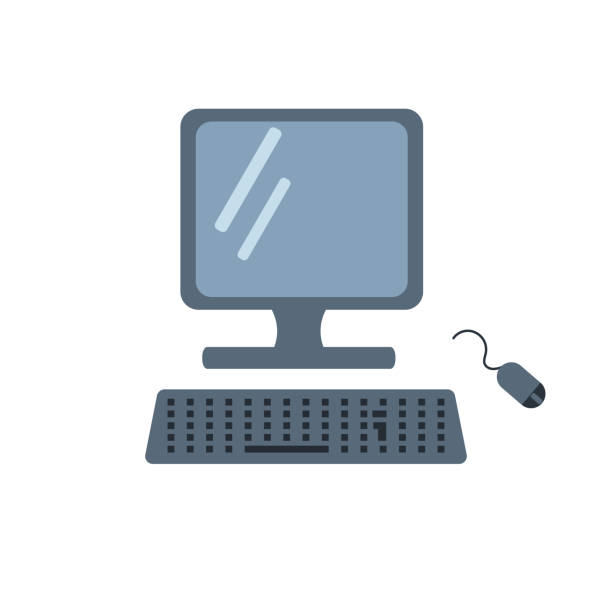 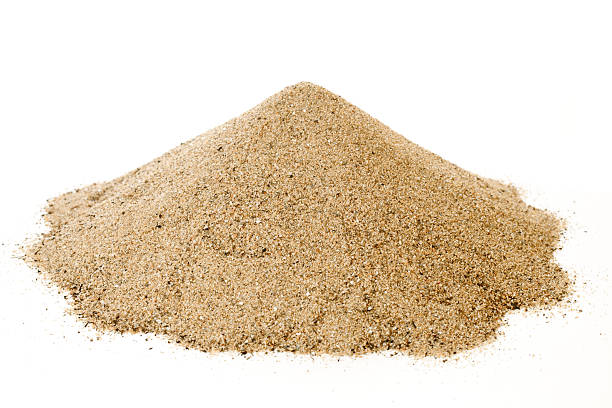 B
A
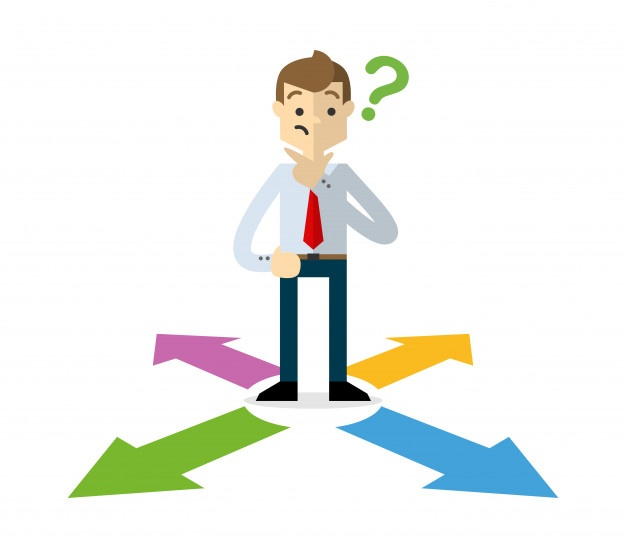 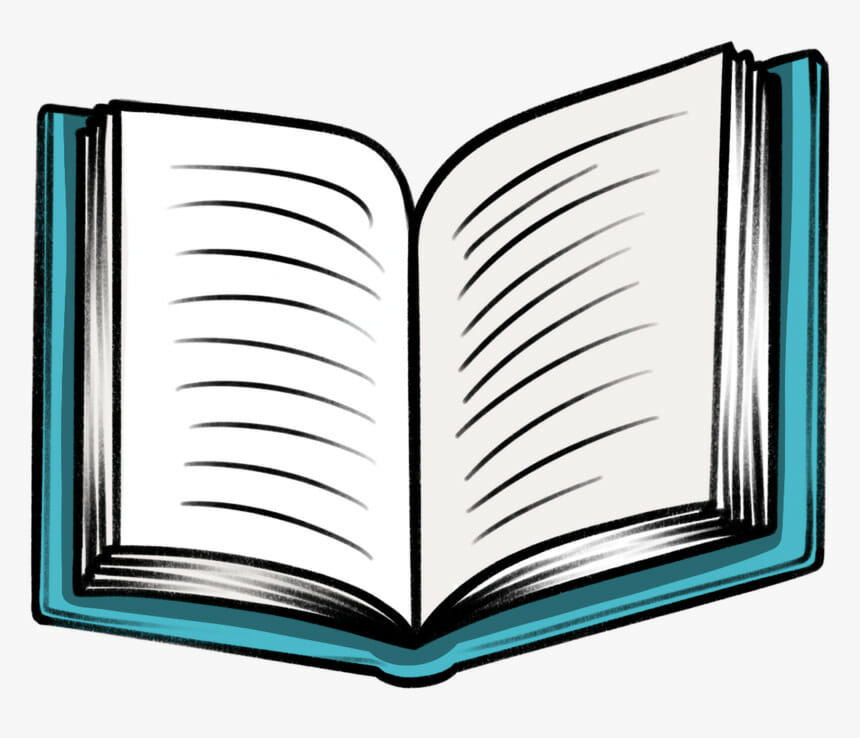 D
C
[Speaker Notes: Choose the one correct picture of direction from these four choices.]
Directions: Choose the correct picture of direction from the choices below.
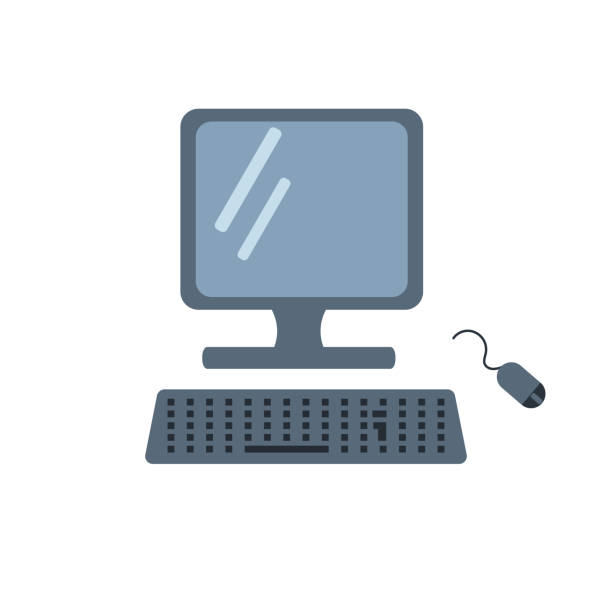 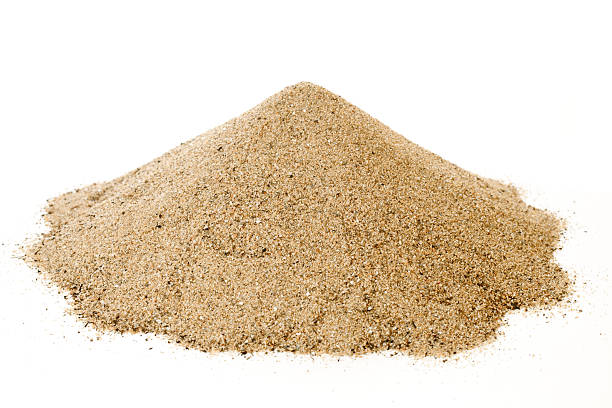 B
A
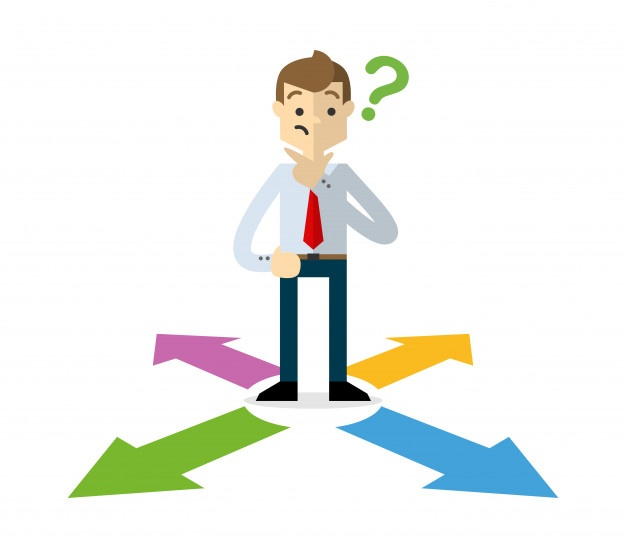 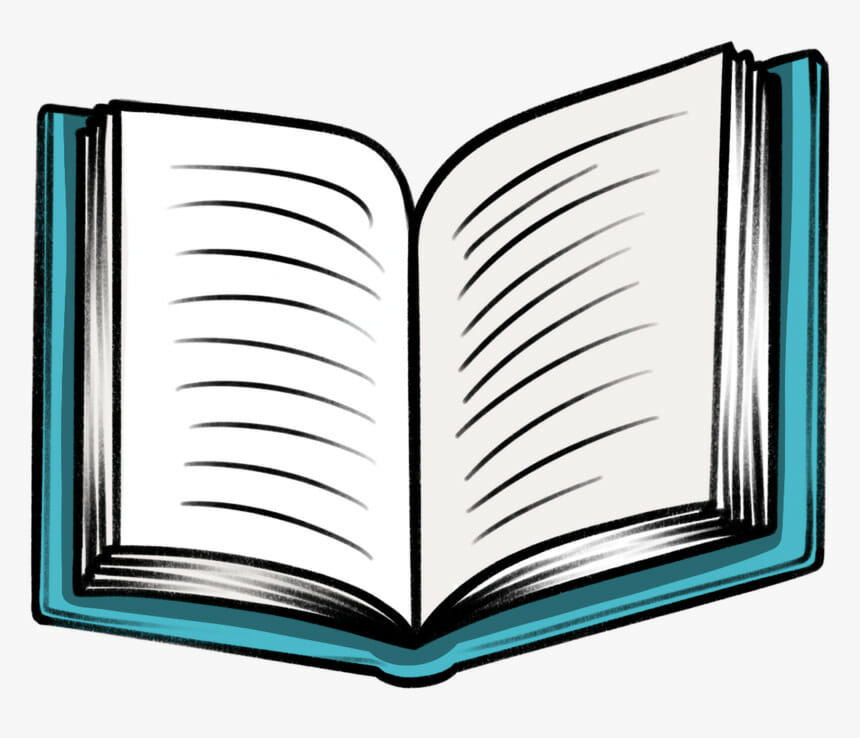 D
C
[Speaker Notes: This is the picture that shows direction.]
Picture
Definition
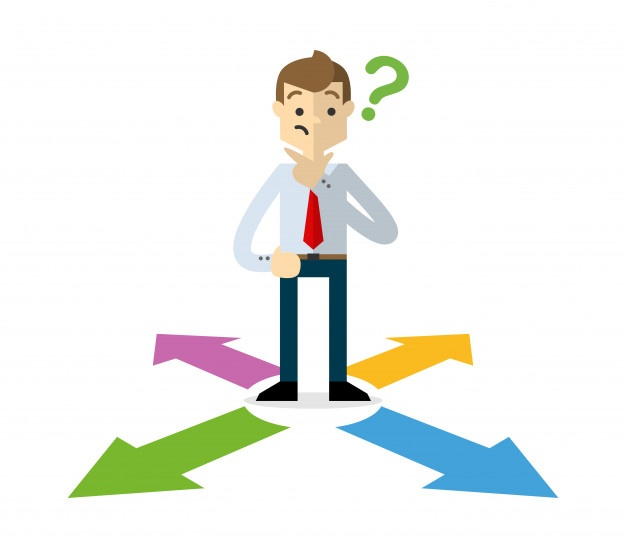 Direction
Example
How does direction impact my life?
[Speaker Notes: Here is the Frayer model filled in with a picture of direction.]
Directions: Choose the correct definition of Direction from the choices below.
A
Where something moves or points
B
The weight of an object
C
When an object stands still
D
The ability to cause change
[Speaker Notes: Choose the one correct definition of direction from these four choices.]
Directions: Choose the correct definition of Direction from the choices below.
A
Where something moves or points
B
The weight of an object
C
When an object stands still
D
The ability to cause change
[Speaker Notes: “Where something moves or points” is correct! This is the definition of direction.]
Picture
Definition
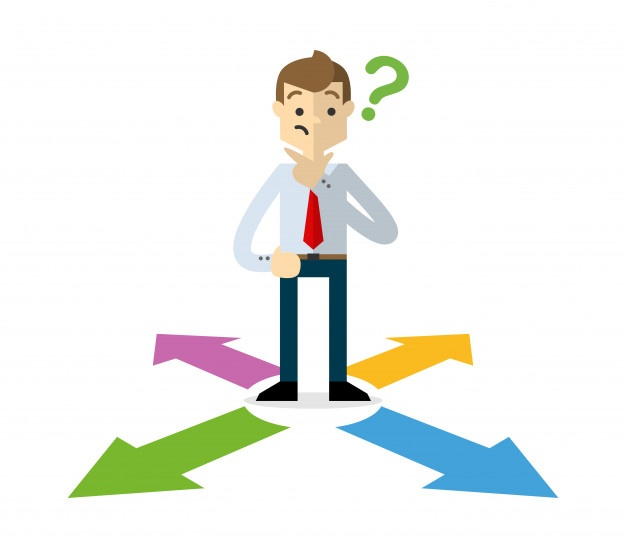 Where something moves or points
Direction
Example
How does direction impact my life?
[Speaker Notes: Here is the Frayer Model with a picture and the definition filled in for direction:  Where something moves or points.]
Directions: Choose the correct example of Direction from the choices below.
A
A puppy sleeping
B
A boat floating on water
C
A child sliding down a slide
D
A musician playing a piano
[Speaker Notes: Choose the one correct example of direction from these four choices.]
Directions: Choose the correct example of Direction from the choices below.
A
A puppy sleeping
B
A boat floating on water
C
A child sliding down a slide
D
A musician playing a piano
[Speaker Notes: “A child sliding down a slide” is correct! This is an example of direction.]
Picture
Definition
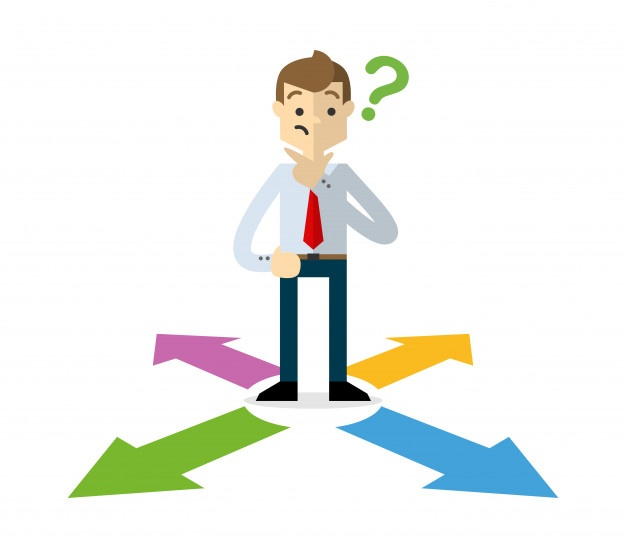 Where something moves or points
Direction
A child sliding down a slide
Example
How does direction impact my life?
[Speaker Notes: Here is the Frayer Model with a picture, definition, and an example of direction: A child sliding down a slide.]
Directions: Choose the correct response for “how does direction impact my life?” from the choices below.
A
Direction helps us to understand what we read in a book
Direction gives us a way to describe where an object points or how an object moves
B
Direction creates a new way to see how trees grow
C
Direction shows us how water freezes to become ice
D
[Speaker Notes: Choose the one correct response for “how does direction impact my life?” from these four choices.]
Directions: Choose the correct response for “how does direction impact my life?” from the choices below.
A
Direction helps us to understand what we read in a book
Direction gives us a way to describe where an object points or how an object moves
B
Direction creates a new way to see how trees grow
C
Direction shows us how water freezes to become ice
D
[Speaker Notes: “Direction gives us a way to describe where an object points or how an object moves.” That is correct! This is an example of how direction impacts your life.]
Picture
Definition
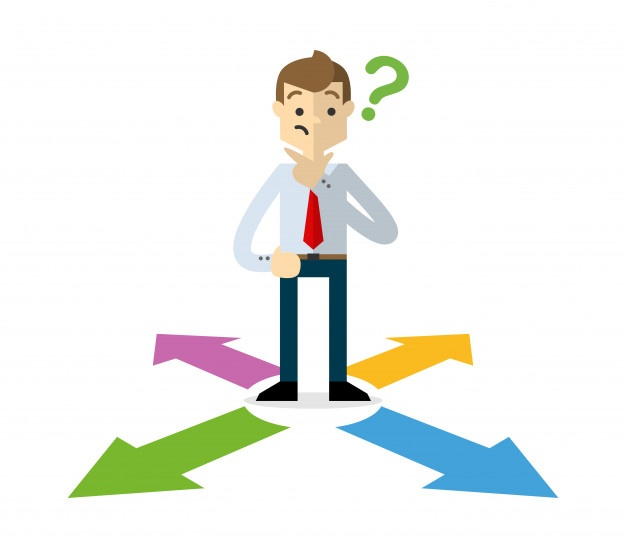 Where something moves or points
Direction
Direction gives us a way to describe where an object points or how an object moves
A child sliding down a slide
Example
How does direction impact my life?
[Speaker Notes: Here is the Frayer Model with a picture, definition, example, and a correct response to “how does direction impact my life?”: Direction gives us a way to describe where an object points or how an object moves.]
Remember!!!
[Speaker Notes: So remember!]
Direction: where something moves or points
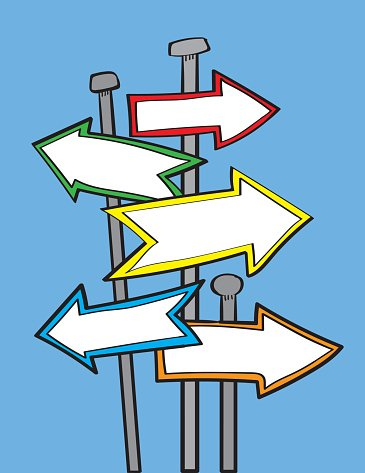 [Speaker Notes: Direction is where something moves or points.]
Big Question: How do direction and speed impact the motion of objects in the world around us?
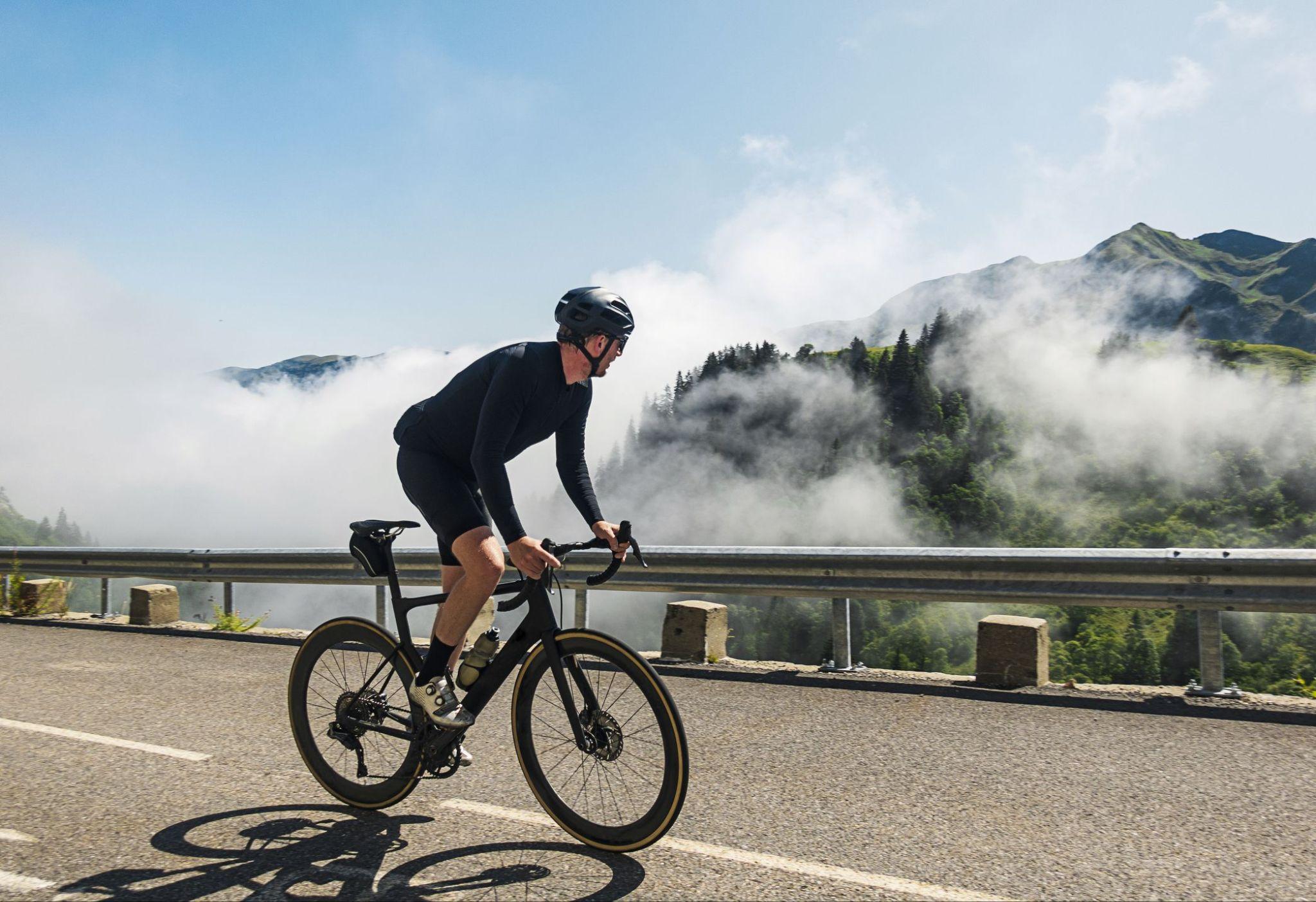 [Speaker Notes: Let’s reflect again on our big question. Our “big question” is: How do direction and speed impact the motion of objects in the world around us?

Does anyone have any additional examples to share that haven’t been discussed yet? 

In our “big question,” there are two more vocabulary words we need to explore before we move onto our simulation activity]
Simulation Activity
Direction
(Direction Game)
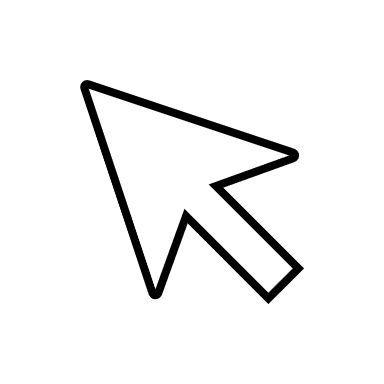 Click the link above for a simulation to explore direction. 

In this activity, you will be asked to use directions to describe where certain buildings are.
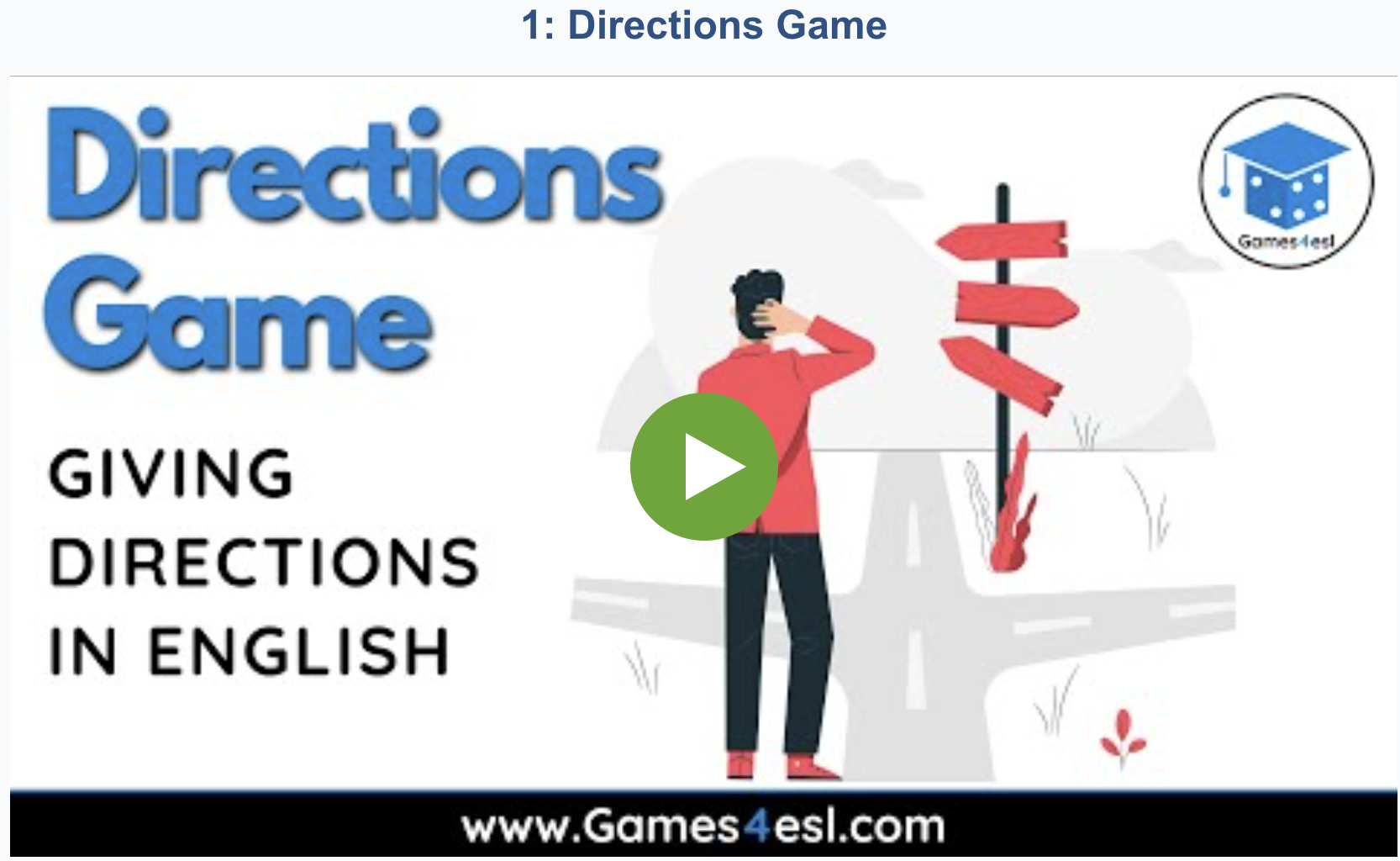 [Speaker Notes: *This is the simulation for direction - please use the activity labeled 1: Directions Game.]
“Big Idea” Question
Intro
Review Concepts
Check-In Questions
Teacher Engagement
Vocabulary
Student-Friendly Definition
Examples & Non-Examples
Morphological Word Parts
Frayer Model
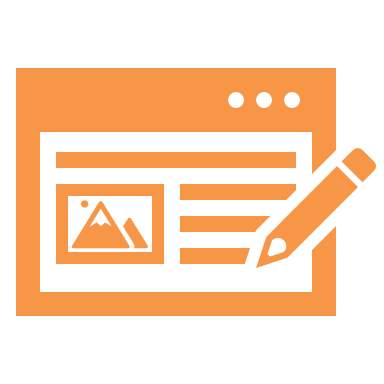 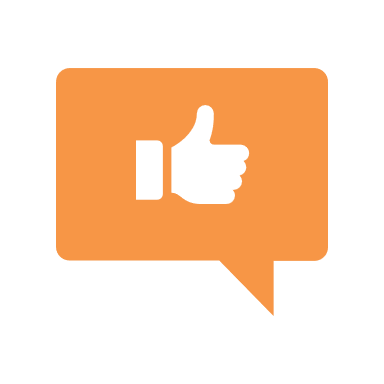 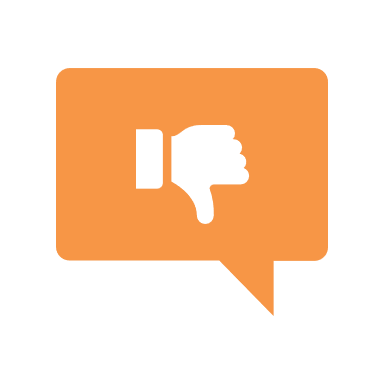 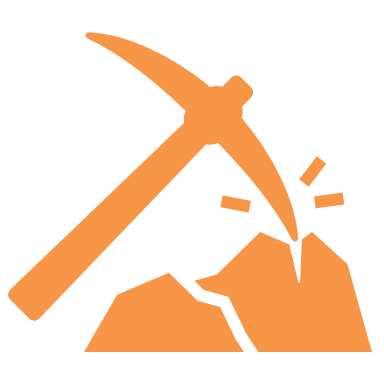 Simulation/Activity
[Speaker Notes: OK everyone, get ready for our next lesson.  Just as a reminder, these are the different components that our lesson may include, and you’ll see these icons in the top left corner of each slide so that you can follow along more easily!]
Speed
Intro
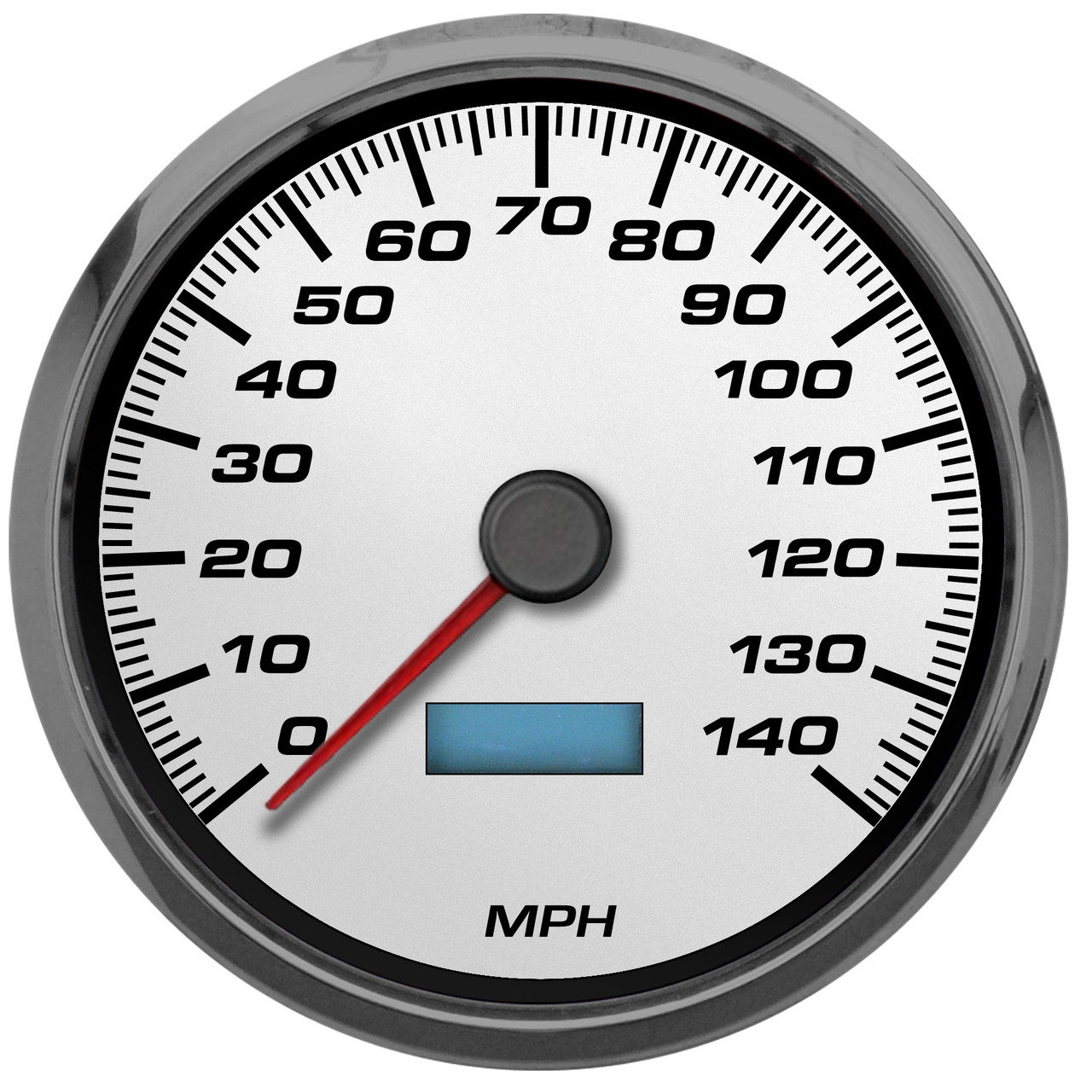 [Speaker Notes: Next, we’ll be learning about the word: Speed.]
[Speaker Notes: Before we move on to our new topic, let’s review some other words & concepts that you already learned and make sure you are firm in your understanding.]
Direction: where something moves or points
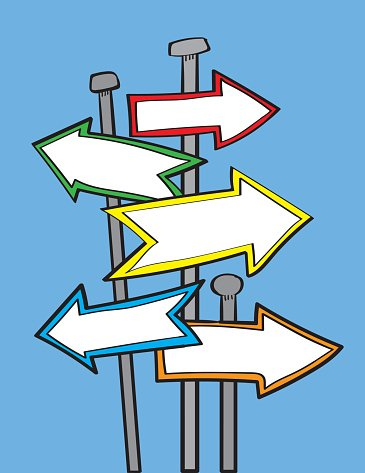 [Speaker Notes: Direction is where something moves or points]
Energy: the ability to cause change
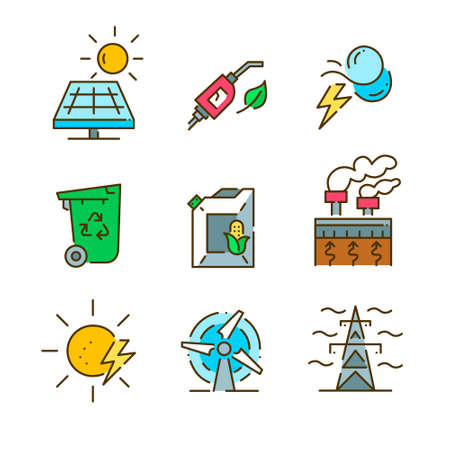 [Speaker Notes: Energy is the ability to cause change.]
Energy transformation: changing energy from one form to another
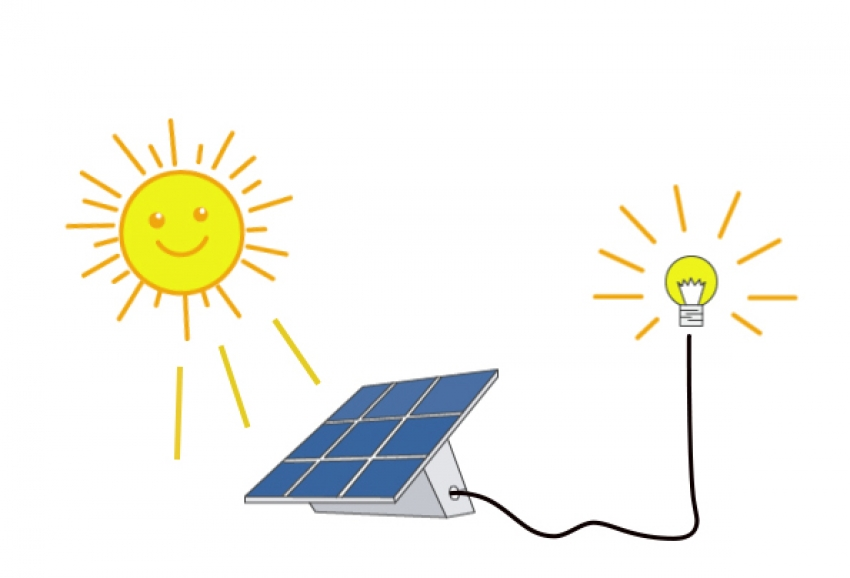 [Speaker Notes: Energy transformation is when energy changes from one form to another.]
[Speaker Notes: Now let’s pause for a moment to review the information we have covered already.]
Energy is the ability to cause _______.
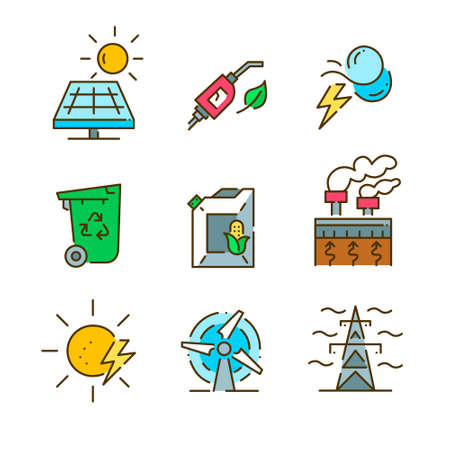 Similarities
Change
Emotions
[Speaker Notes: Energy is the ability to cause ________.

[Change]]
Energy is the ability to cause _______.
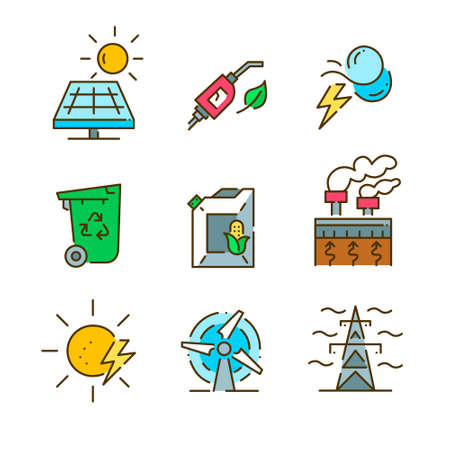 Similarities
Change
Emotions
[Speaker Notes: Energy is the ability to cause ________.

[Change]]
Energy transformation is keeping the form of energy the same.
True
False
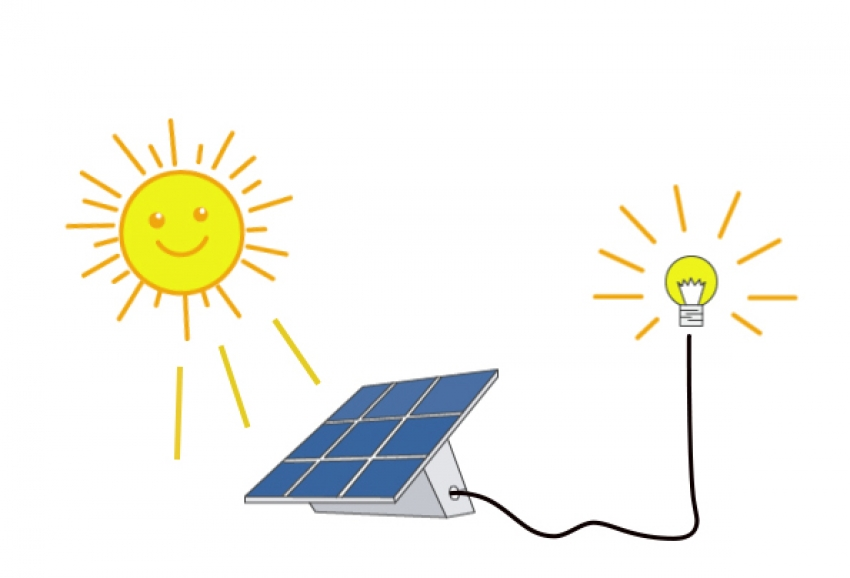 [Speaker Notes: Energy transformation is keeping the form of energy the same. 

[False]]
Energy transformation is keeping the form of energy the same.
True
False
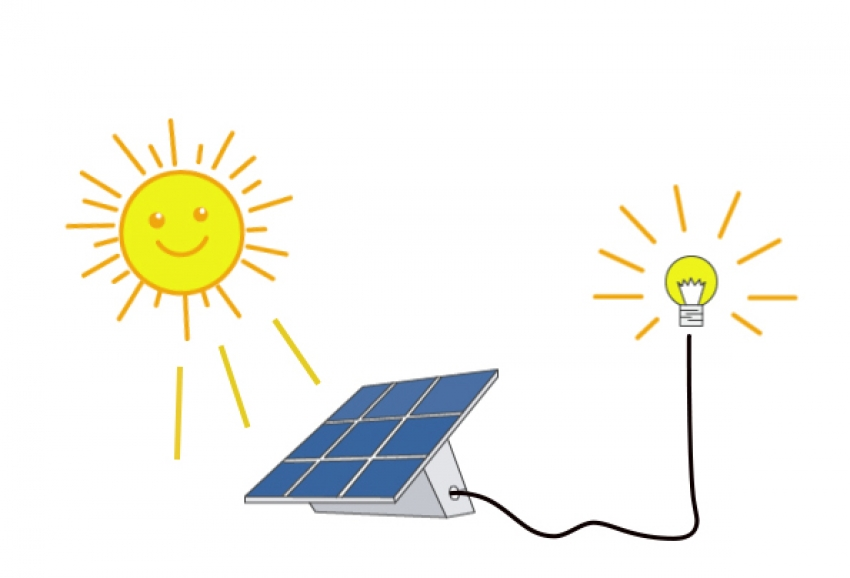 [Speaker Notes: False: Energy transformation is changing energy from one form to another.]
Direction is where something ______ or ______.
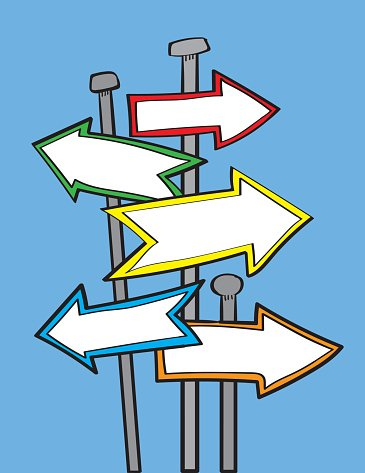 [Speaker Notes: Direction is where something ______ or ______.

[moves, points]]
Direction is where something moves or points.
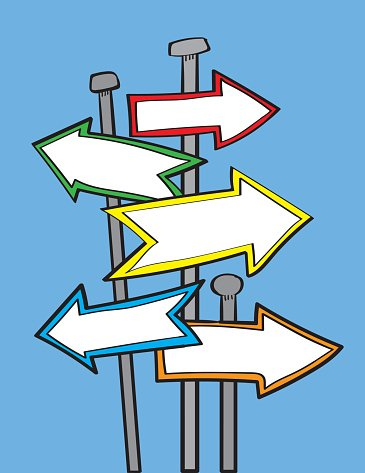 [Speaker Notes: Direction is where something ______ or ______.

[moves, points]]
Speed
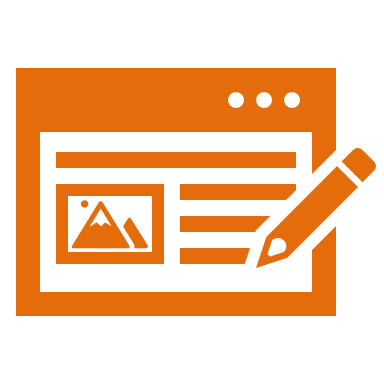 [Speaker Notes: Now that we’ve reviewed, let’s define the phrase speed.]
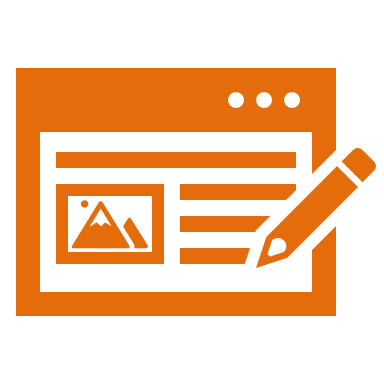 Speed: how fast an object moves
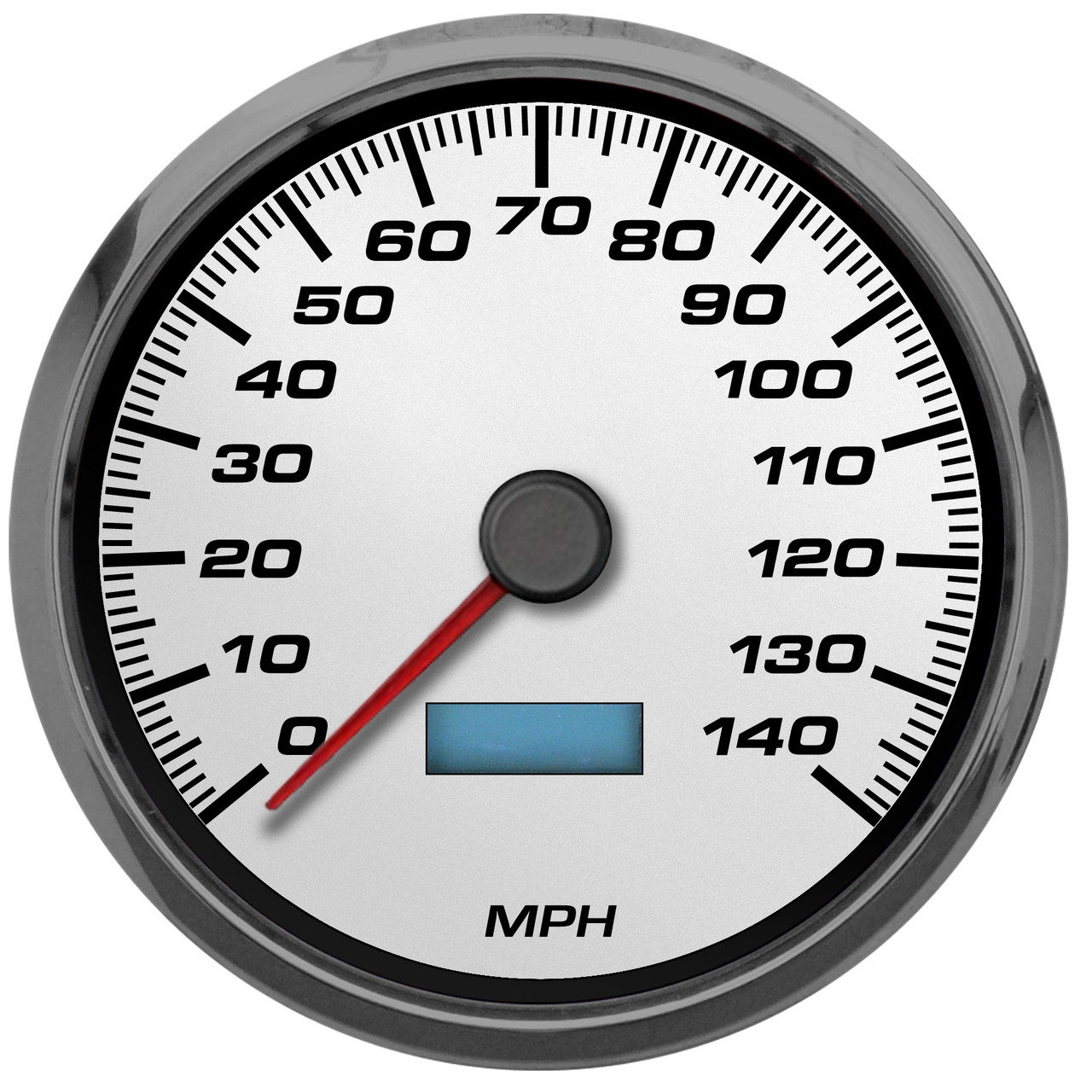 [Speaker Notes: Speed is how fast an object moves.]
[Speaker Notes: Let’s check-in for understanding.]
What is speed?
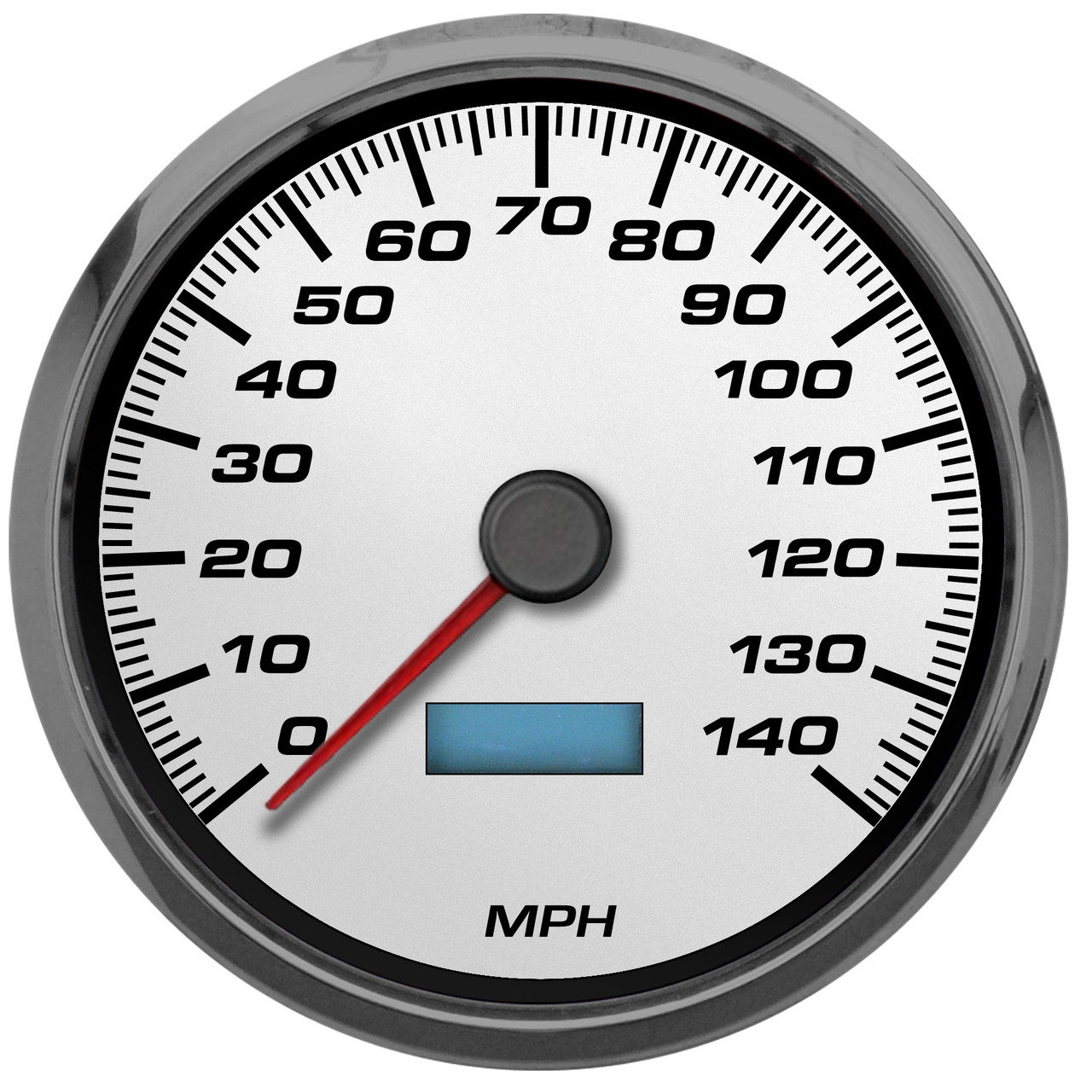 [Speaker Notes: What is speed? 

[Speed is how fast an object moves.]]
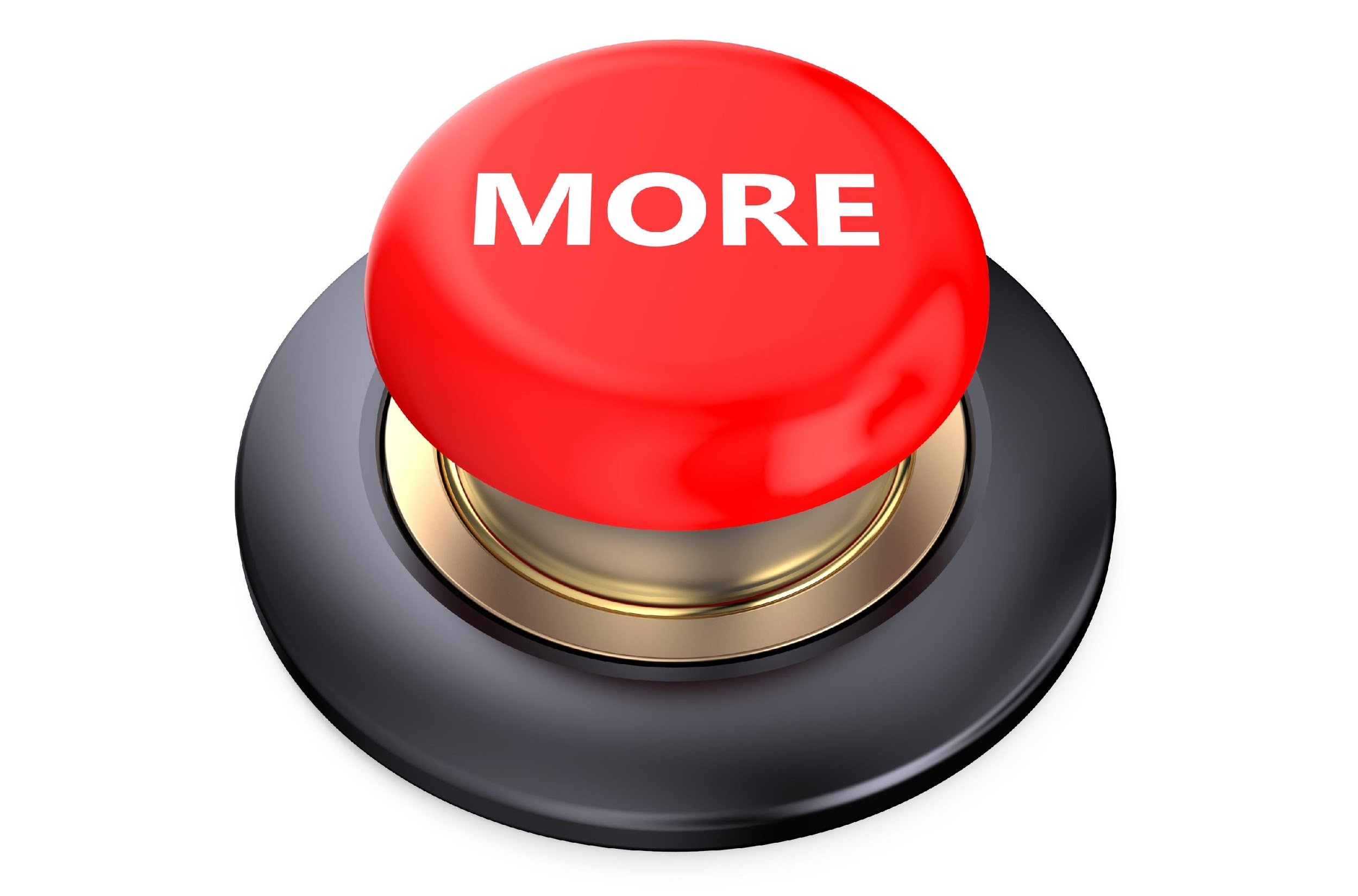 [Speaker Notes: That is the basic definition, but there is a bit more you need to know.]
Speed is a measurement that describes a relationship between how far you go and how long it takes you to get there.
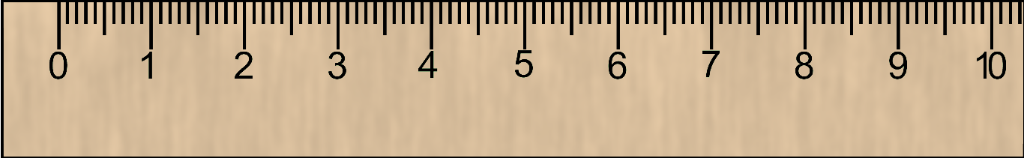 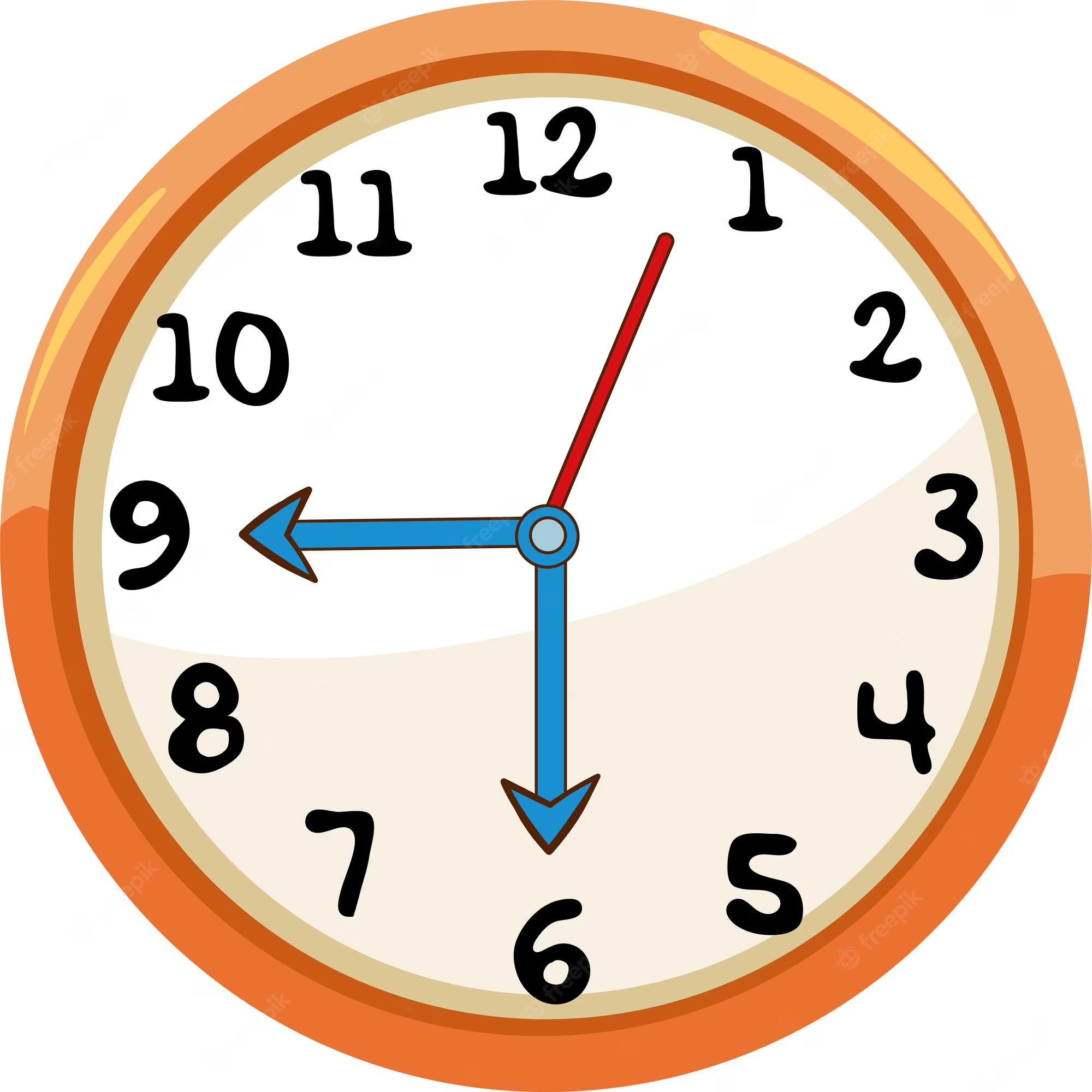 [Speaker Notes: Speed is a measurement that describes a relationship between how far you go and how long it takes you to get there.]
You might see the word speed all around you. For example, signs like this tell drivers they need to drive a speed of 55 miles per hour.
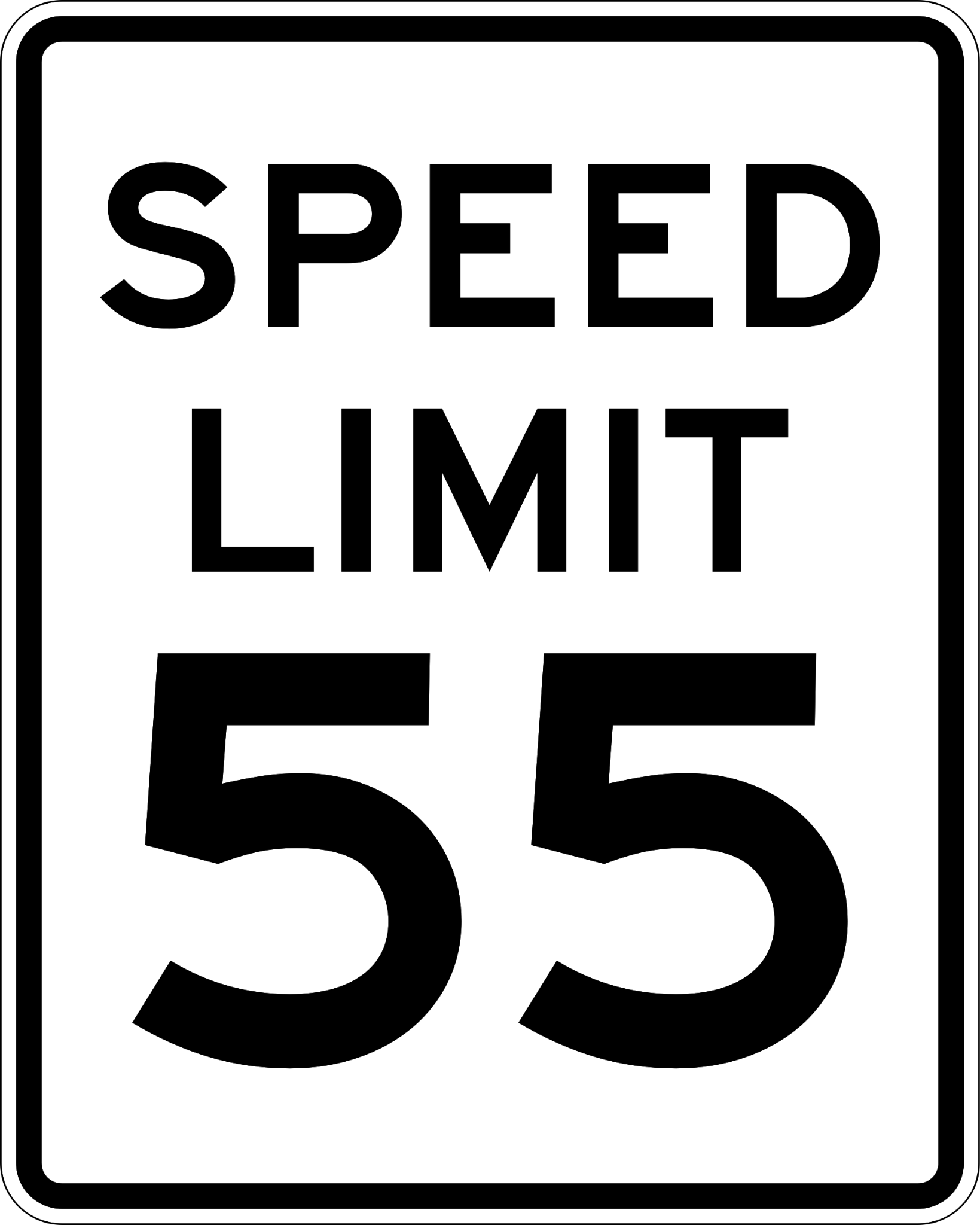 [Speaker Notes: You might see the word speed all around you. For example, signs like this tell drivers they need to drive a speed of 55 miles per hour.]
The speed of an object can be described as increasing, decreasing, or remaining the same.
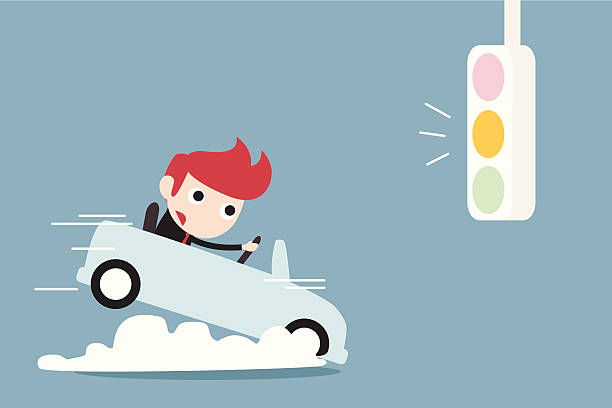 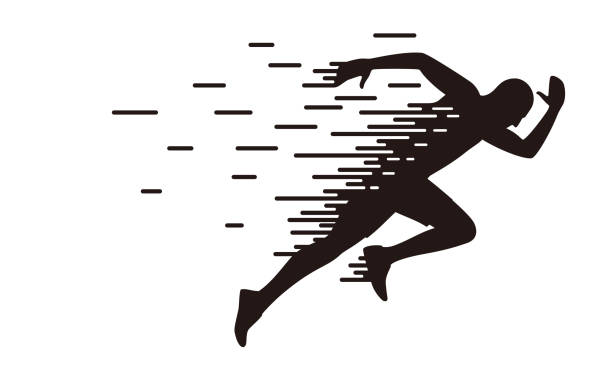 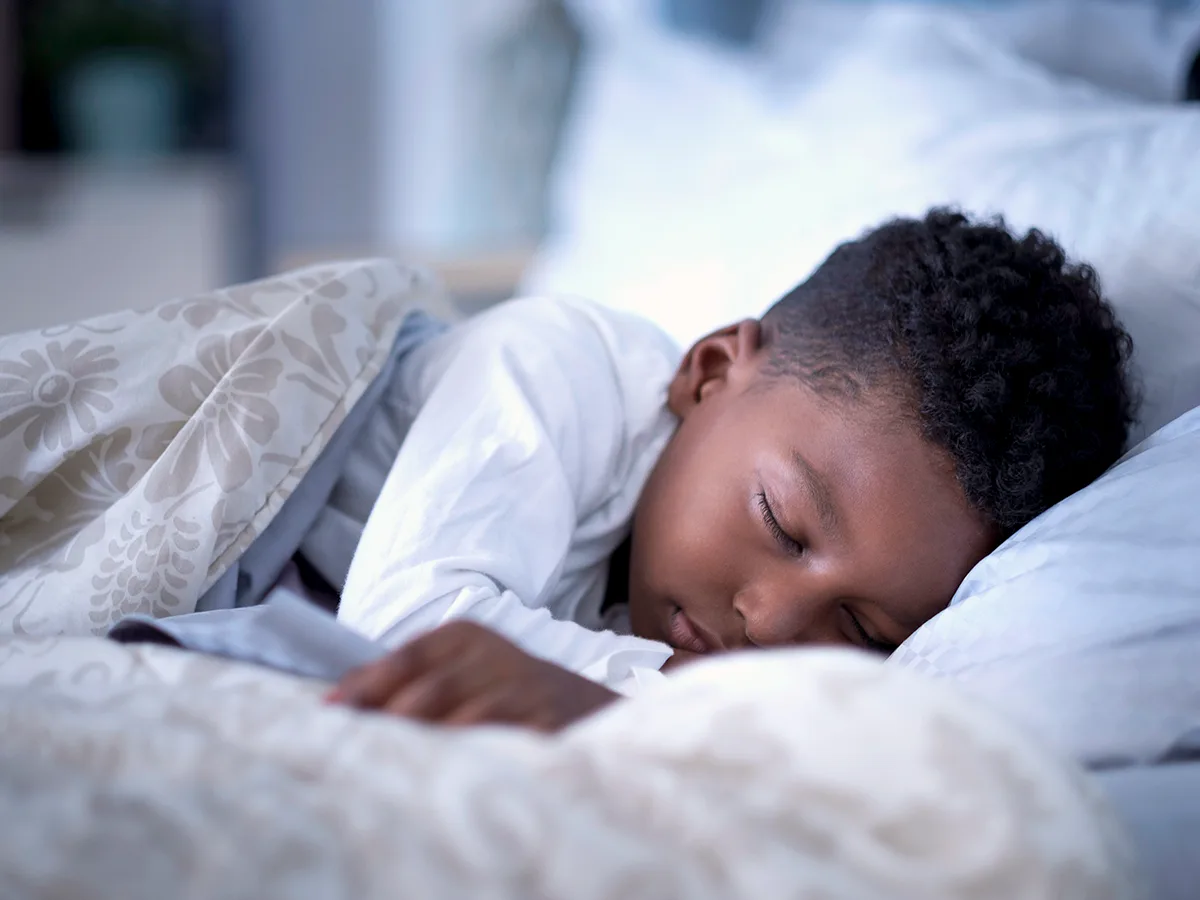 [Speaker Notes: The speed of an object can be described as increasing, decreasing, or remaining the same. For example, runners have an increasing speed when they run a race. Cars have decreasing speed when they use their brakes. If you take a nap, your speed is remaining the same - you aren’t moving!]
[Speaker Notes: Let’s check-in for understanding.]
Speed is a ___________ that describes a relationship between how far you go and how long it takes you to get there.
Clock
Measurement
Ruler
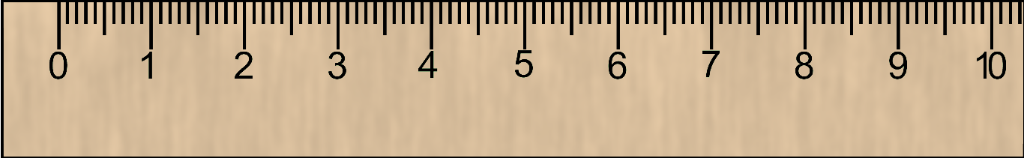 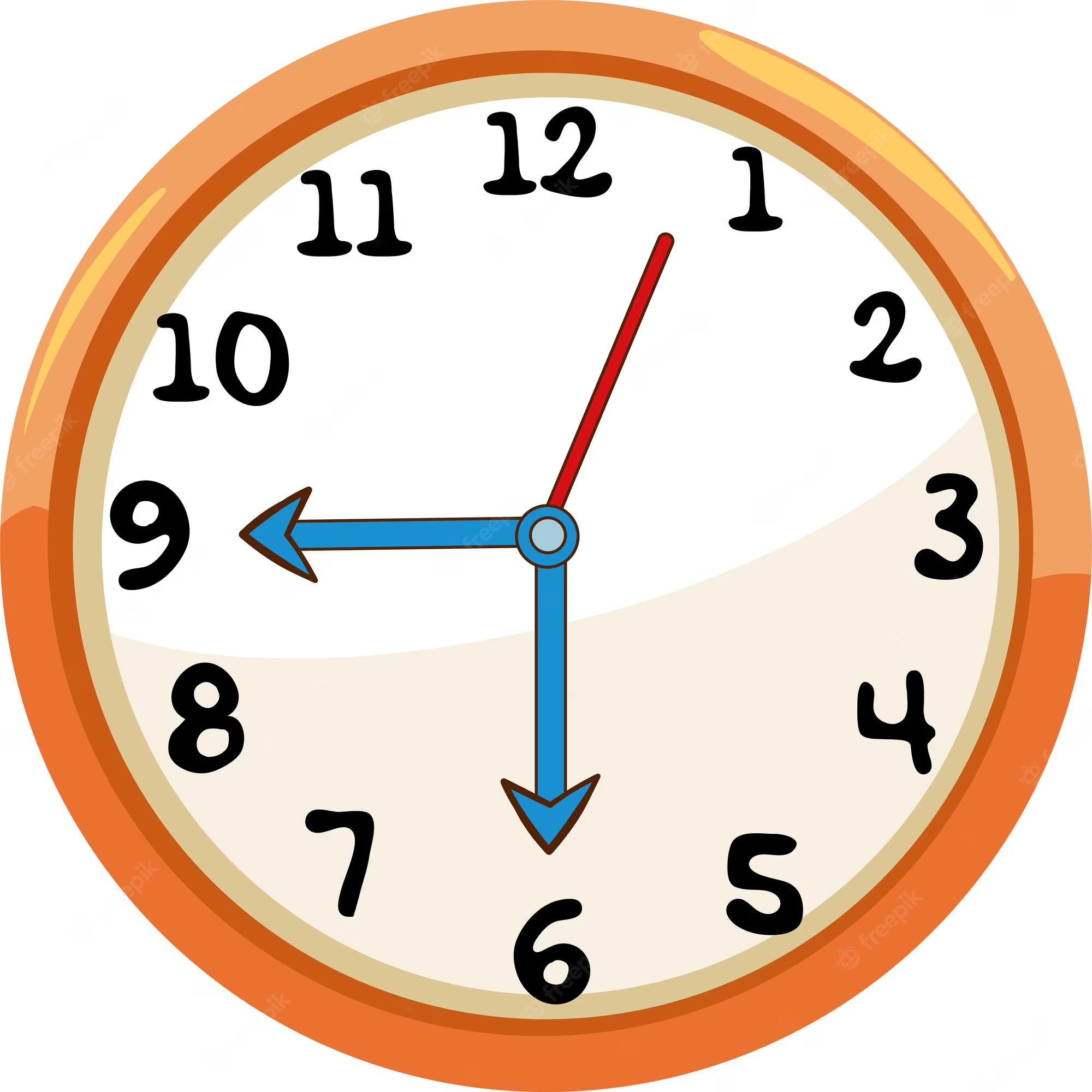 [Speaker Notes: Speed is a ___________ that describes a relationship between how far you go and how long it takes you to get there.

[Measurement]]
Speed is a ___________ that describes a relationship between how far you go and how long it takes you to get there.
Clock
Measurement
Ruler
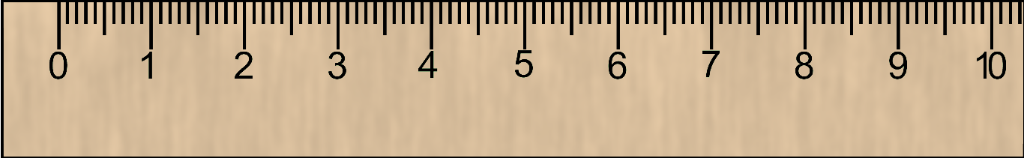 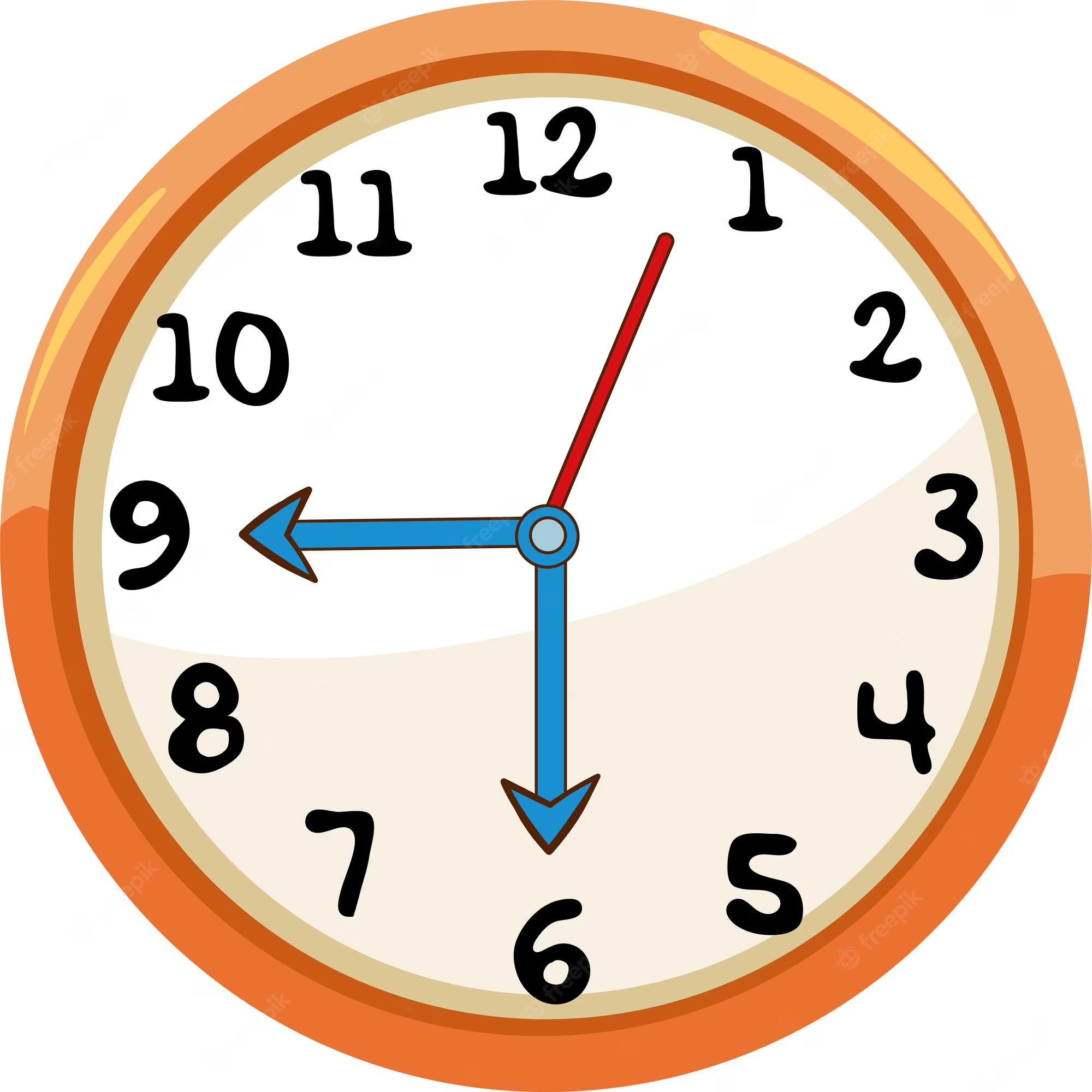 [Speaker Notes: Speed is a [measurement[ that describes a relationship between how far you go and how long it takes you to get there.

[Measurement]]
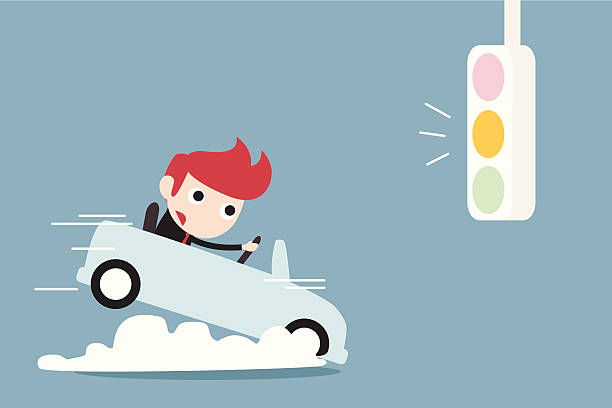 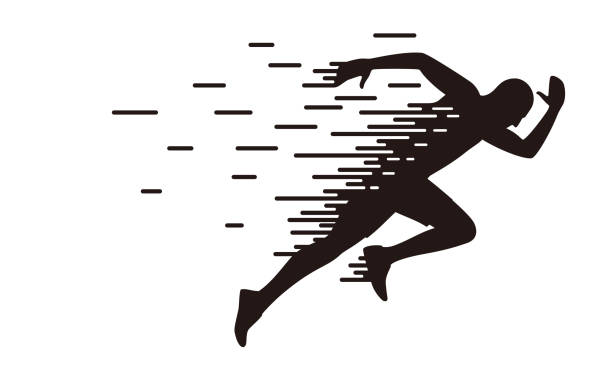 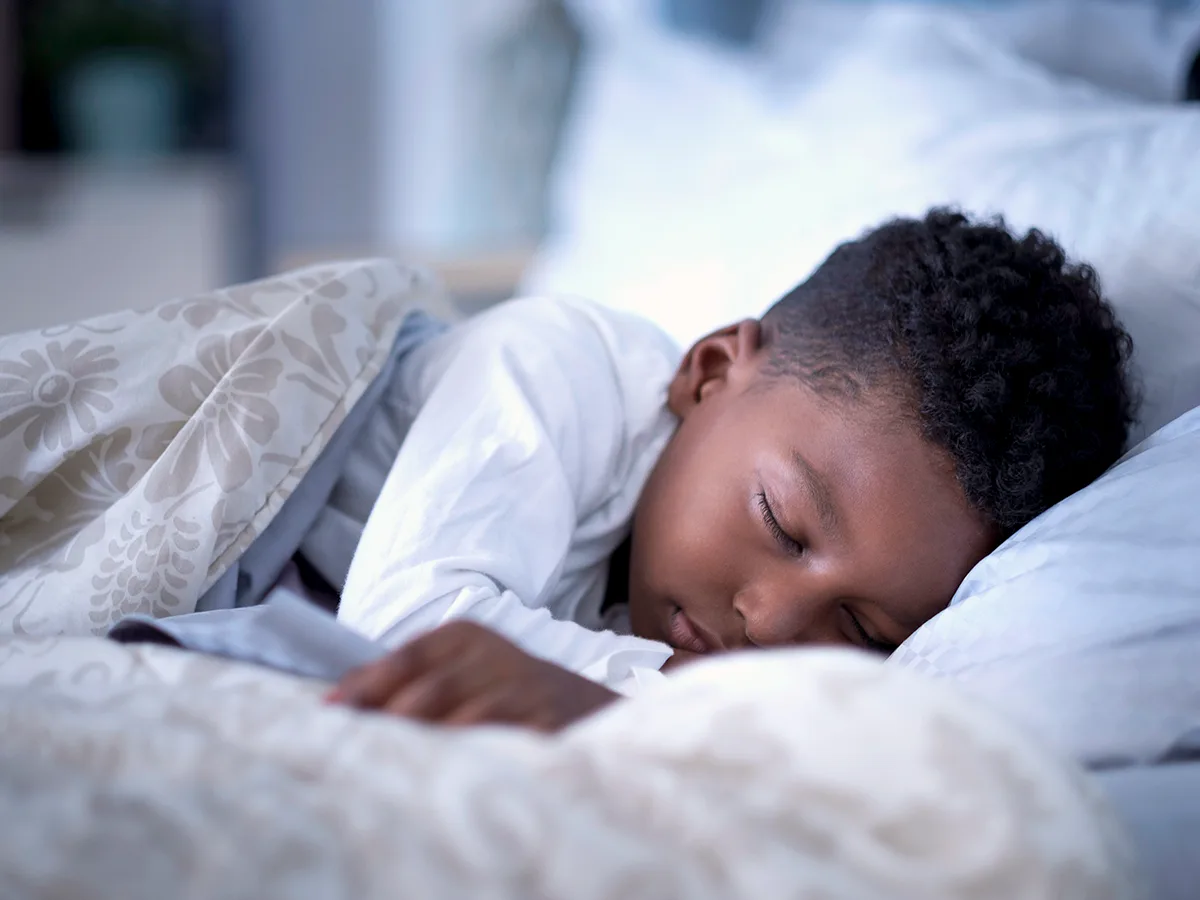 True or False:  The speed of an object can be described as increasing, decreasing, or remaining the same.

True
False
[Speaker Notes: True or False:  The speed of an object can be described as increasing, decreasing, or remaining the same.]
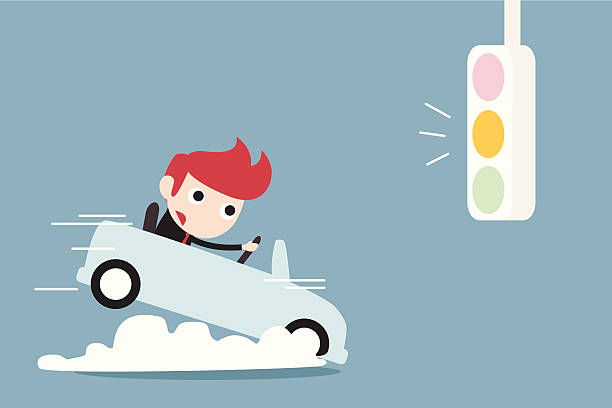 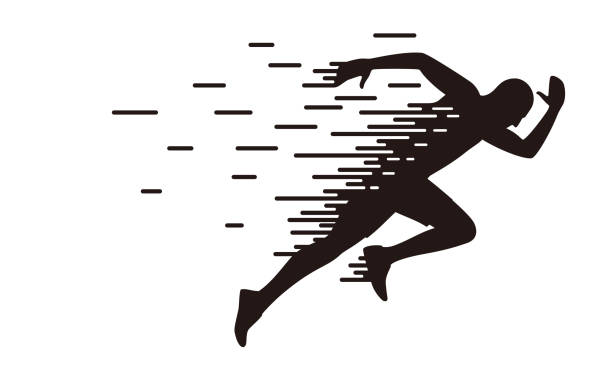 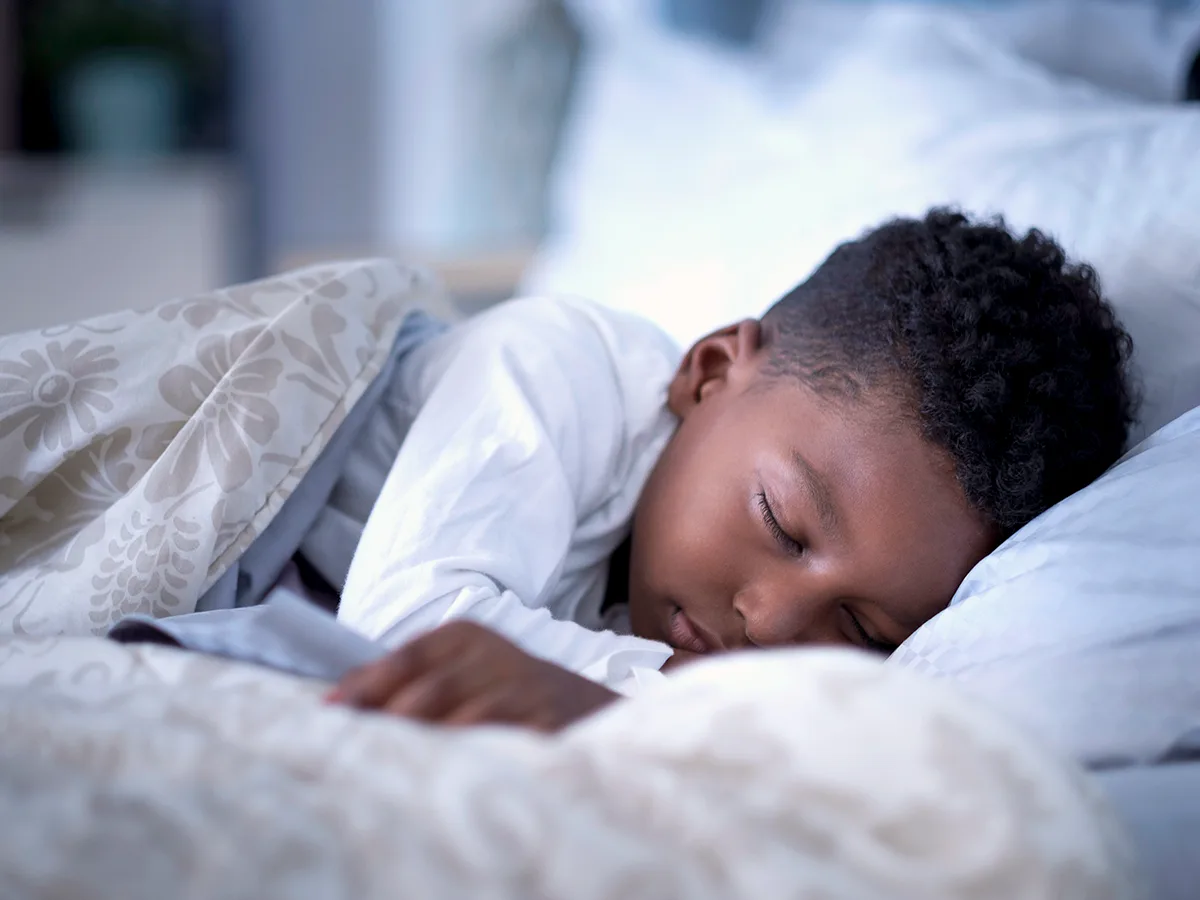 True or False:  The speed of an object can be described as increasing, decreasing, or remaining the same.

True
False
[Speaker Notes: True: The speed of an object can be described as increasing, decreasing, or remaining the same.]
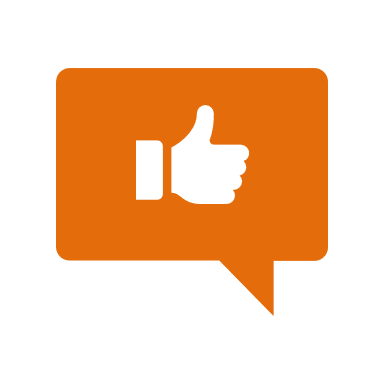 [Speaker Notes: Now, let’s talk about some examples of speed.]
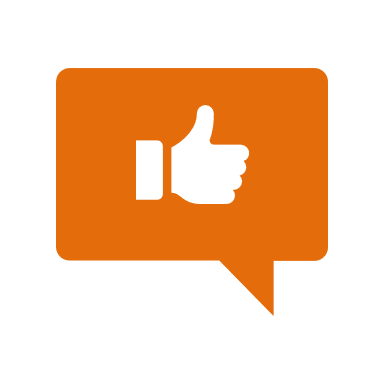 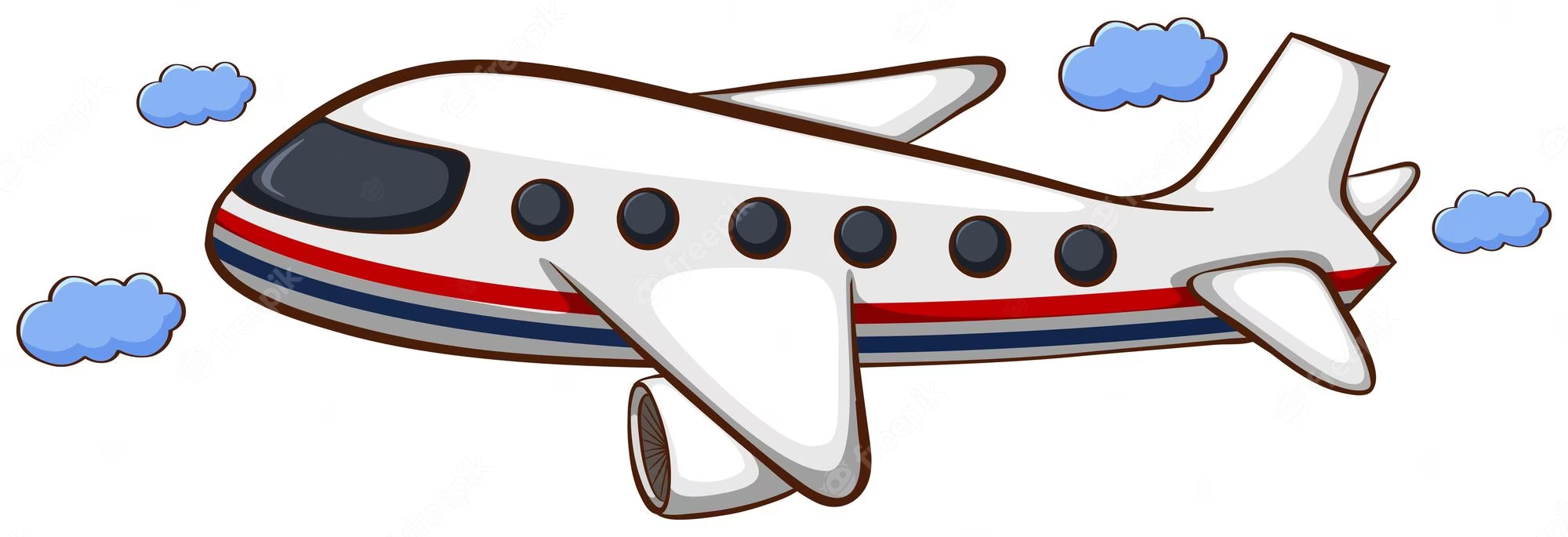 [Speaker Notes: Airplanes are objects that move. When airplanes are way up in the sky, they can be traveling at a speed of almost 550 miles per hour!]
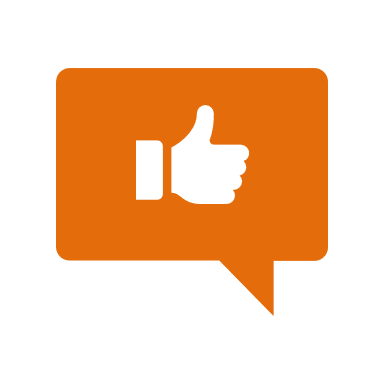 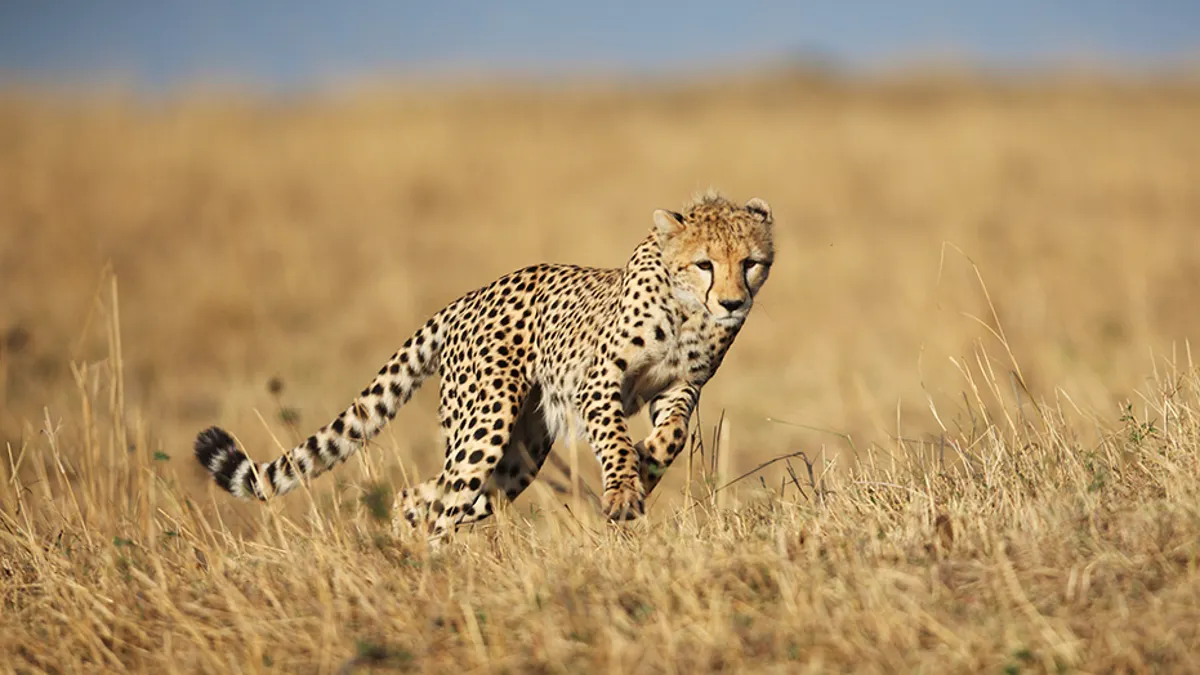 [Speaker Notes: Cheetahs are objects that move. Cheetahs are the fastest land animal and can run at a speed of about 70 miles per hour!]
[Speaker Notes: Let’s check-in for understanding.]
What is speed?
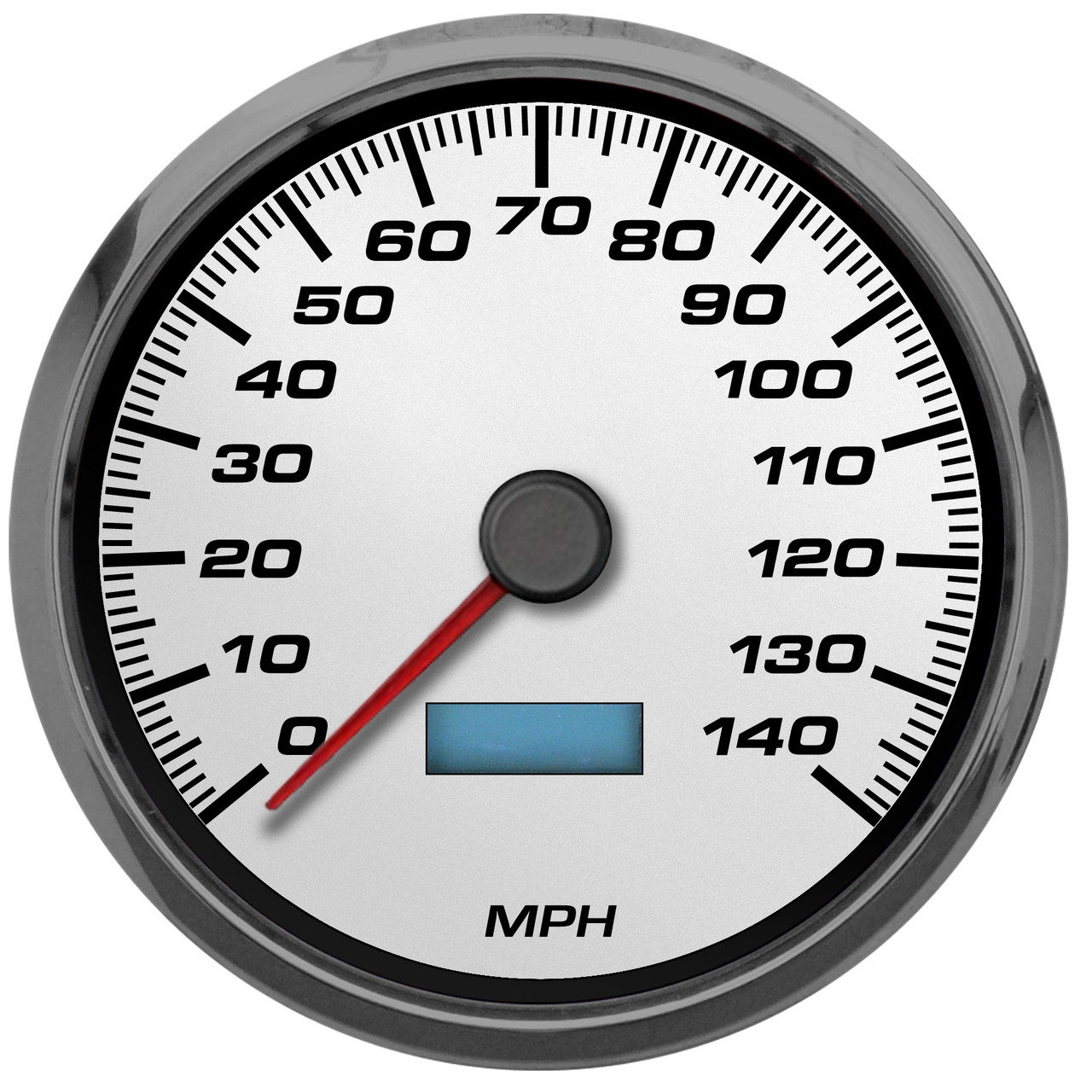 [Speaker Notes: What is speed? 

[Speed is how fast an object moves.]]
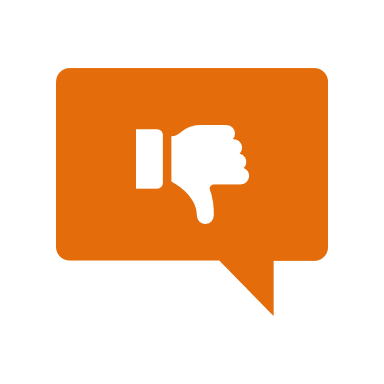 [Speaker Notes: Now, let’s talk about some non-examples of speed.]
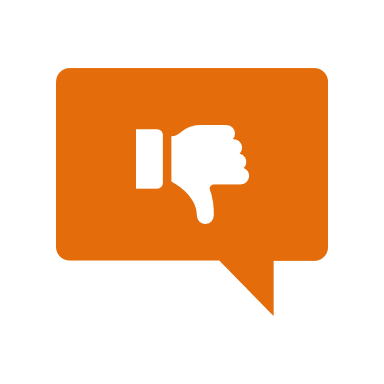 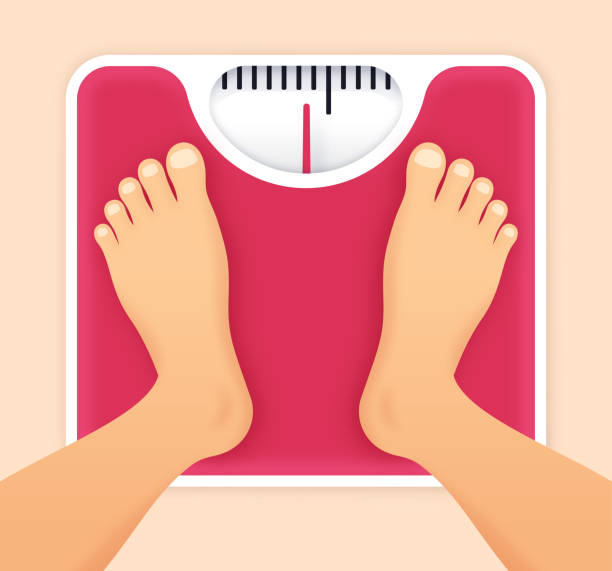 [Speaker Notes: Measuring the weight of an object does not tell you how fast it goes, so weight is not a measurement of speed.]
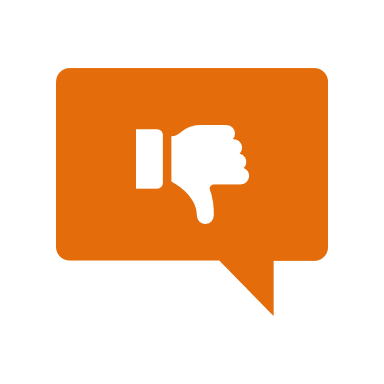 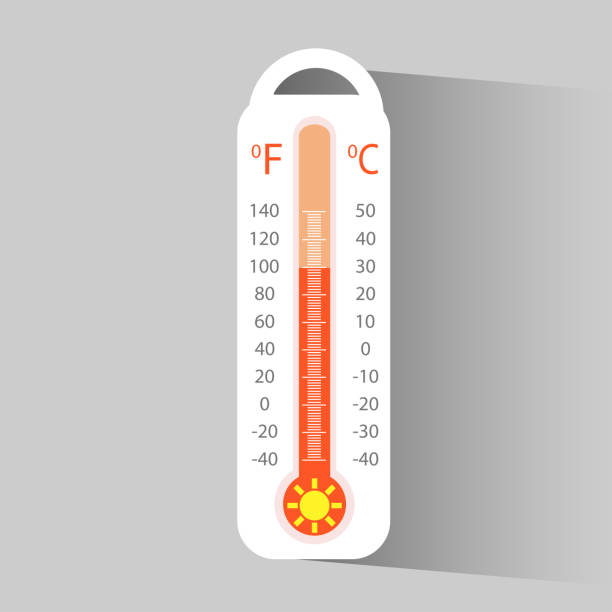 [Speaker Notes: Measuring how hot it is outside does not tell you how fast an object moves, so temperature is not a measurement of speed.]
[Speaker Notes: Now let’s pause for a moment to check your understanding.]
Why does the cheetah show speed, but the thermometer does not?
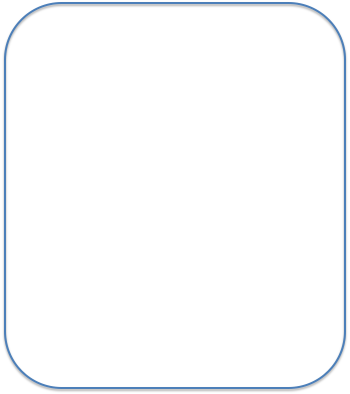 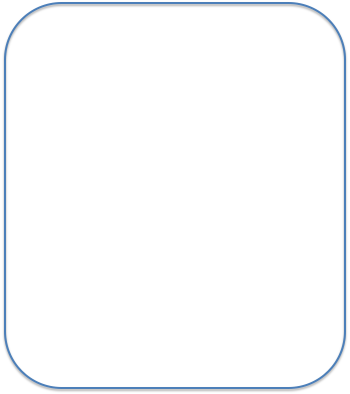 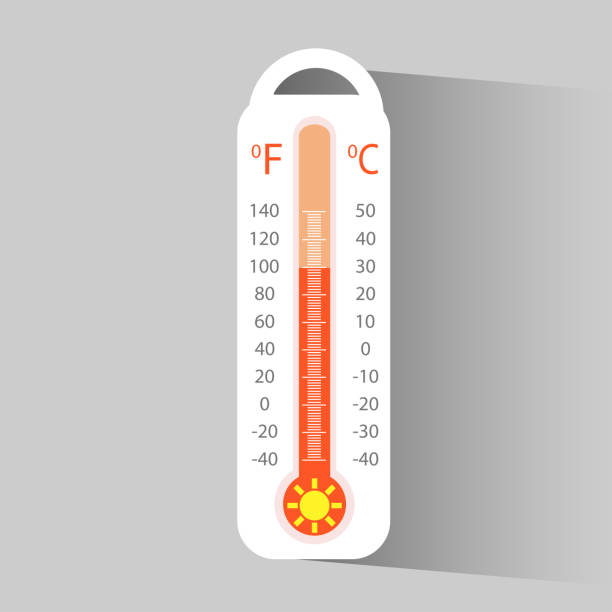 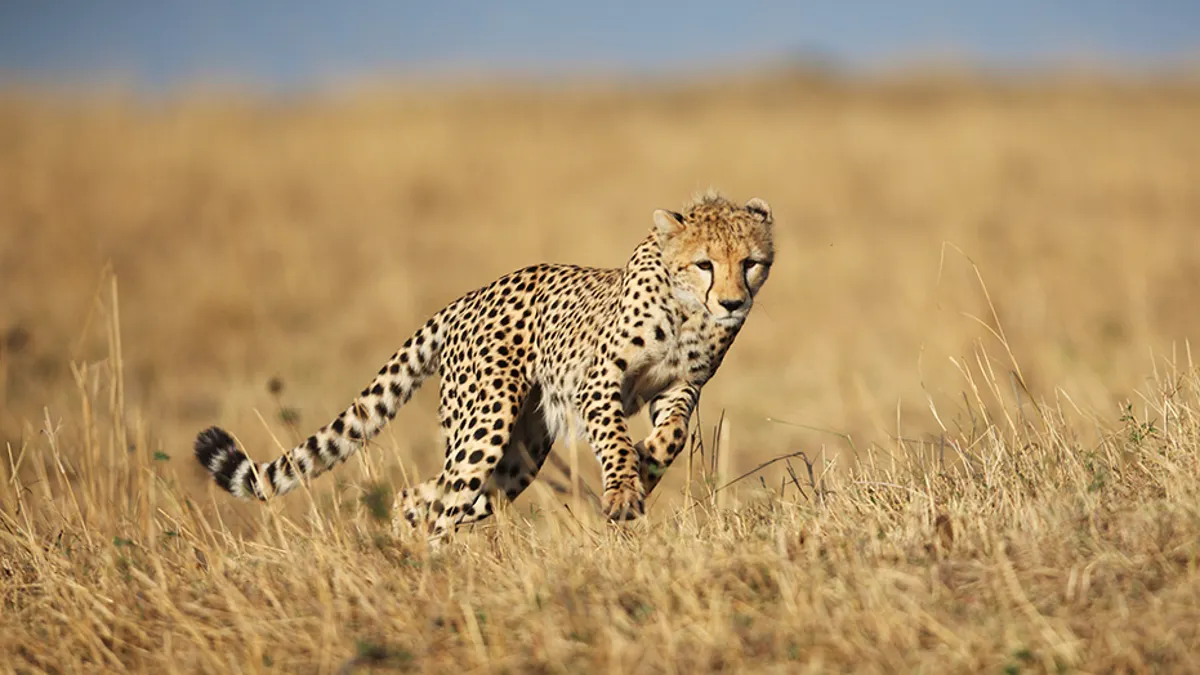 [Speaker Notes: Why does the cheetah show speed, but the thermometer does not?

[Because the cheetah is an object moving. The thermometer is showing temperature]]
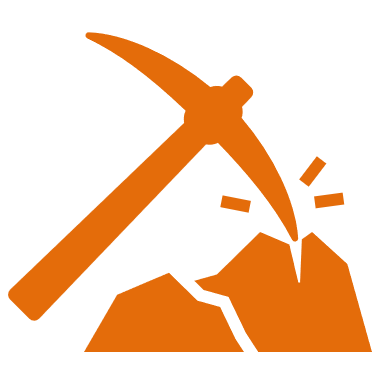 [Speaker Notes: We can also break down the term speed into different word parts to help us remember the meaning.  Let’s take a look!]
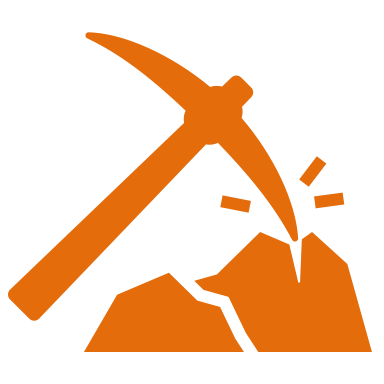 Speed
(root)
[Speaker Notes: We can break up the term speed into one part: the root.]
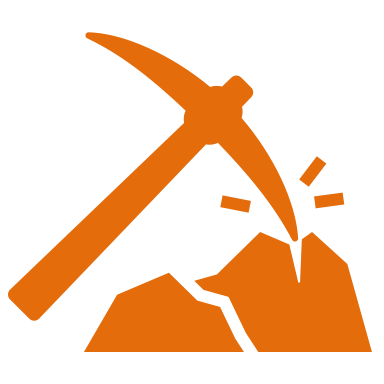 Speed
Speed = how fast an object moves
[Speaker Notes: The root “speed” means how fast an object moves.]
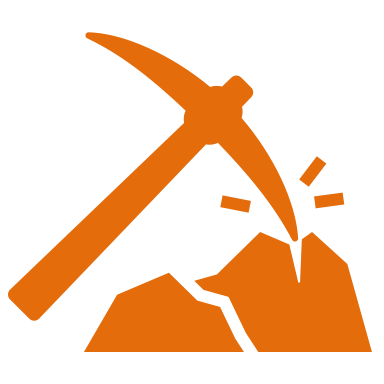 Speed
How fast an object moves
[Speaker Notes: So when look at the word speed it means how fast an object moves.]
[Speaker Notes: Let’s check-in for understanding.]
How can we use the word parts of speed to help us remember the definition of the term?
Speed
(root)
[Speaker Notes: How can we use the word parts of speed to help us remember the definition of the term?

[The root speed means how fast an object moves. 

So when we put it all together, speed is how fast an object moves.]]
Remember!!!
[Speaker Notes: So remember!]
Speed: how fast an object moves
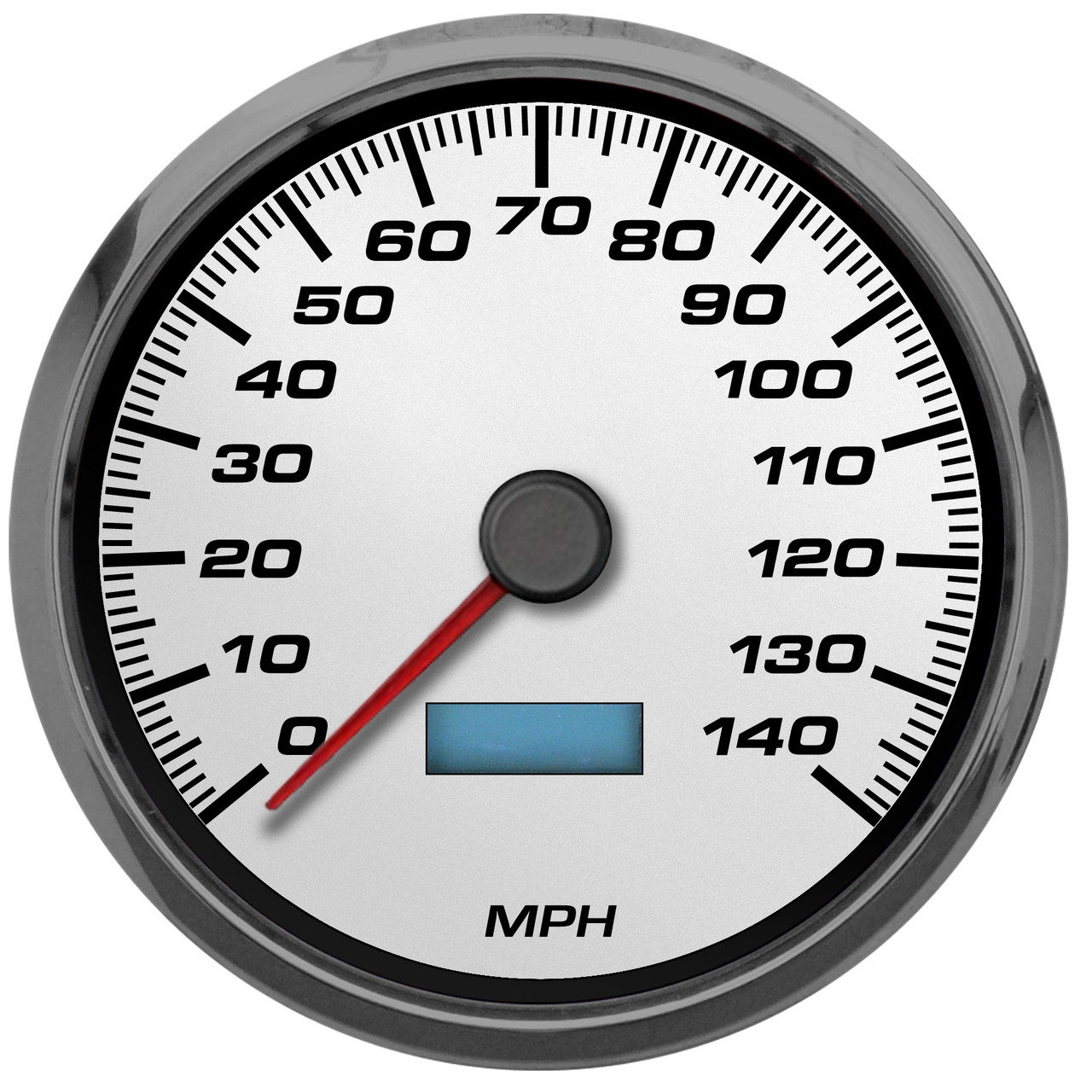 [Speaker Notes: Speed is how fast an object moves.]
[Speaker Notes: We will now complete this concept map, called a Frayer model, to summarize and further clarify what you have learned about the term speed.]
Picture
Definition
Speed
Example
How does speed impact my life?
[Speaker Notes: To complete the Frayer model, we will choose from four choices the correct picture, definition, example, and response to the question, “How does speed impact my life?” Select the best response for each question using the information you just learned. As we select responses, we will see how this model looks filled in for the term speed.]
Directions: Choose the correct picture of speed from the choices below.
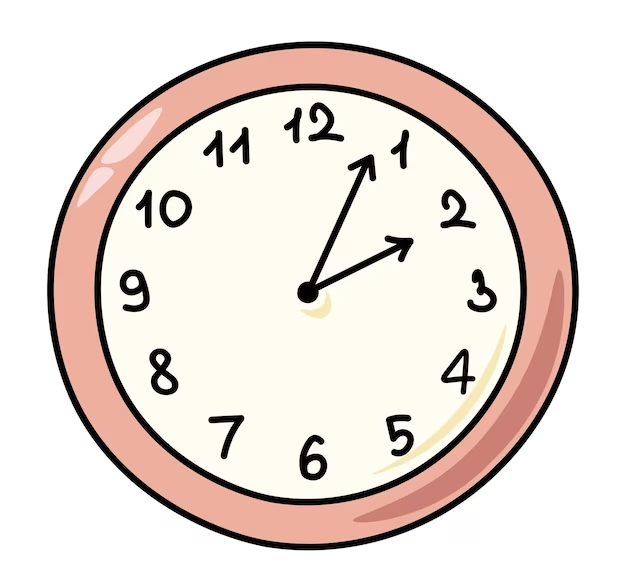 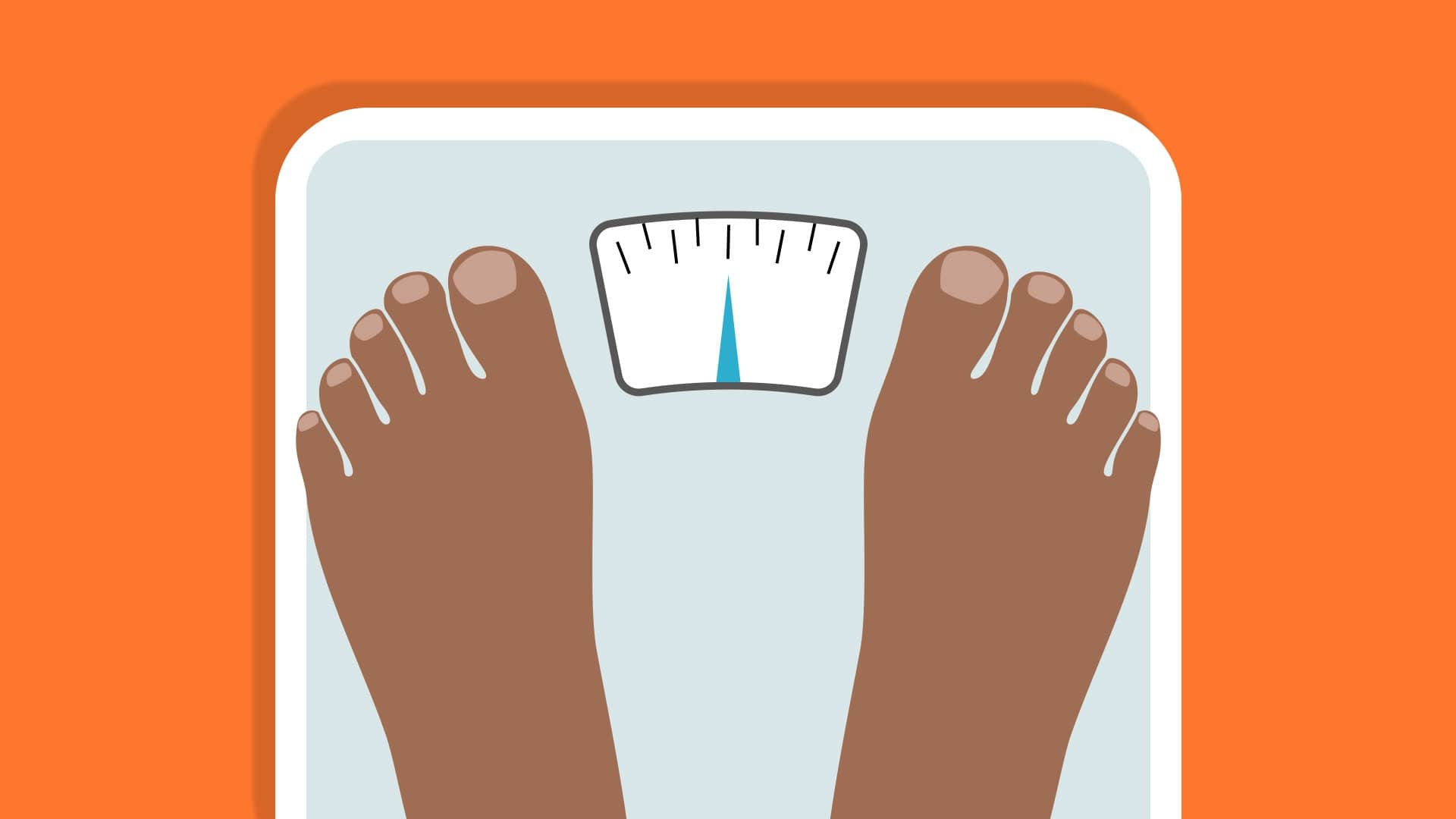 B
A
D
C
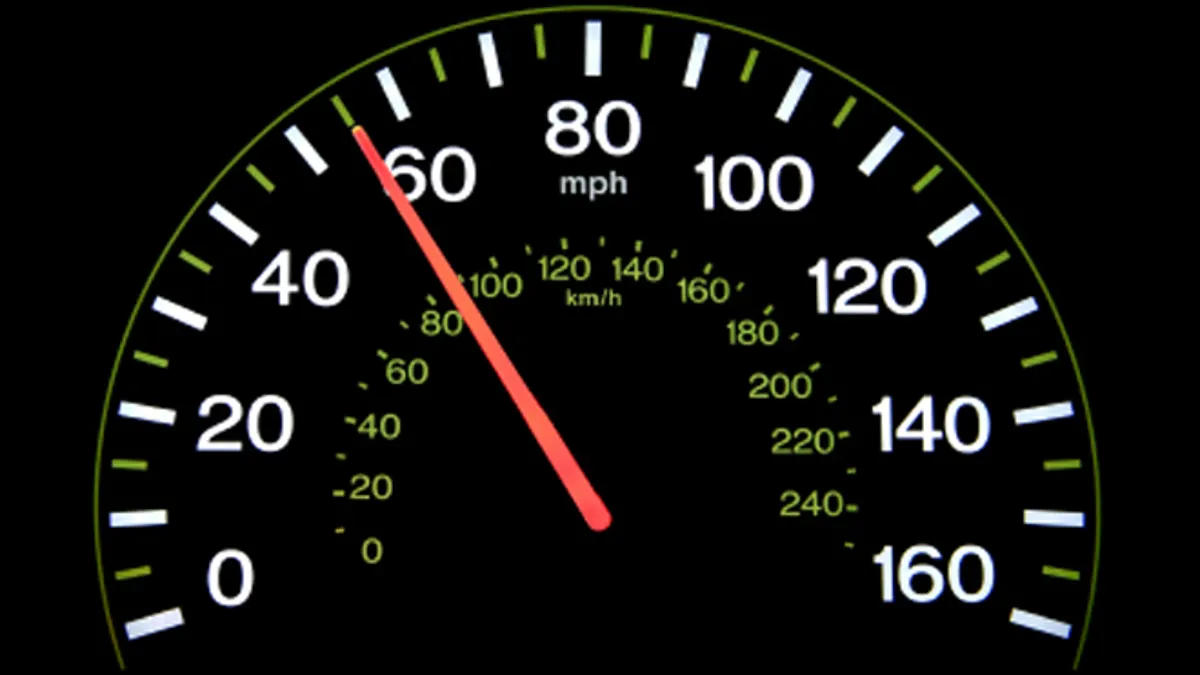 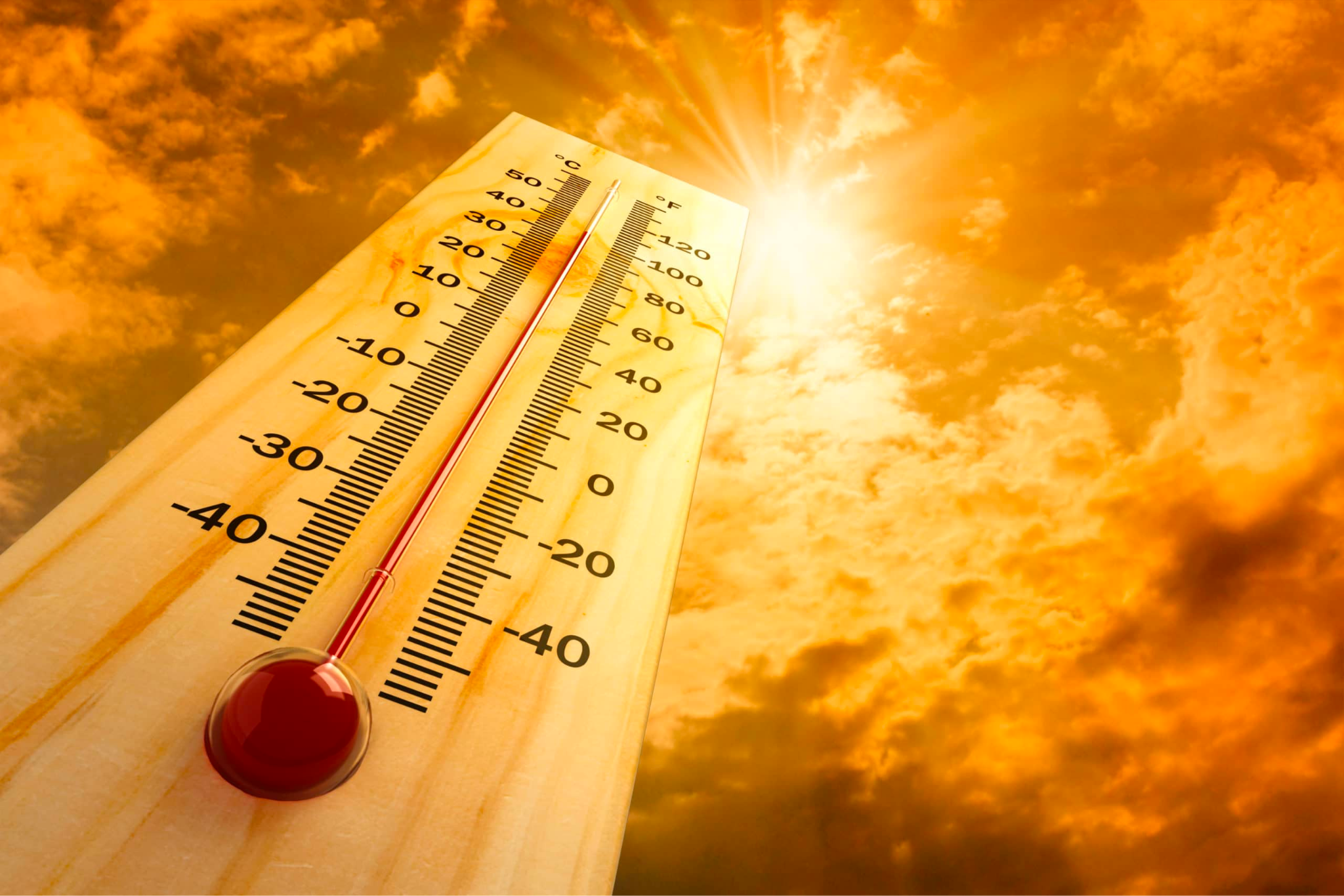 [Speaker Notes: Choose the one correct picture of speed from these four choices.]
Directions: Choose the correct picture of speed from the choices below.
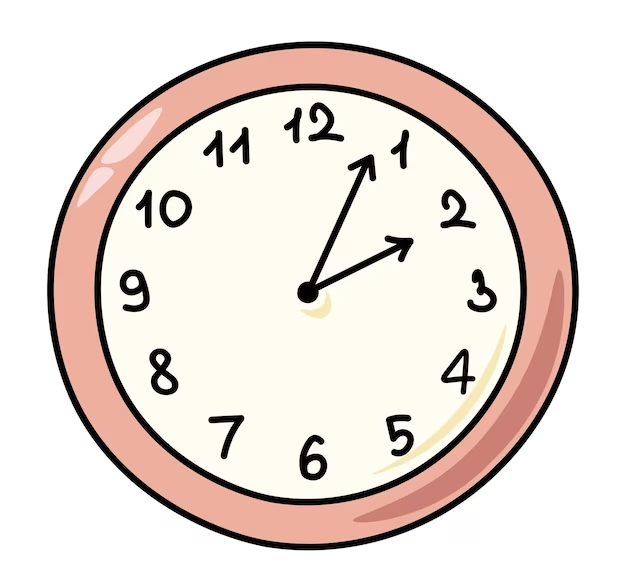 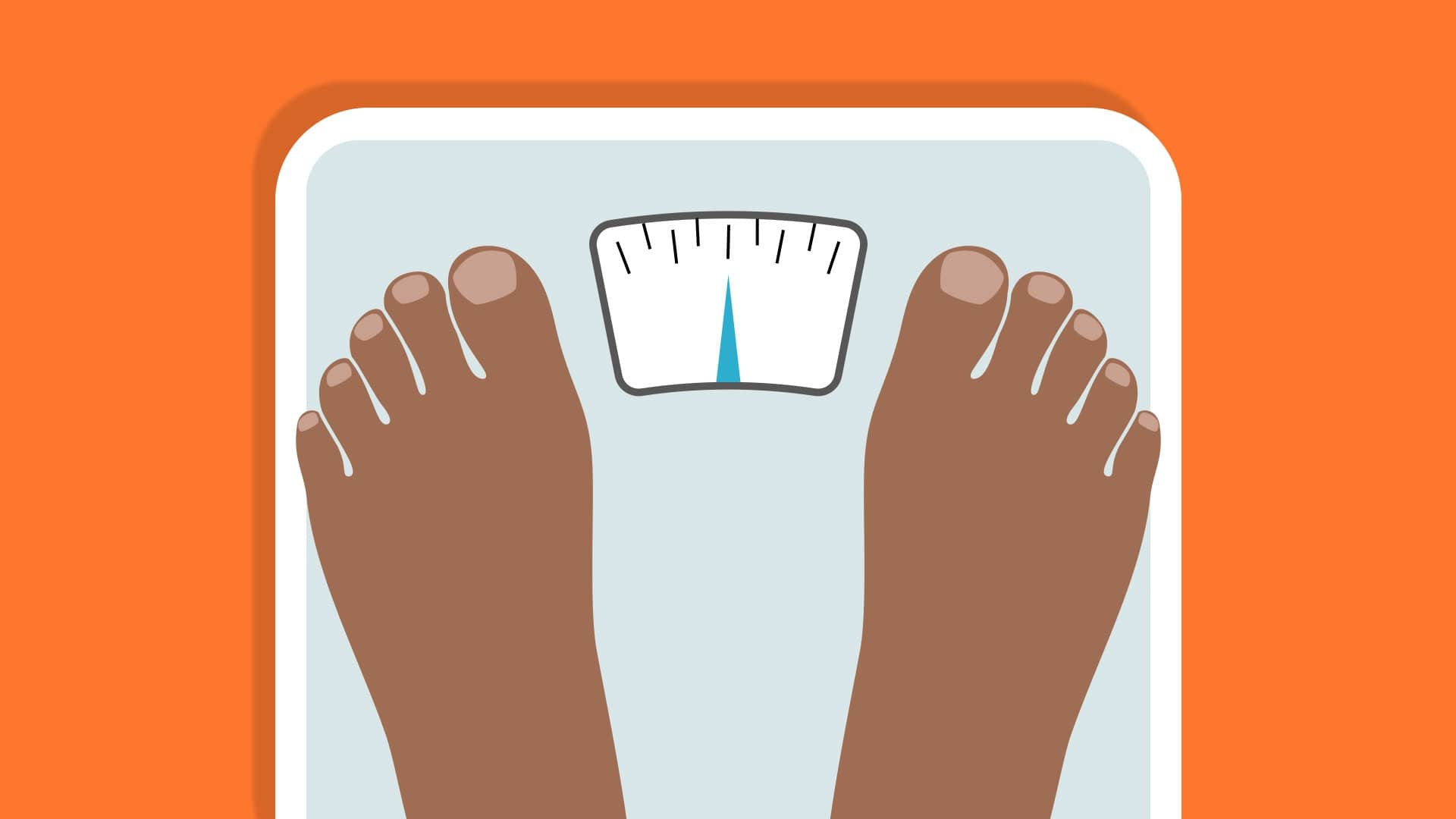 B
A
D
C
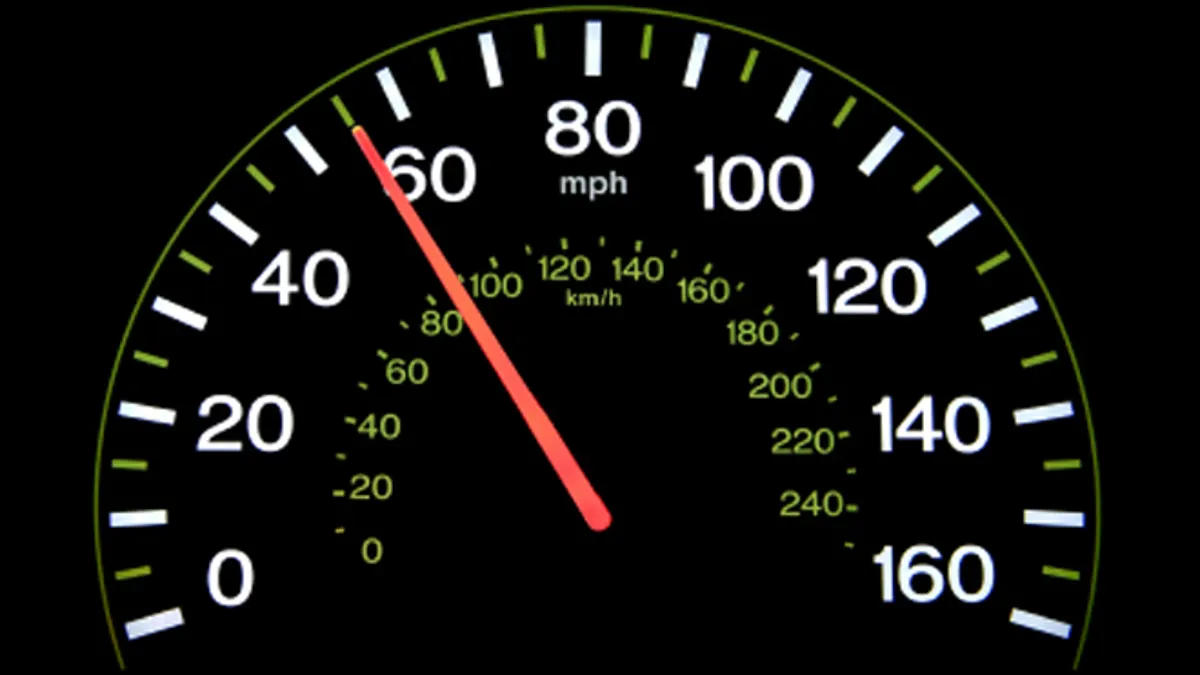 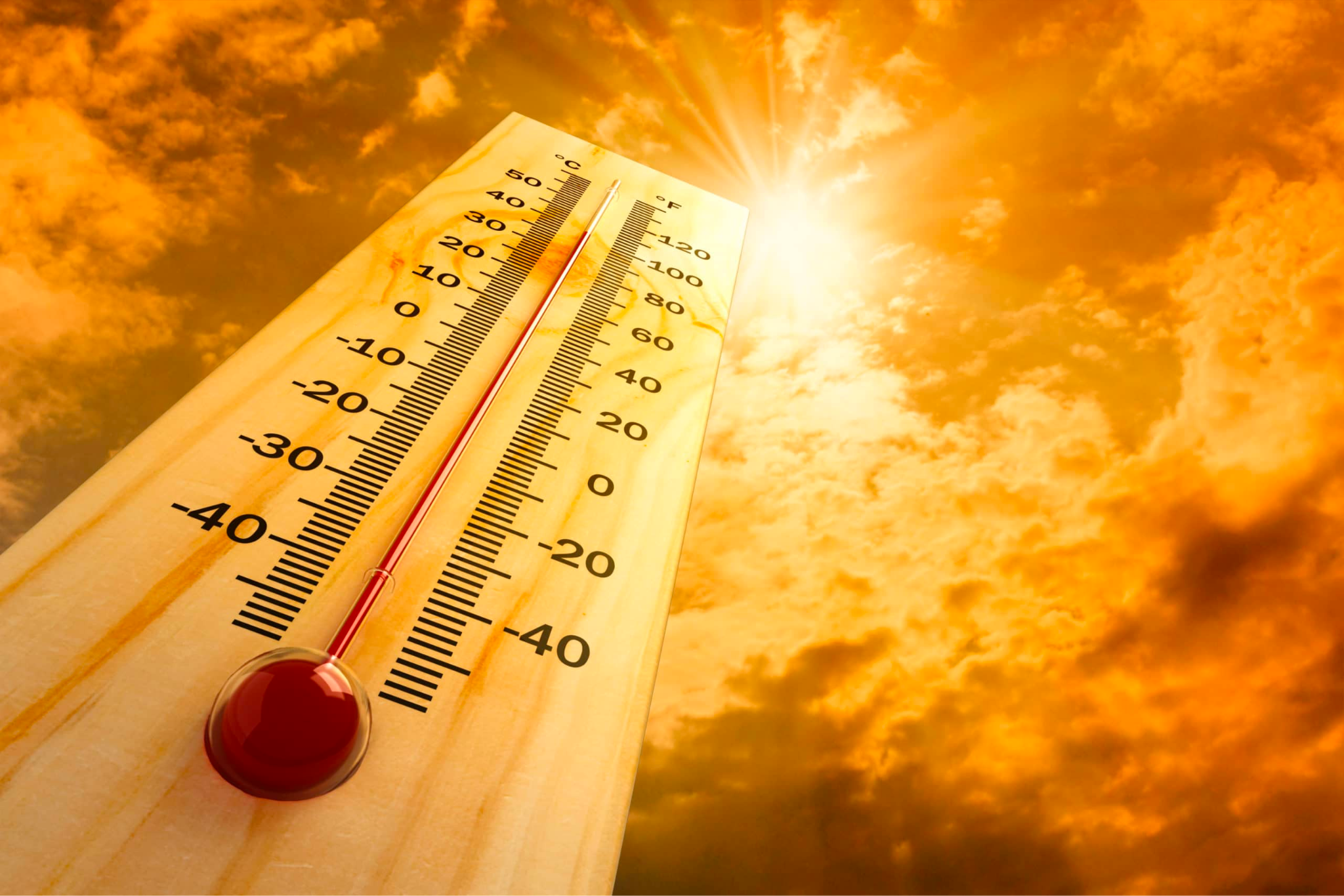 [Speaker Notes: This is the picture that shows speed.]
Picture
Definition
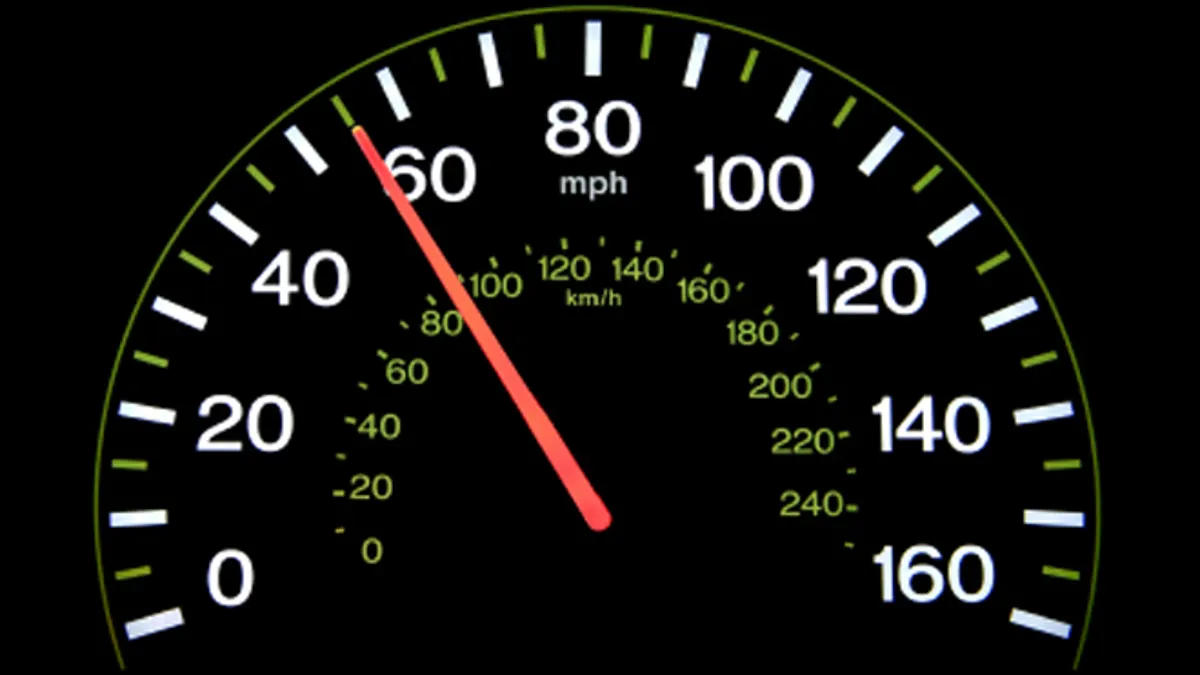 Speed
Example
How does speed impact my life?
[Speaker Notes: Here is the Frayer model filled in with a picture of speed.]
Directions: Choose the correct definition of Speed from the choices below.
A
How noisy an object is
B
How hot an object is
C
How heavy an object is
D
How fast an object moves
[Speaker Notes: Choose the one correct definition of speed from these four choices.]
Directions: Choose the correct definition of Speed from the choices below.
A
How noisy an object is
B
How hot an object is
C
How heavy an object is
D
How fast an object moves
[Speaker Notes: “How fast an object moves” is correct! This is the definition of speed.]
Picture
Definition
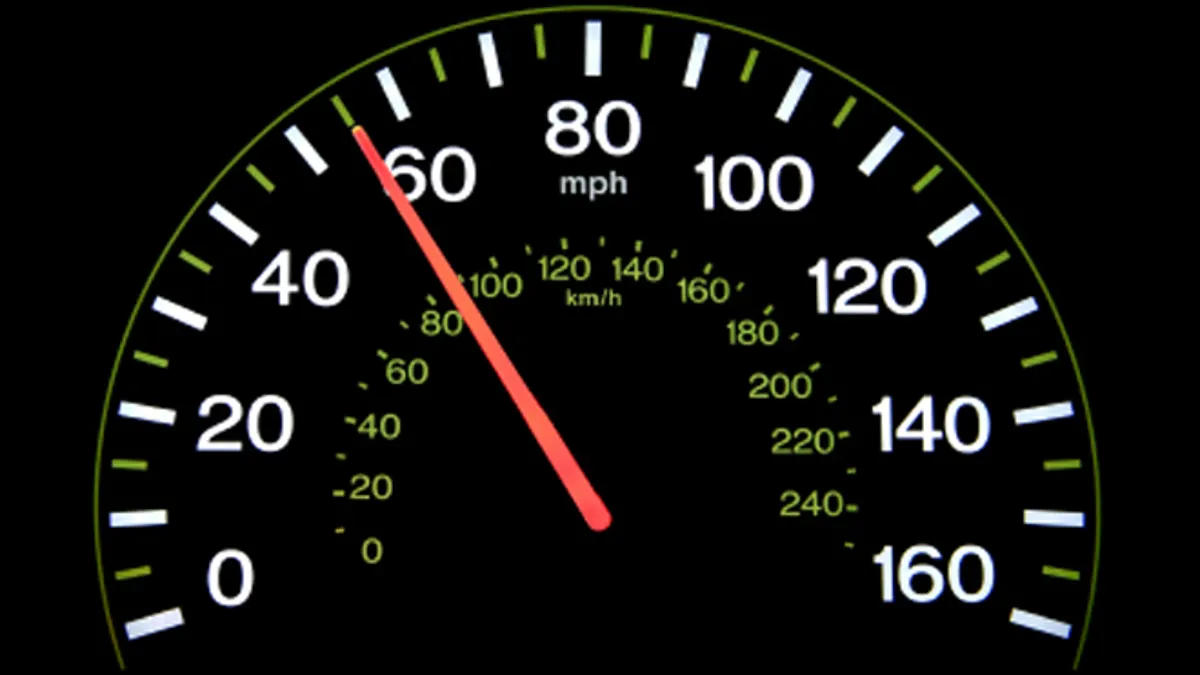 How fast an object moves
Speed
Example
How does speed impact my life?
[Speaker Notes: Here is the Frayer Model with a picture and the definition filled in for speed:  how fast an object moves.]
Directions: Choose the correct example of Speed from the choices below.
A
A train moving at 50 miles per hour
B
A cup of lemonade that tastes sweet
C
A singer singing a song
D
A bag of french fries that weighs 3 pounds
[Speaker Notes: Choose the one correct example of speed from these four choices.]
Directions: Choose the correct example of Speed from the choices below.
A
A train moving at 50 miles per hour
B
A cup of lemonade that tastes sweet
C
A singer singing a song
D
A bag of french fries that weighs 3 pounds
[Speaker Notes: “A train moving at 50 miles per hour” is correct! This is an example of speed.]
Picture
Definition
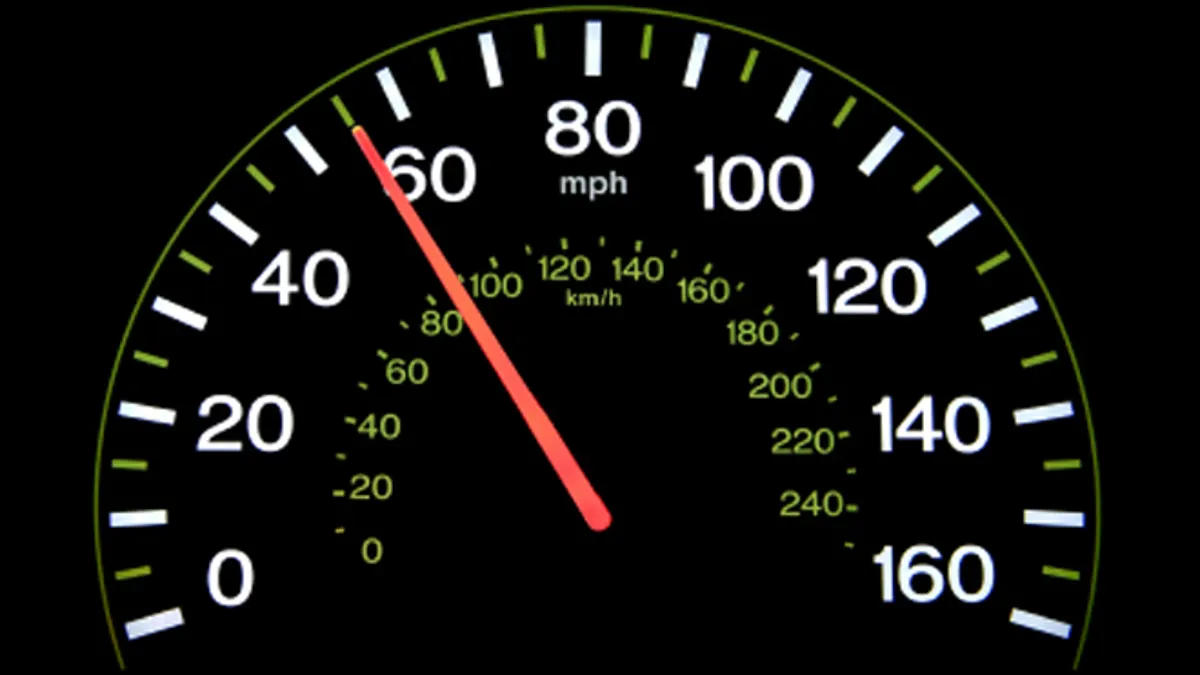 How fast an object moves
Speed
A train moving at 50 miles per hour
Example
How does speed impact my life?
[Speaker Notes: Here is the Frayer Model with a picture, definition, and an example of speed: A train moving at 50 miles per hour.]
Directions: Choose the correct response for “how does speed impact my life?” from the choices below.
A
Speed helps us determine how much an object weighs
Speed describes how fast a vehicle gets us to school
B
Speed shows us how cold it is outside
C
Speed gives us a way to describe the taste of food
D
[Speaker Notes: Choose the one correct response for “how does speed impact my life?” from these four choices.]
Directions: Choose the correct response for “how does speed impact my life?” from the choices below.
A
Speed helps us determine how much an object weighs
Speed describes how fast a vehicle gets us to school
B
Speed shows us how cold it is outside
C
Speed gives us a way to describe the taste of food
D
[Speaker Notes: “Speed describes how fast a vehicle gets us to school.” That is correct! This is an example of how speed impacts your life.]
Picture
Definition
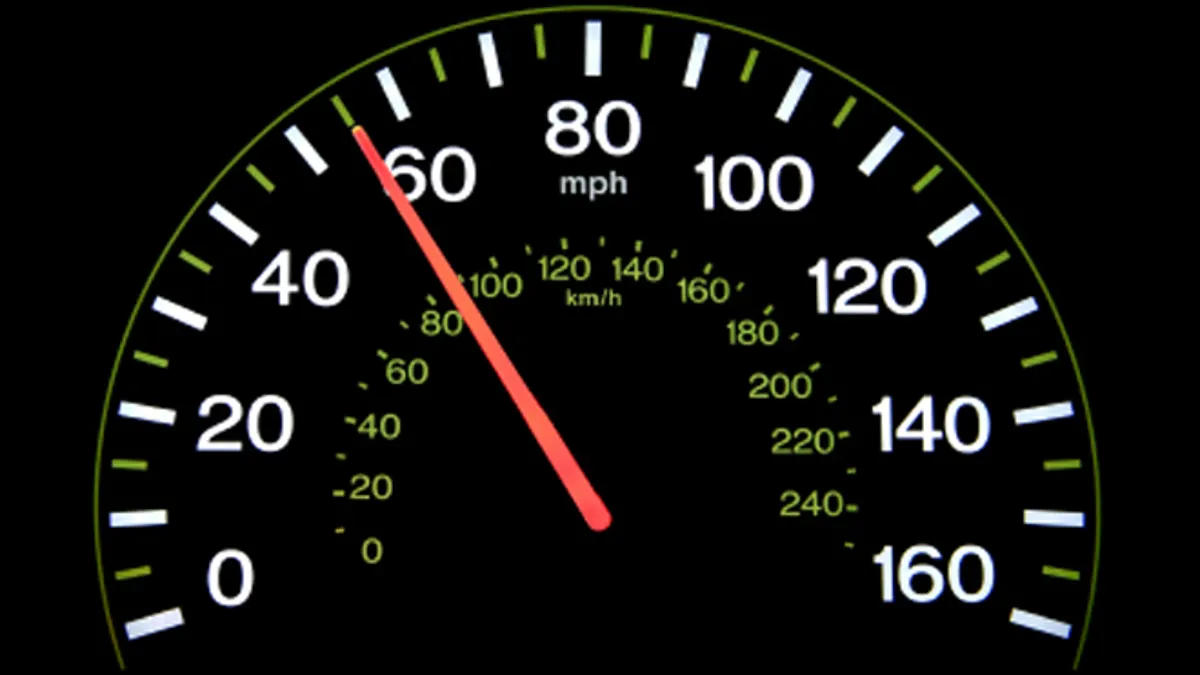 How fast an object moves
Speed
A train moving at 50 miles per hour
Speed describes how fast a vehicle gets us to school
Example
How does speed impact my life?
[Speaker Notes: Here is the Frayer Model with a picture, definition, example, and a correct response to “how does speed impact my life?”: Speed describes how fast a vehicle gets us to school.]
Remember!!!
[Speaker Notes: So remember!]
Speed: how fast an object moves
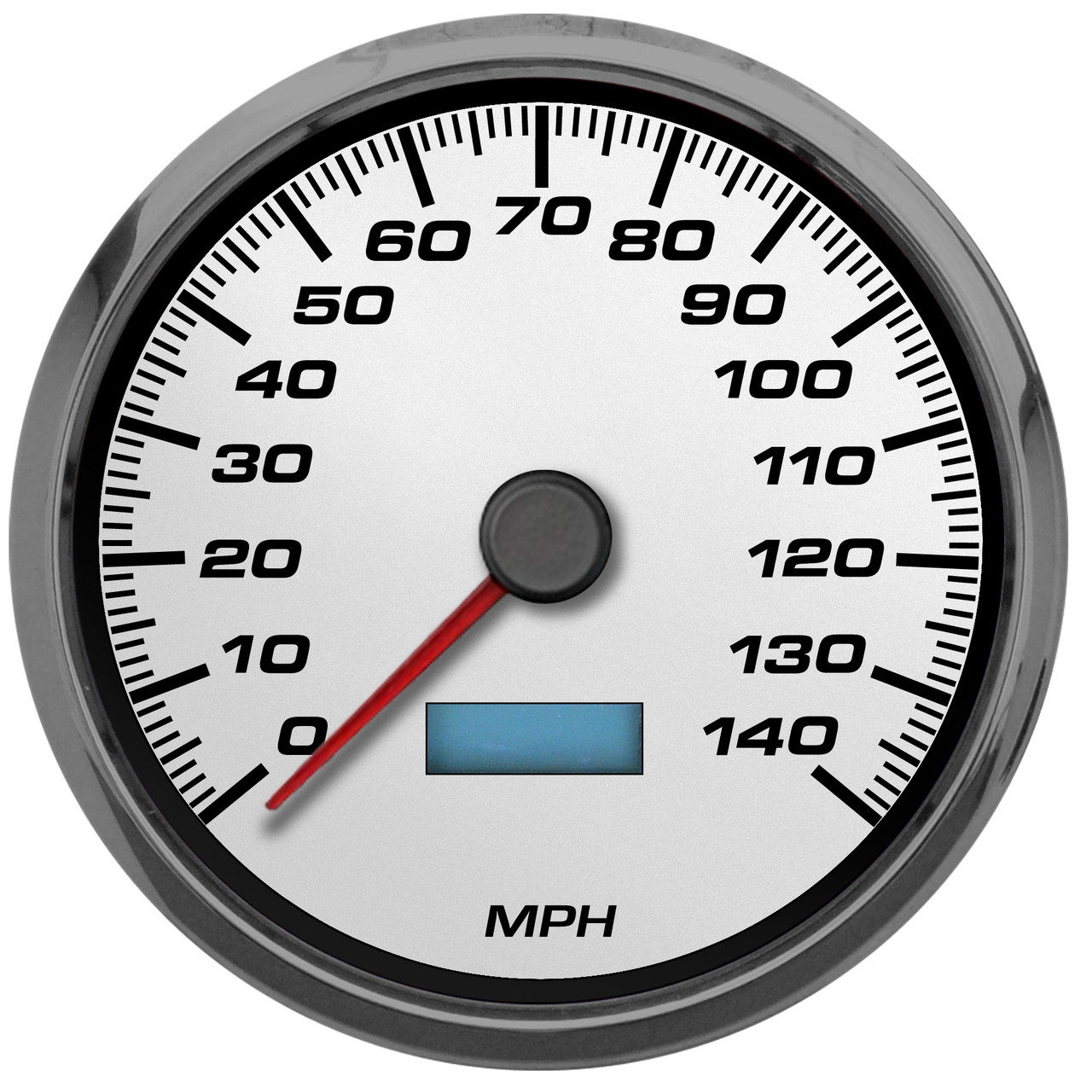 [Speaker Notes: Speed is how fast an object moves.]
Big Question: How do direction and speed impact the motion of objects in the world around us?
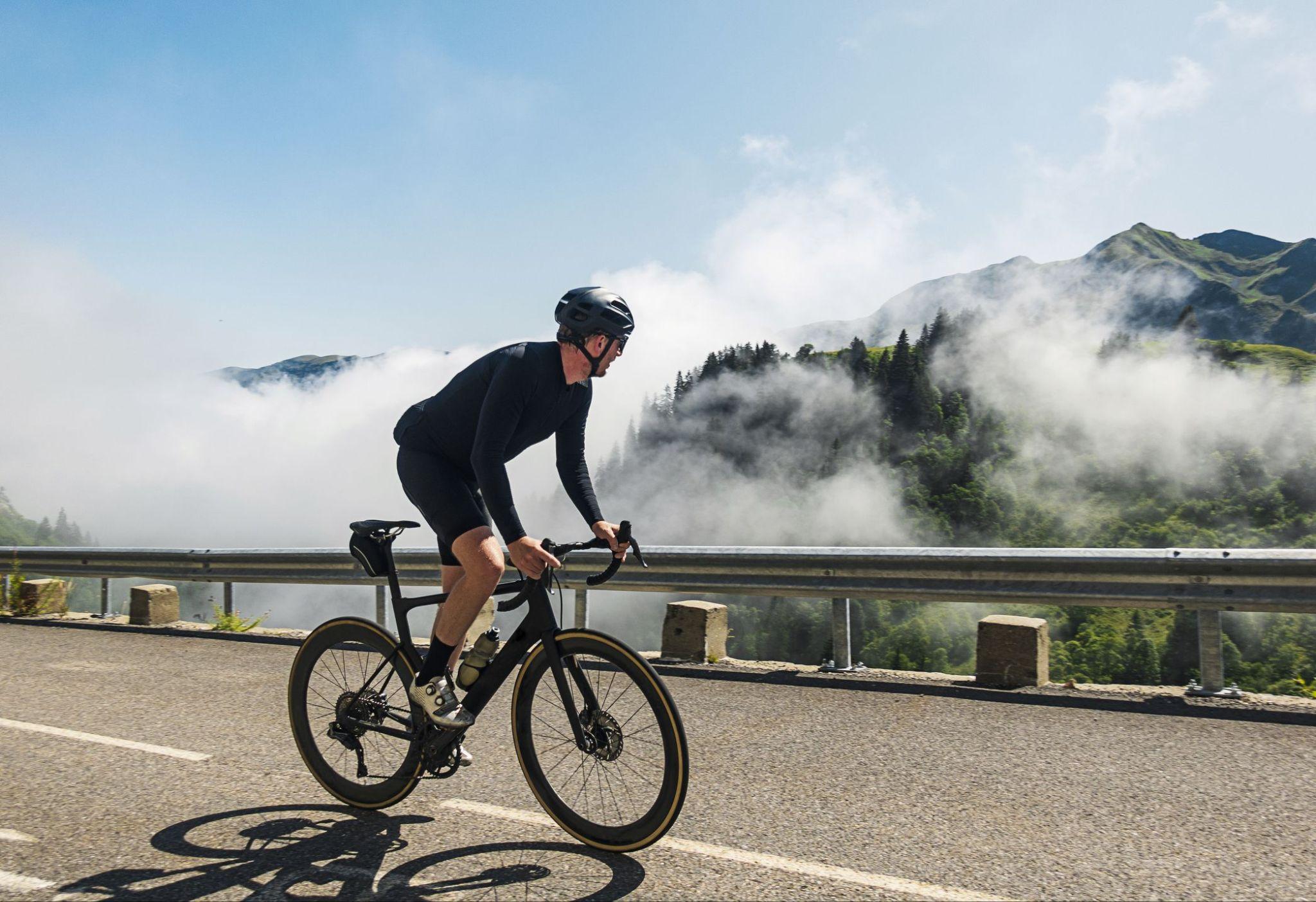 [Speaker Notes: Let’s reflect again on our big question. Our “big question” is: How do direction and speed impact the motion of objects in the world around us?

Does anyone have any additional examples to share that haven’t been discussed yet? 

In our “big question,” there is one more vocabulary word we need to explore.]
Simulation Activity
Speed
(Gizmos)
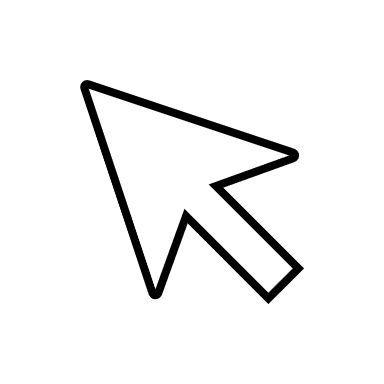 Click the link above for a simulation to explore speed. 

In this activity, you will explore how changing certain variables can impact the speed of sleds.
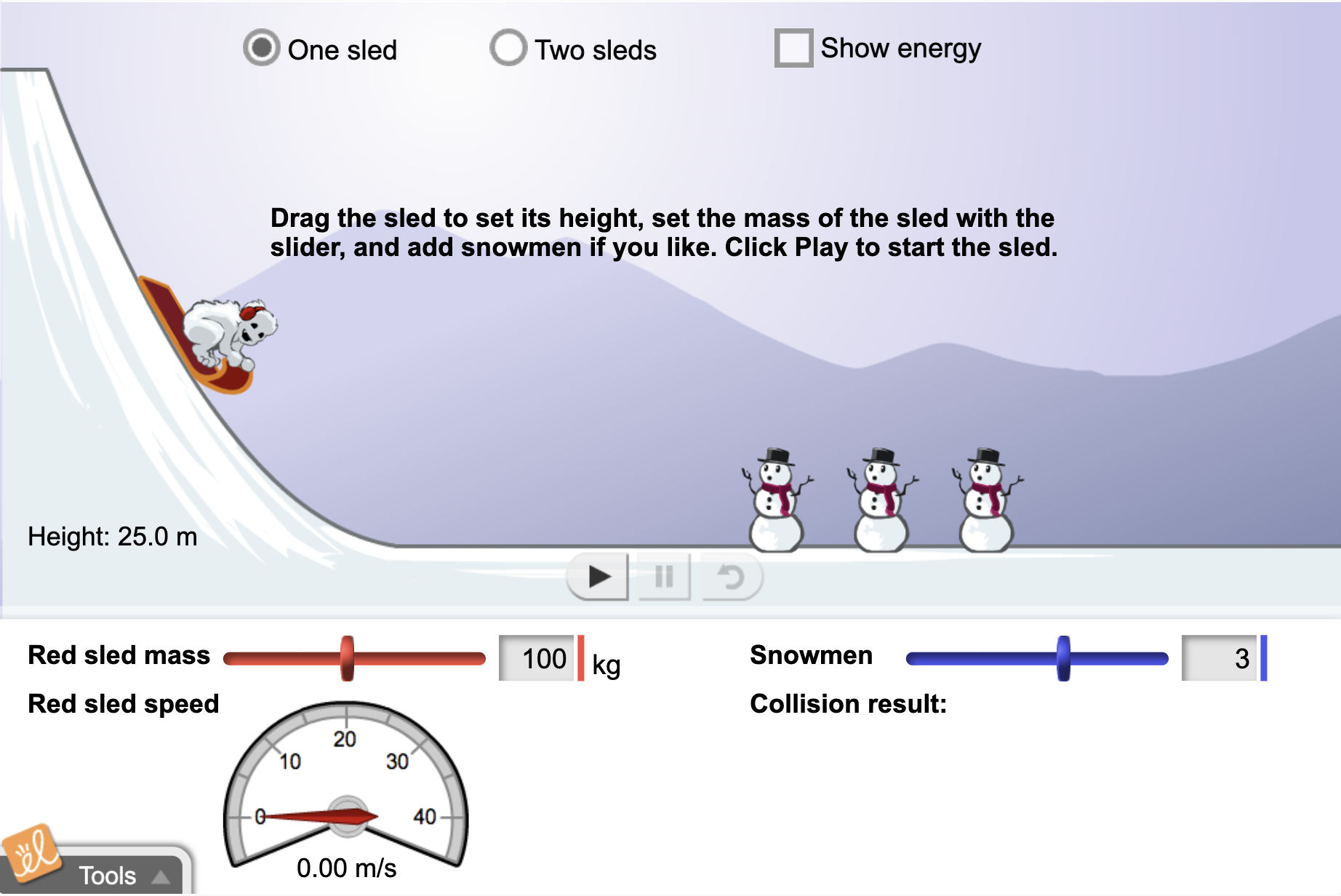 [Speaker Notes: *This is the simulation for speed. Feel free to explore changing the height of the sled and the mass of the sled to see how those changes impact the speed of the sled. Also, try selecting “Two sleds” to have students compare speeds.]
“Big Idea” Question
Intro
Review Concepts
Check-In Questions
Teacher Engagement
Vocabulary
Student-Friendly Definition
Examples & Non-Examples
Morphological Word Parts
Frayer Model
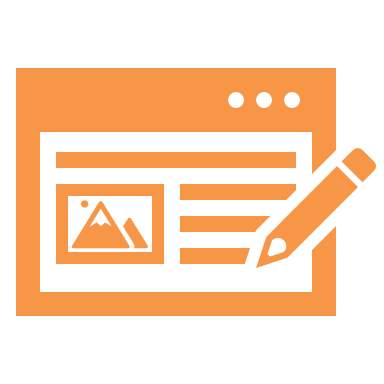 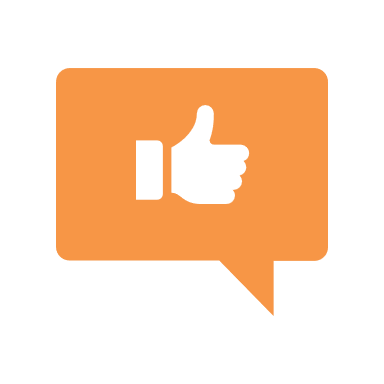 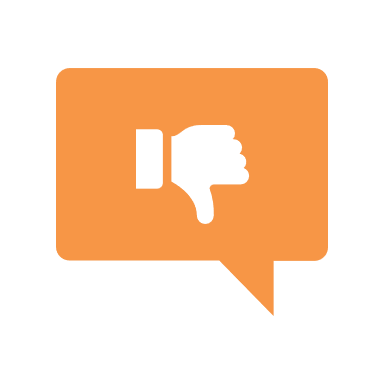 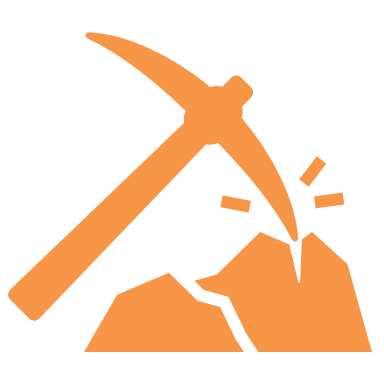 Simulation/Activity
[Speaker Notes: OK everyone, get ready for our next lesson.  Just as a reminder, these are the different components that our lesson may include, and you’ll see these icons in the top left corner of each slide so that you can follow along more easily!]
Motion
Intro
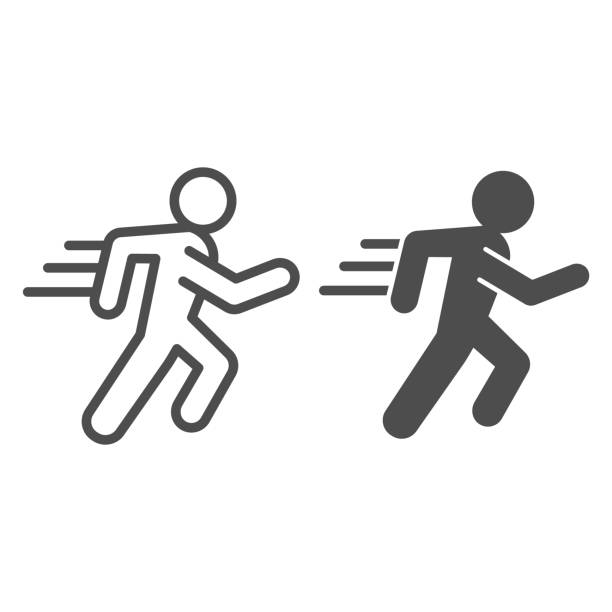 [Speaker Notes: Next, we’ll be learning about the word: Motion.]
[Speaker Notes: Before we move on to our new topic, let’s review some other words & concepts that you already learned and make sure you are firm in your understanding.]
Direction: where something moves or points
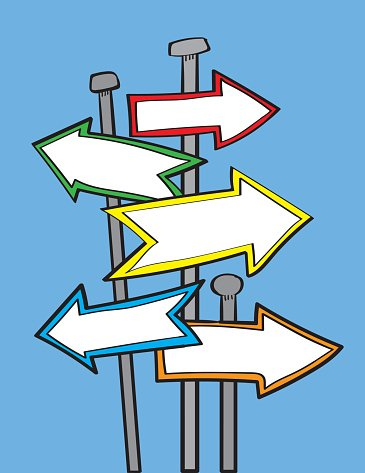 [Speaker Notes: Direction is where something moves or points]
Speed: how fast an object moves
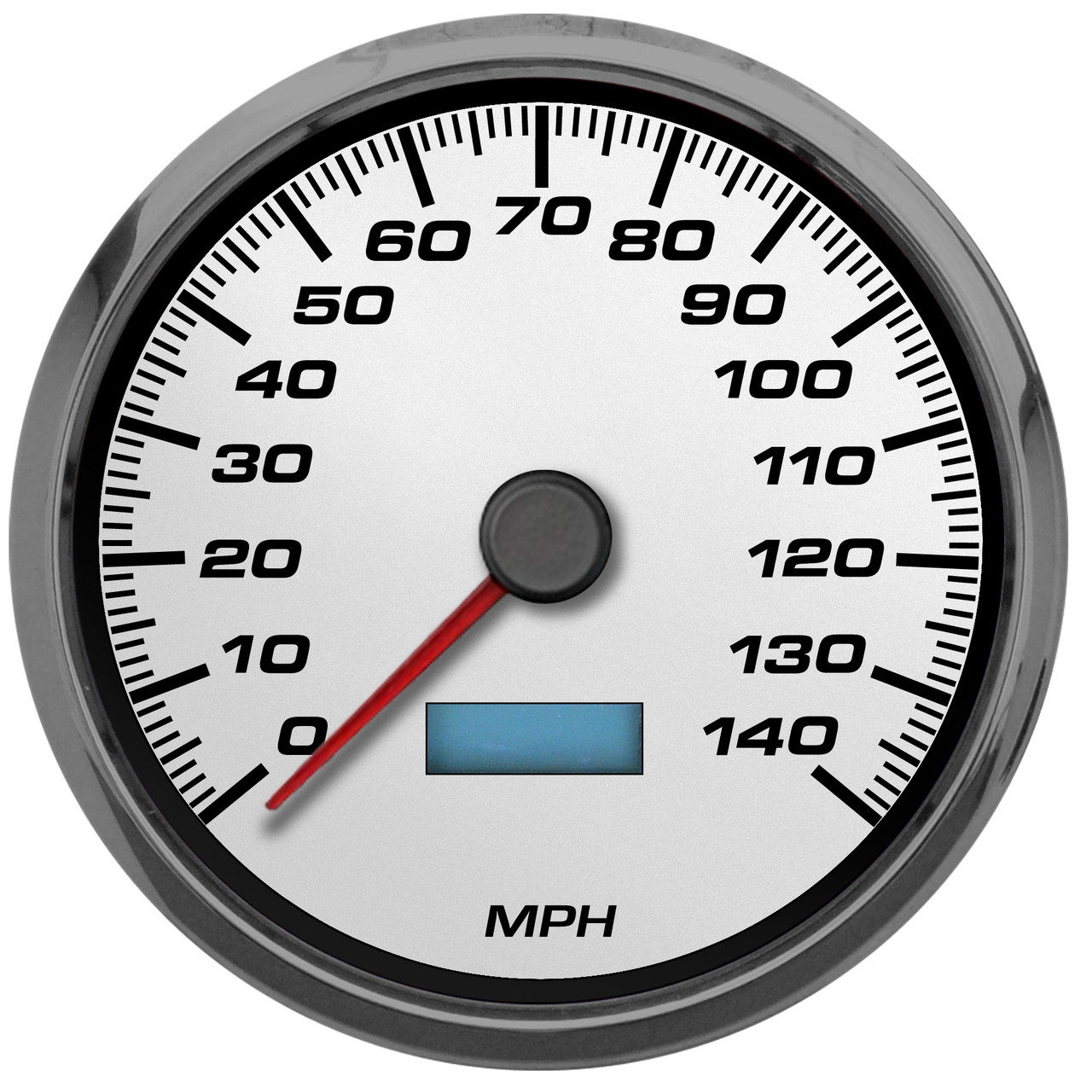 [Speaker Notes: Speed is how fast an object moves.]
[Speaker Notes: Now let’s pause for a moment to review the information we have covered already.]
True or False: Direction is where something moves or points.
A.  True
B.  False
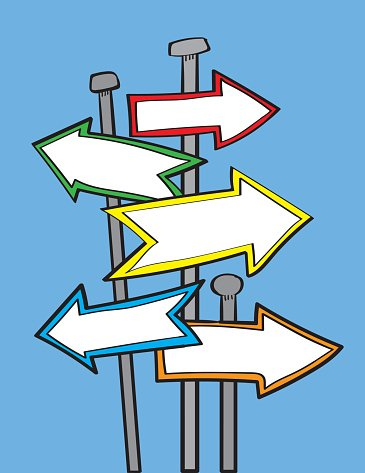 [Speaker Notes: True or false: Direction is where something moves or points.

[True]]
True or False: Direction is where something moves or points.
A.  True
B.  False
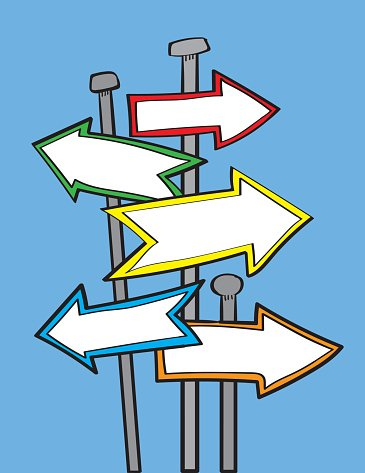 [Speaker Notes: True or false: Direction is where something moves or points.

[True]]
______ is how fast an object moves.
A.  Energy
B.  Energy transformation
C.  Speed
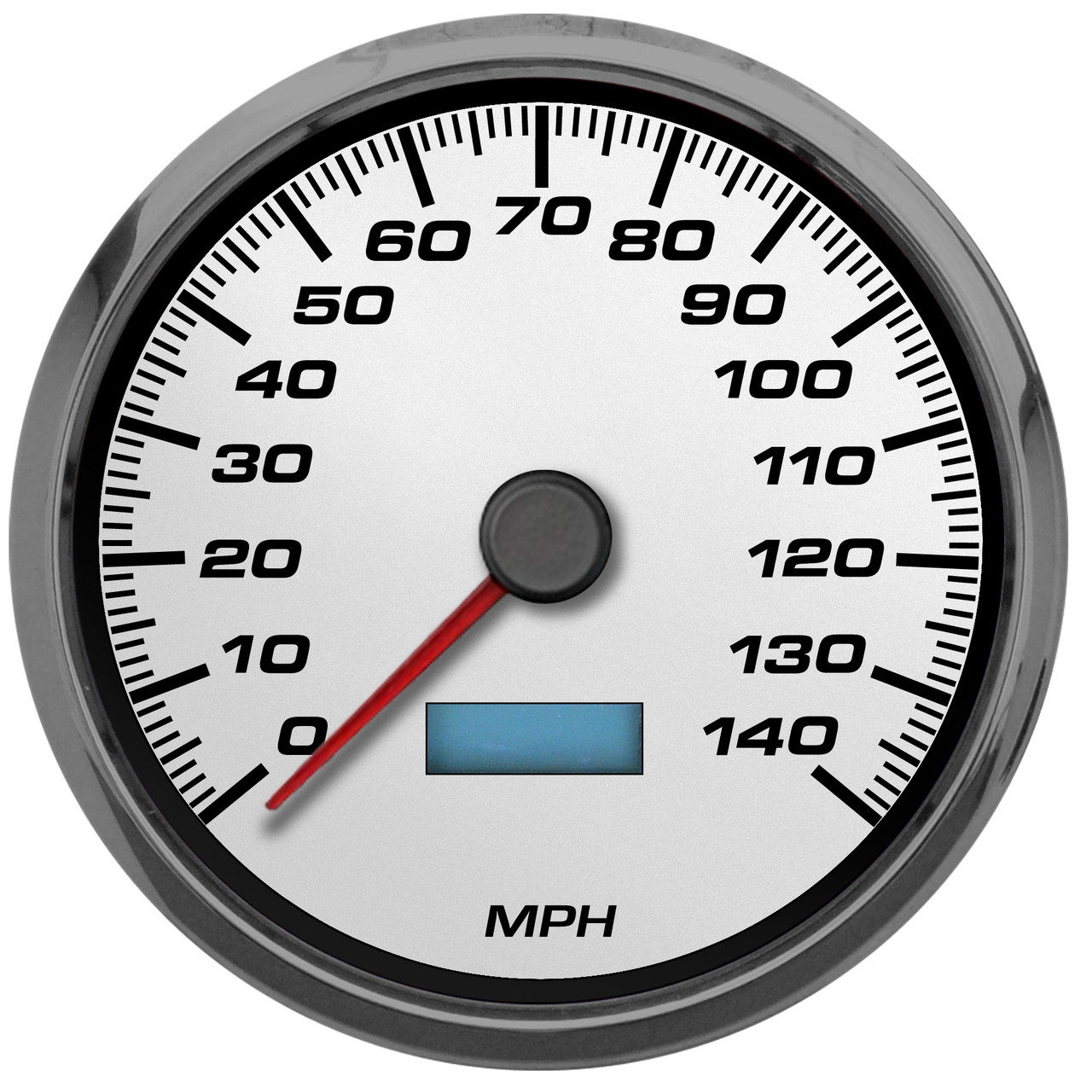 [Speaker Notes: _________ is how fast an object moves.

[Speed]]
______ is how fast an object moves.
A.  Energy
B.  Energy transformation
C.  Speed
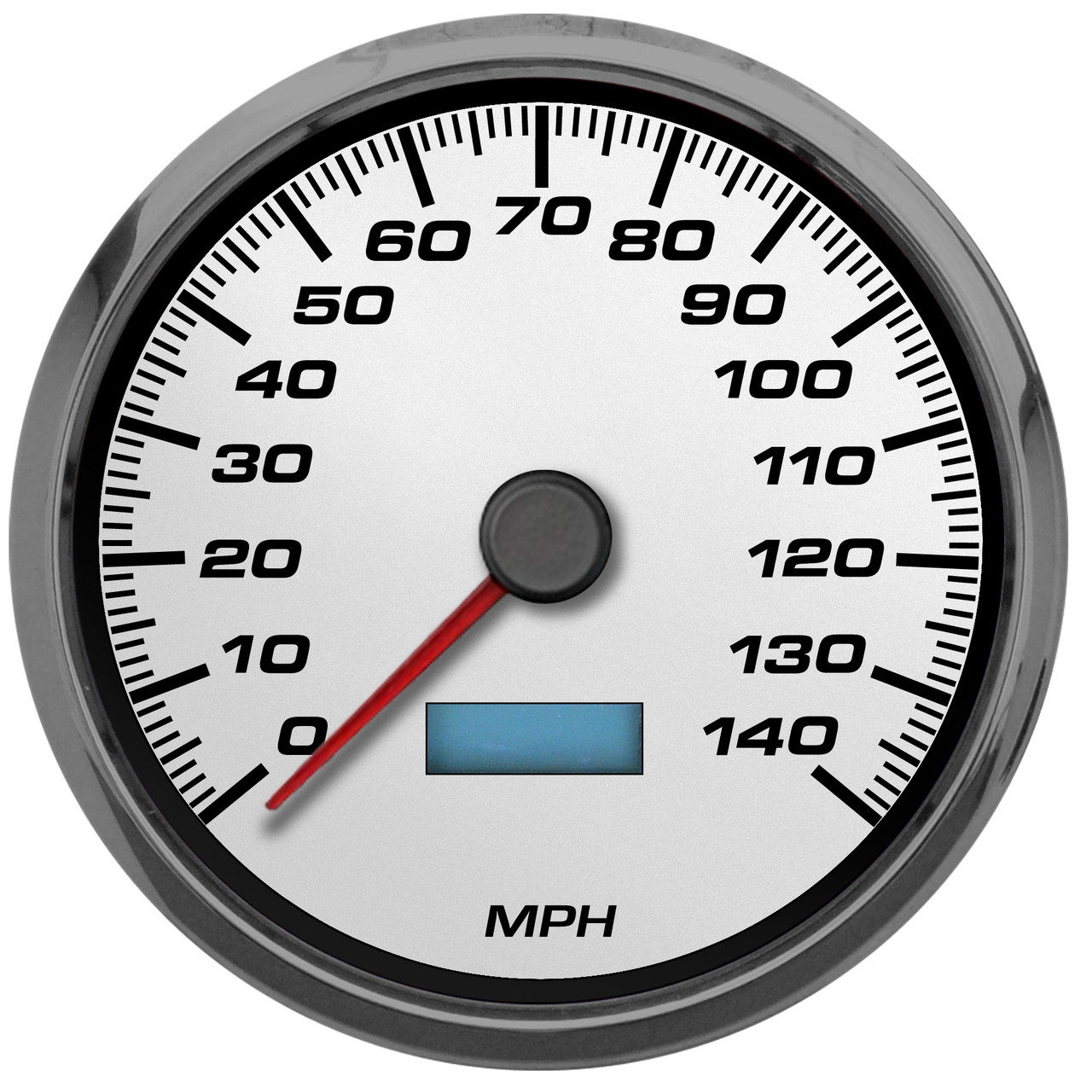 [Speaker Notes: _________ is how fast an object moves.

[Speed]]
Motion
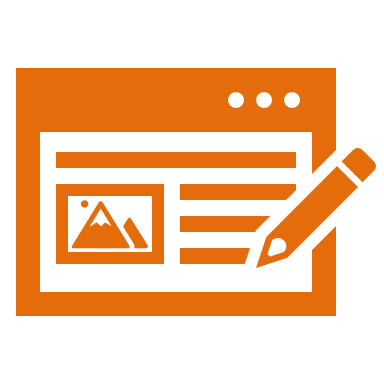 [Speaker Notes: Now that we’ve reviewed, let’s define the phrase motion.]
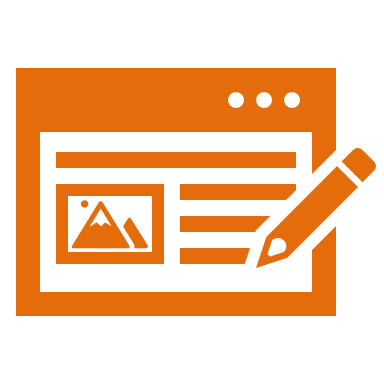 Motion: moving from one place to another
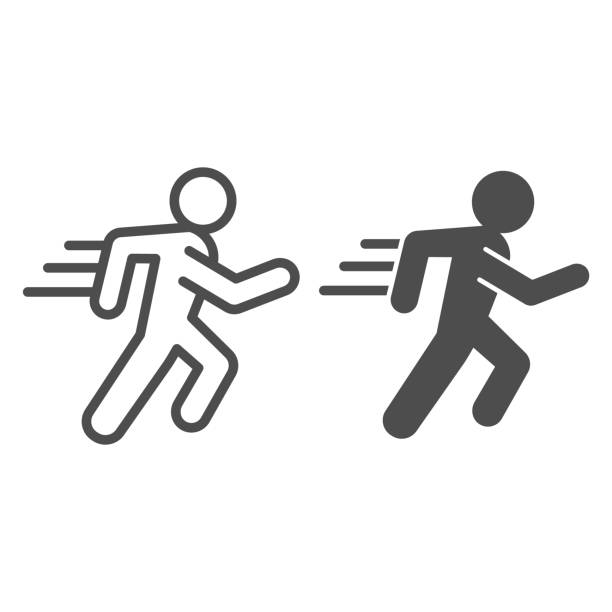 [Speaker Notes: Motion is moving from one place to another.]
[Speaker Notes: Let’s check-in for understanding.]
What is motion?
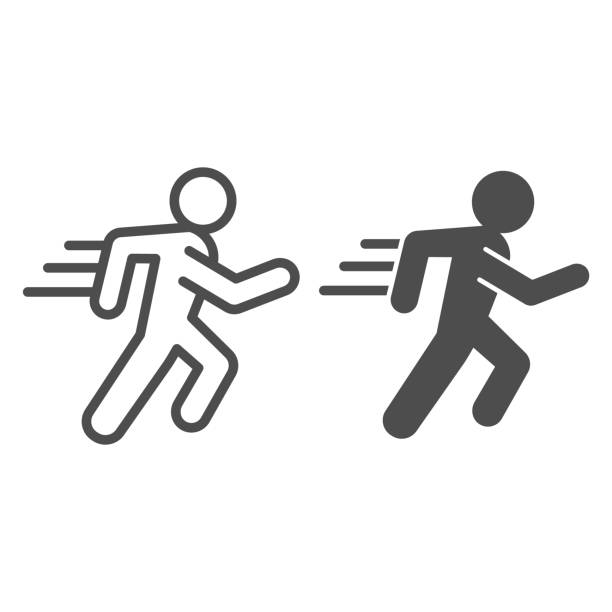 [Speaker Notes: What is motion? 

[Motion is moving from one place to another..]]
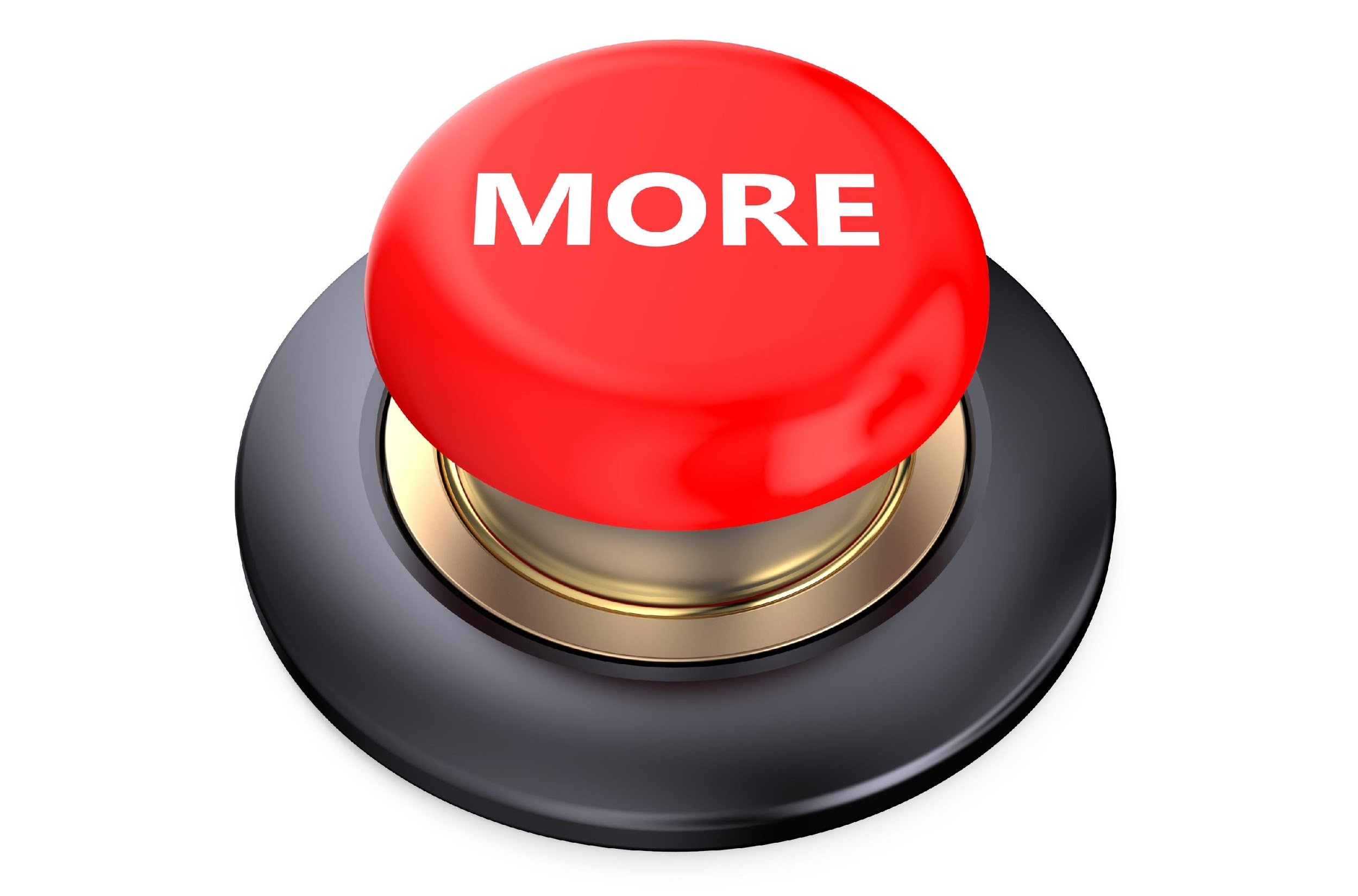 [Speaker Notes: That is the basic definition, but there is a bit more you need to know.]
Motion of an object can be described by the object’s direction and speed.
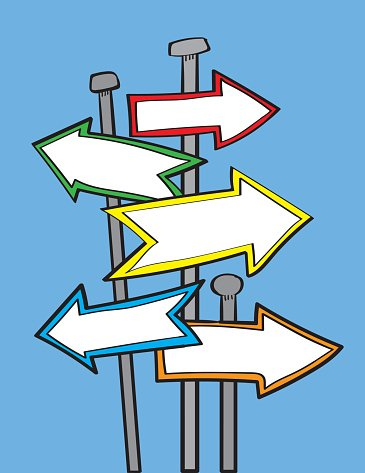 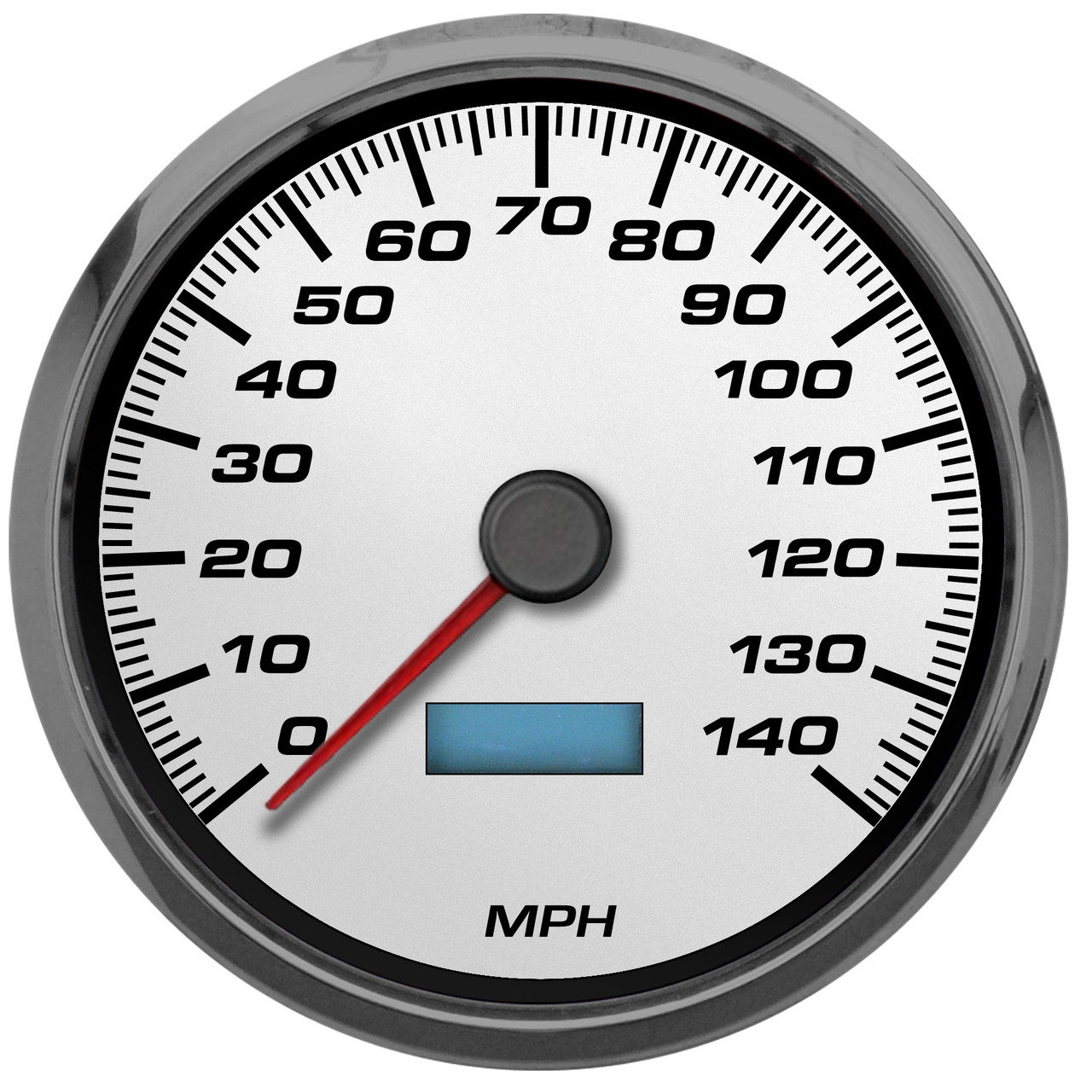 [Speaker Notes: Motion of an object can be described by the object’s direction and speed. That is why it was important to first define the words direction and speed.]
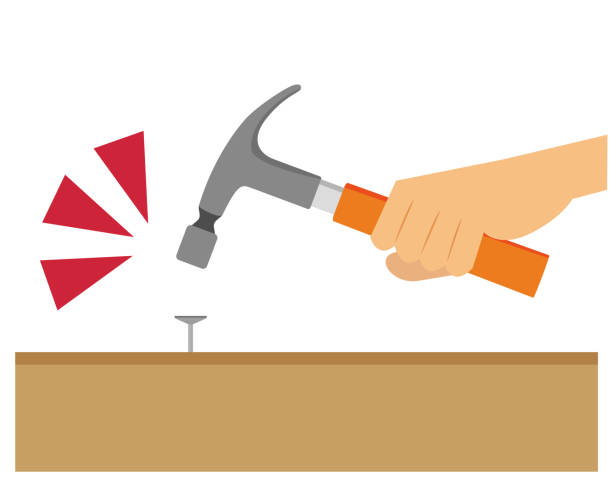 [Speaker Notes: Forces between objects can cause a change in motion. When two objects interact, each exerts a force on the other. These forces can transfer energy between objects which can cause changes in their motion. For example, when a hammer hits a nail, there is a transfer of energy from the hammer to the nail causing the nail to change in motion. The nail moves into the piece of wood in this picture.]
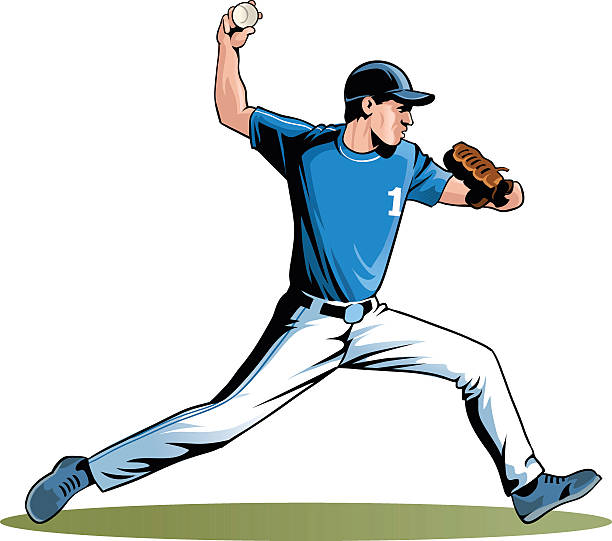 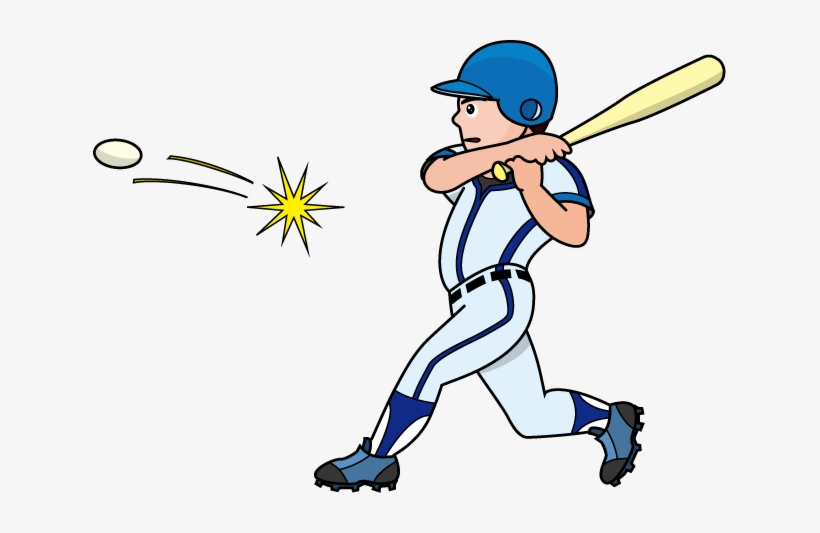 [Speaker Notes: Objects in motion tend to stay in motion, unless acted on by a force. The greater the force, the greater the change in motion. An example of this fact is a collision. When a baseball is thrown, it is in motion. If the baseball collides with a swinging bat (the force), the motion of the ball changes - maybe even into a homerun!]
[Speaker Notes: Let’s check-in for understanding.]
Motion of an object can be described by the object’s ______ and ______.
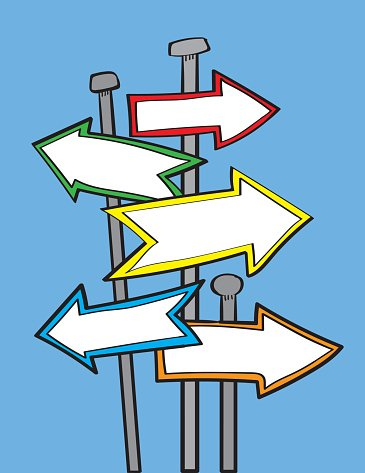 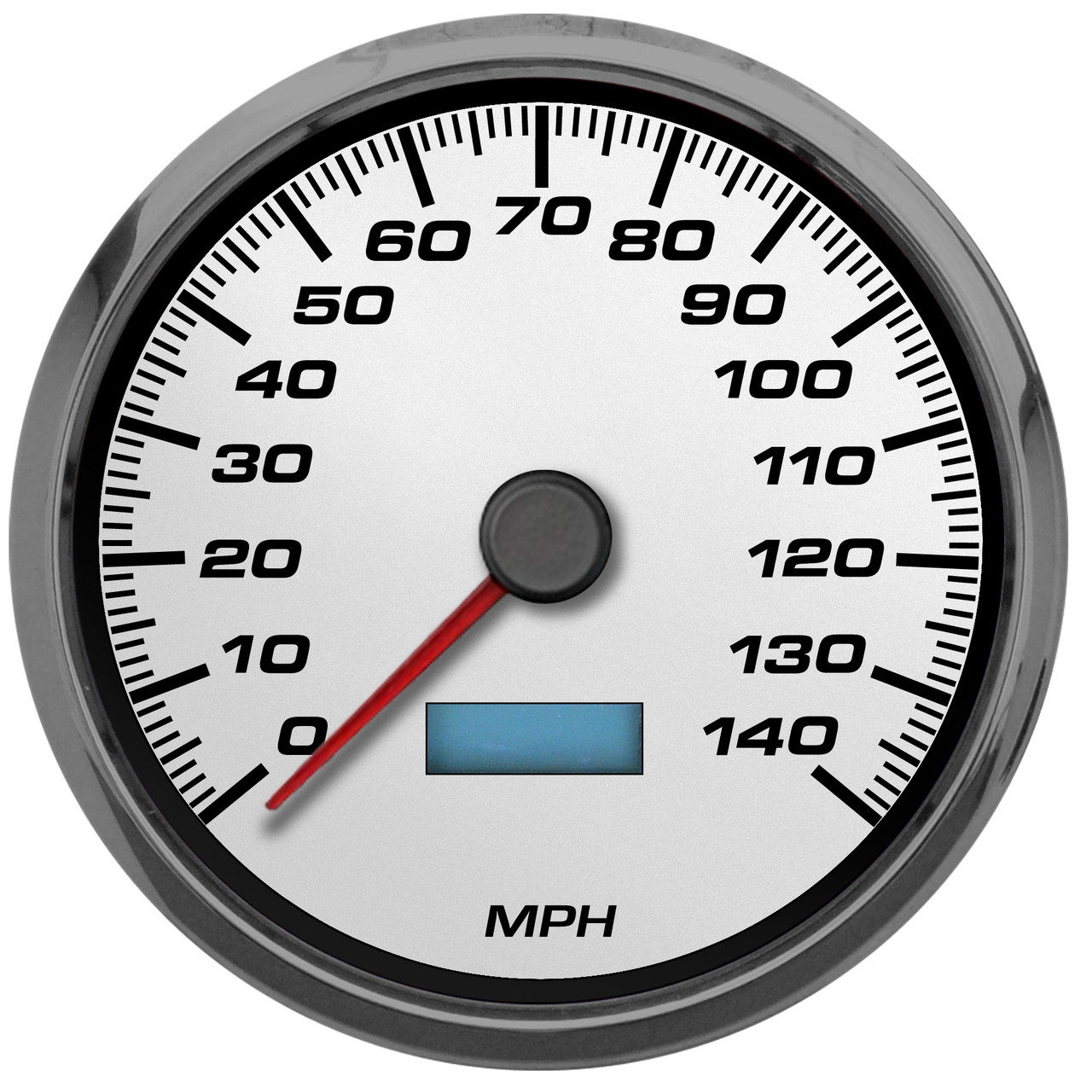 [Speaker Notes: Motion of an object can be described by the object’s _______ and _______.

[direction, speed]]
Motion of an object can be described by the object’s direction and speed.
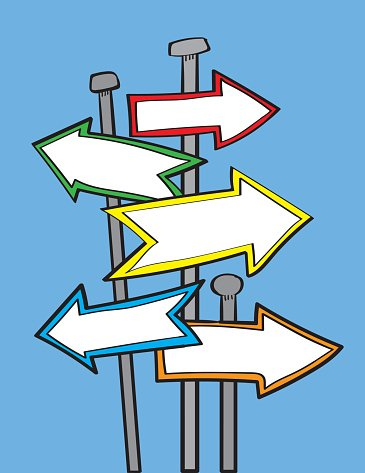 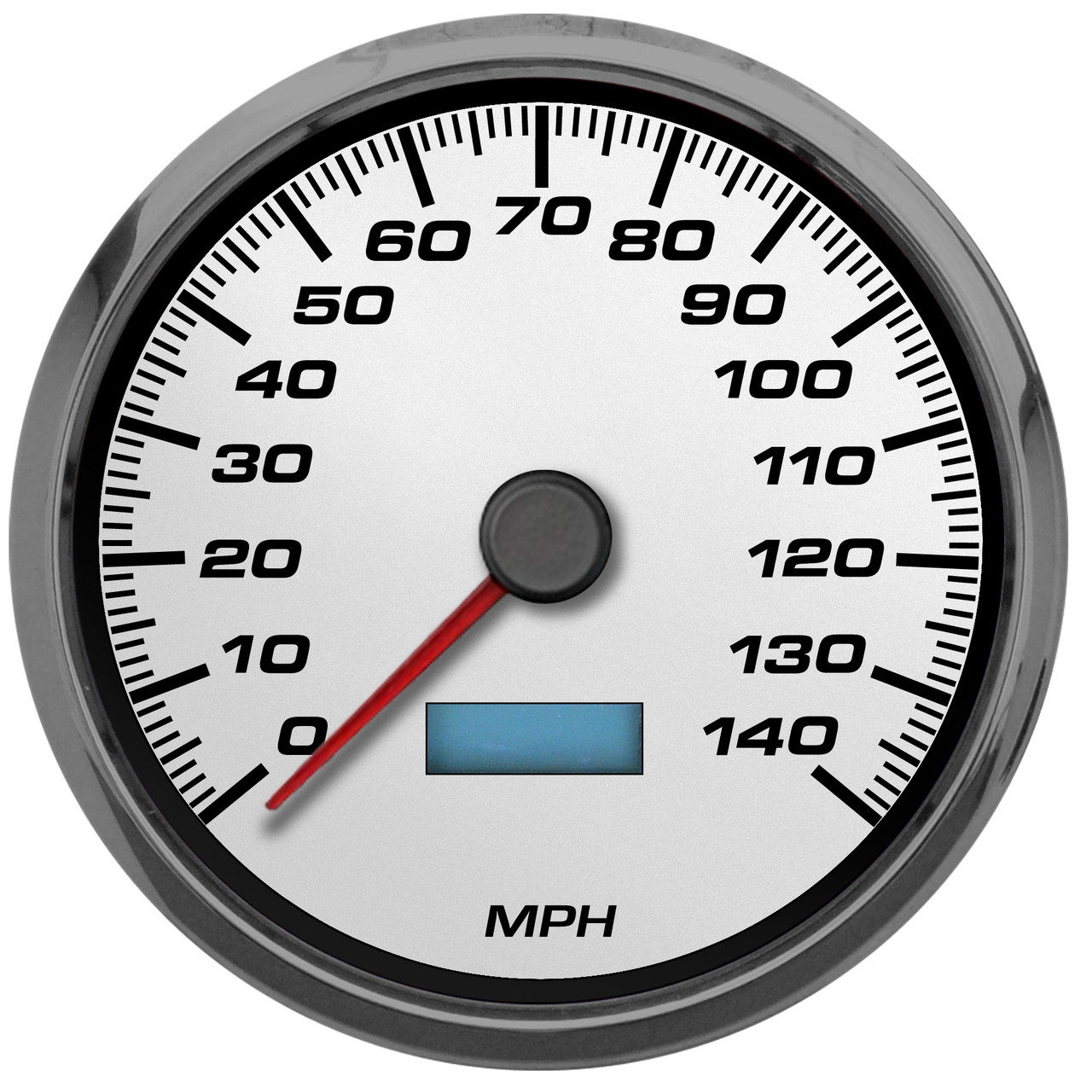 [Speaker Notes: Motion of an object can be described by the object’s [direction] and [speed].

[direction, speed]]
_______ between objects can cause a change in motion.
Differences
Similarities
Forces
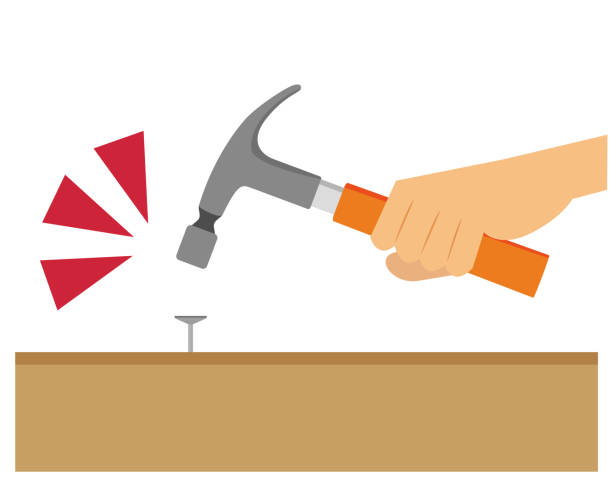 [Speaker Notes: _______ between objects can cause a change in motion.

[Forces]]
_______ between objects can cause a change in motion.
Differences
Similarities
Forces
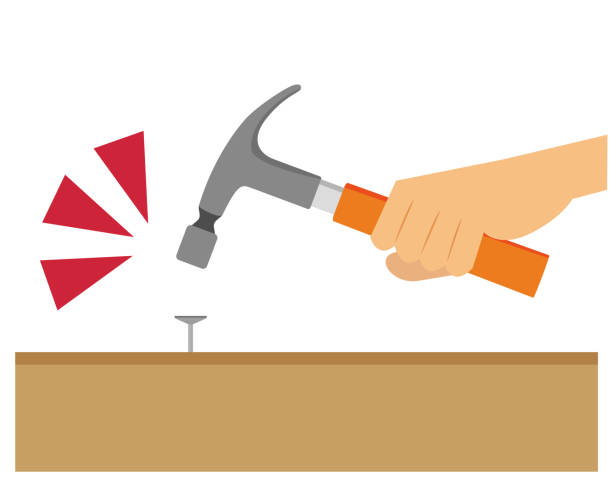 [Speaker Notes: _______ between objects can cause a change in motion.

[Forces]]
True or False:  The greater the force, the greater the change in motion.

True
False
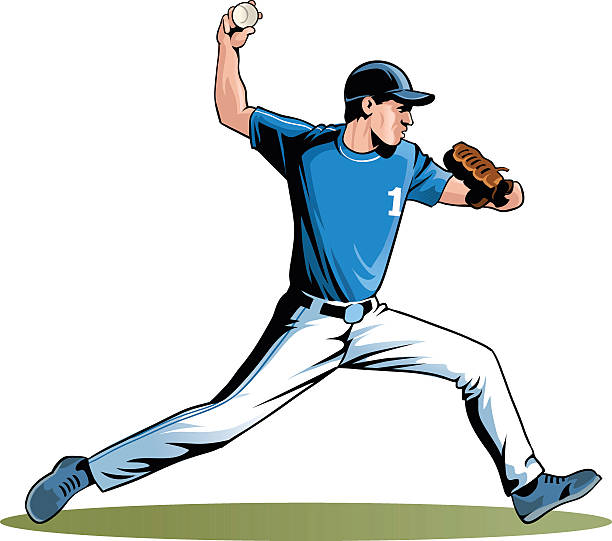 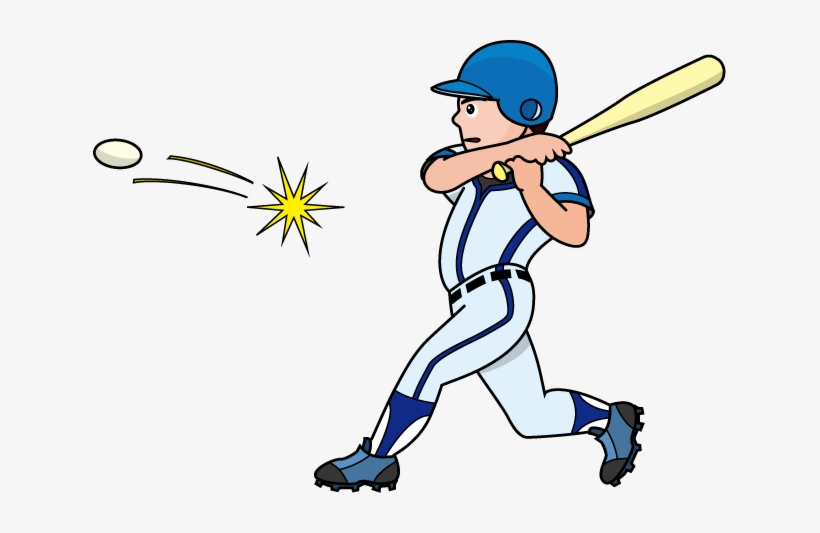 [Speaker Notes: True or False:  The greater the force, the greater the change in motion.

True
False]
True or False:  The greater the force, the greater the change in motion.

True
False
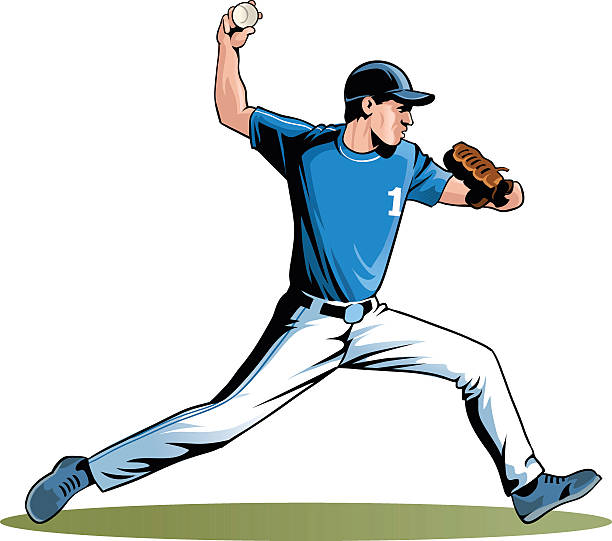 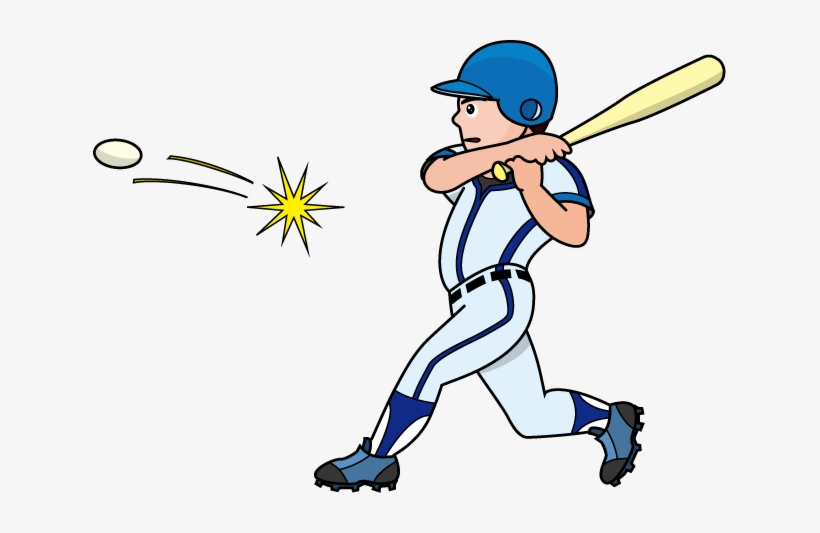 [Speaker Notes: True: the greater the force, the greater the change in motion.]
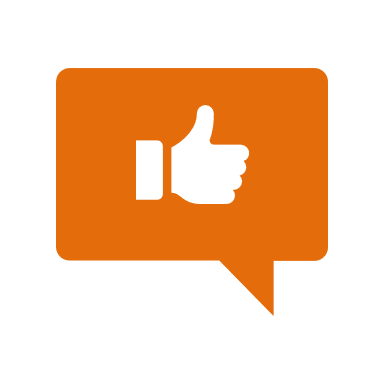 [Speaker Notes: Now, let’s talk about some examples of motion.]
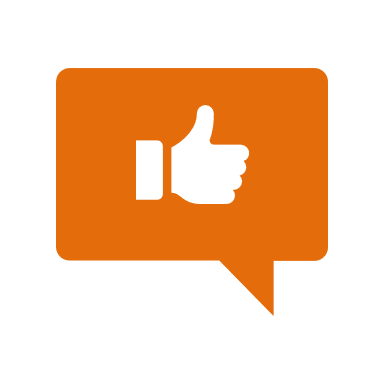 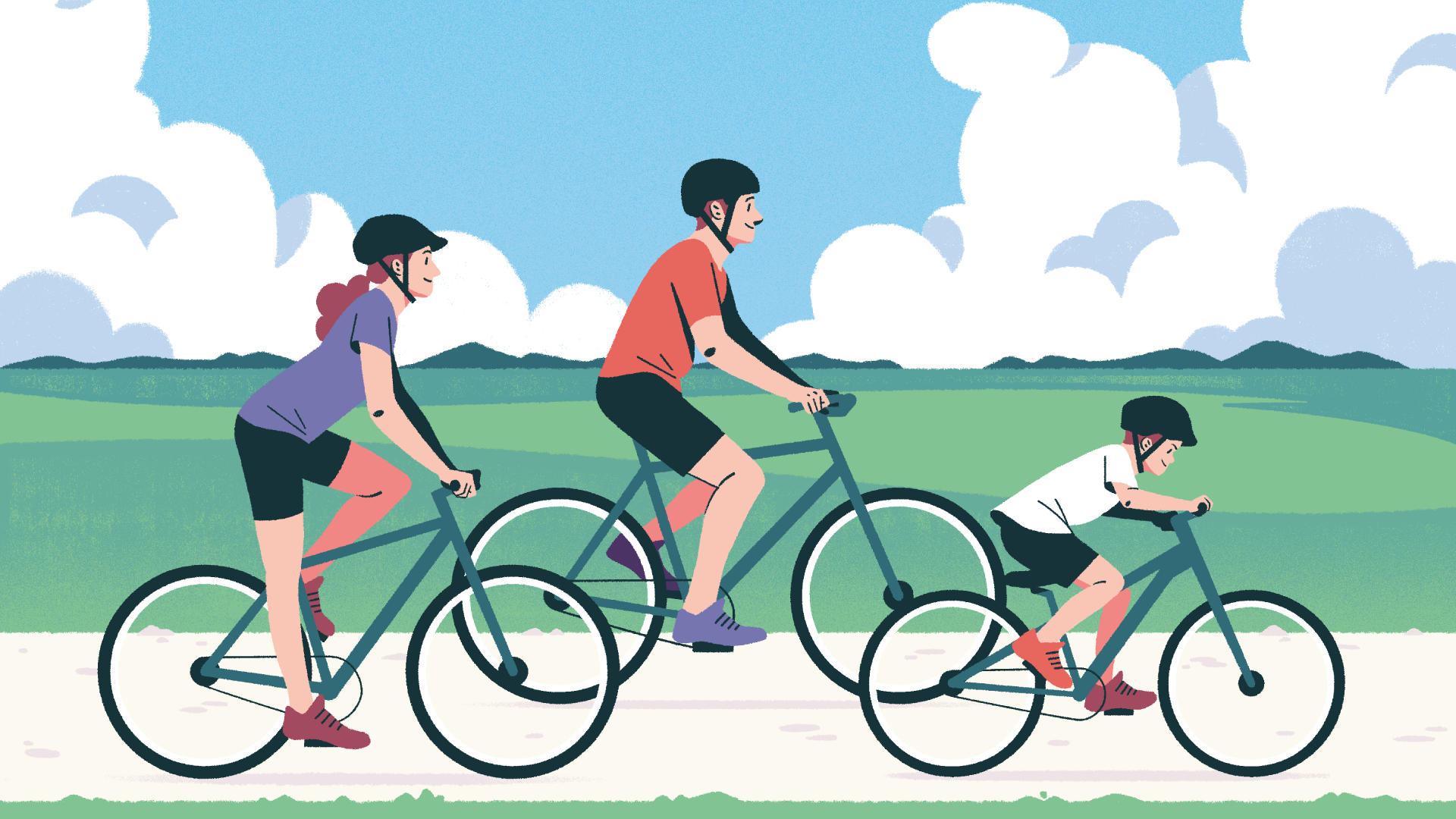 [Speaker Notes: The three bicyclists are in motion. They are moving from one place to another.]
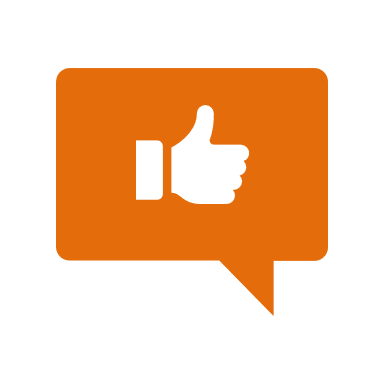 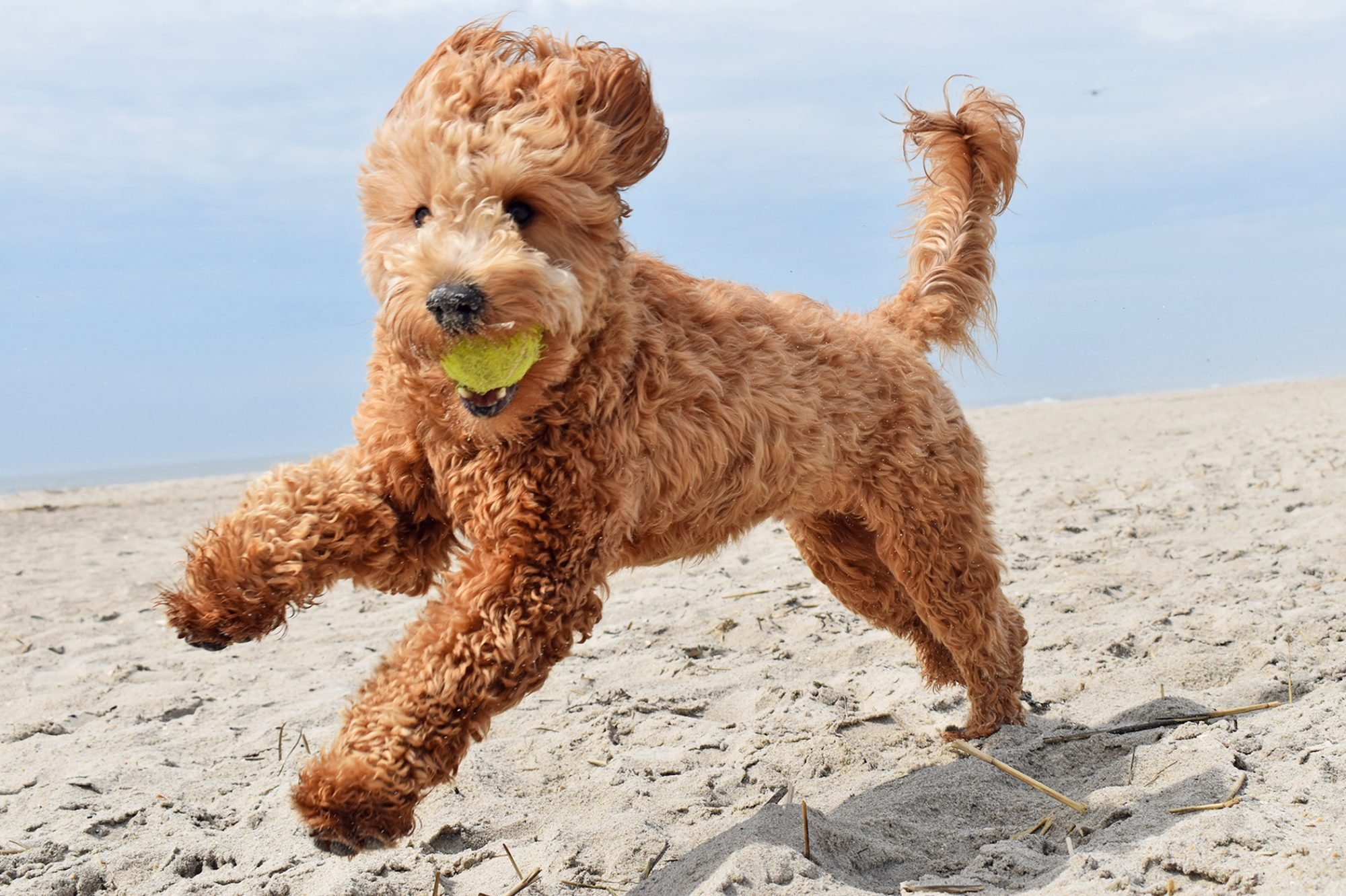 [Speaker Notes: The puppy is in motion. The puppy is moving from one place to another.]
[Speaker Notes: Let’s check-in for understanding.]
What is motion?
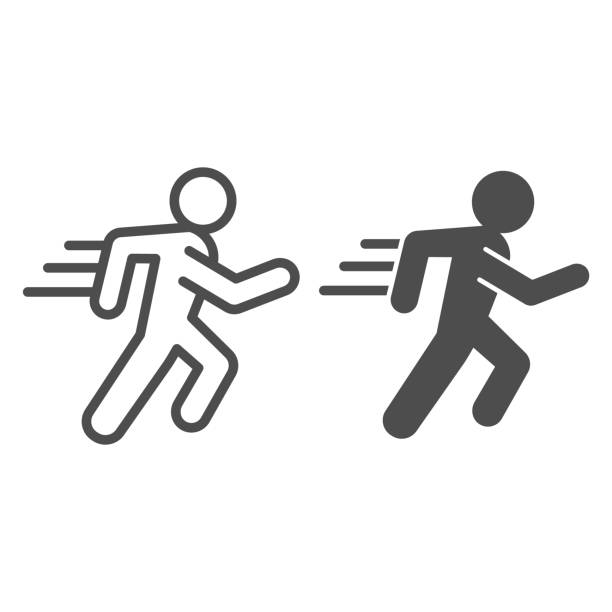 [Speaker Notes: What is motion? 

[Motion is moving from one place to another.]]
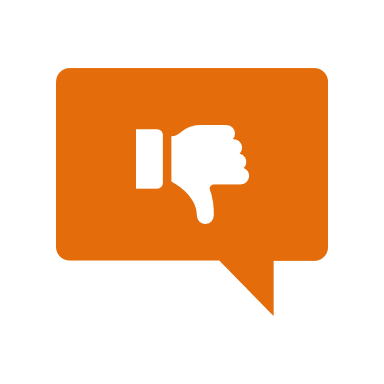 [Speaker Notes: Now, let’s talk about some non-examples of motion.]
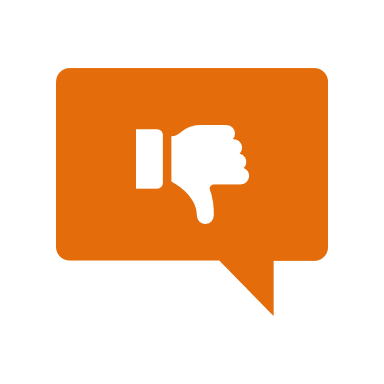 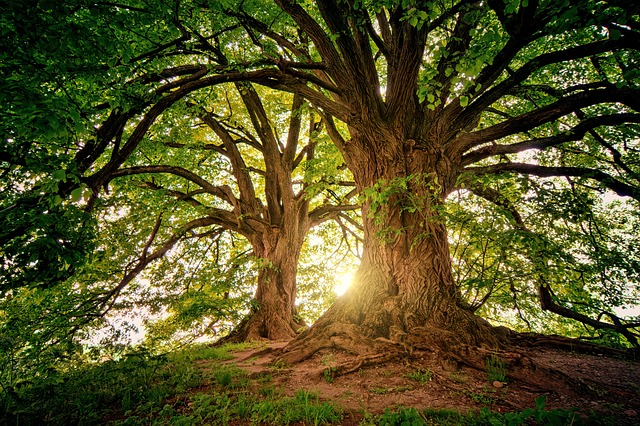 [Speaker Notes: Trees in the woods are not in motion. They do not move from one place to another.]
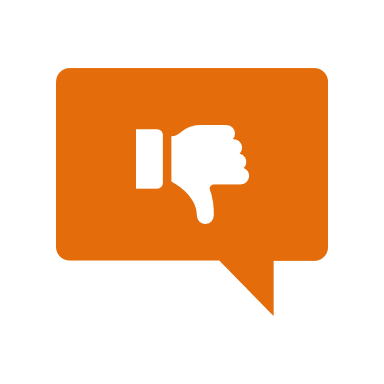 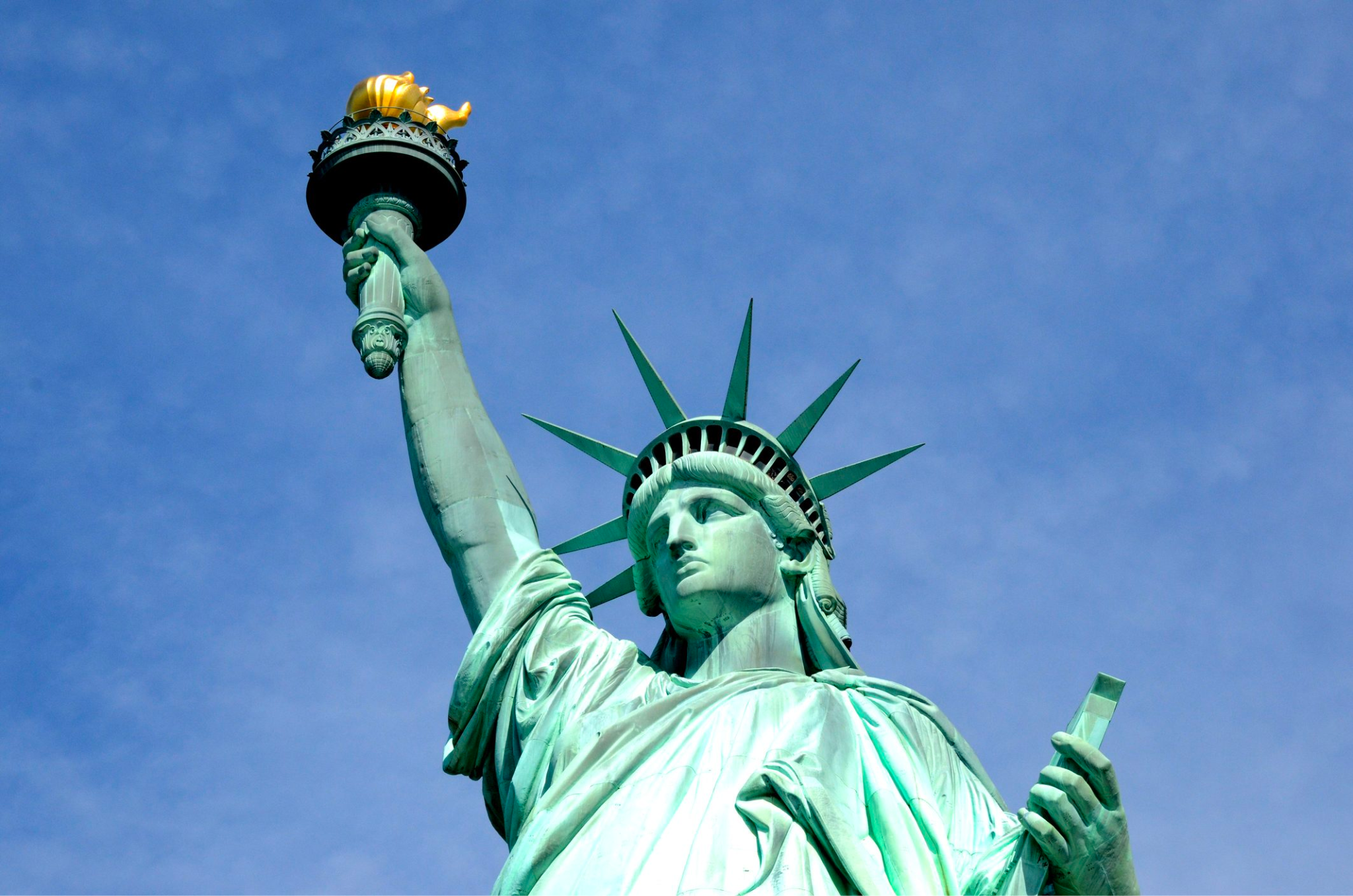 [Speaker Notes: The Statue of Liberty is not in motion. The statue does not move from one place to another.]
[Speaker Notes: Now let’s pause for a moment to check your understanding.]
Why is the puppy in motion, but the Statue of Liberty is not?
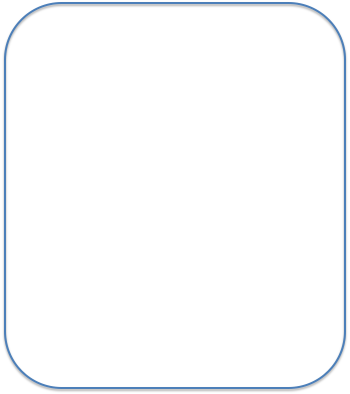 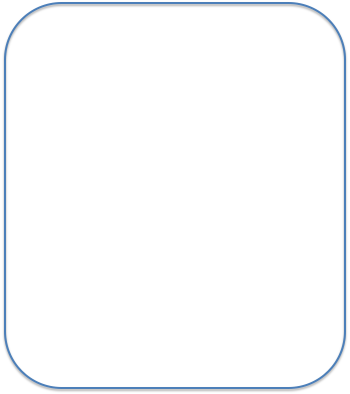 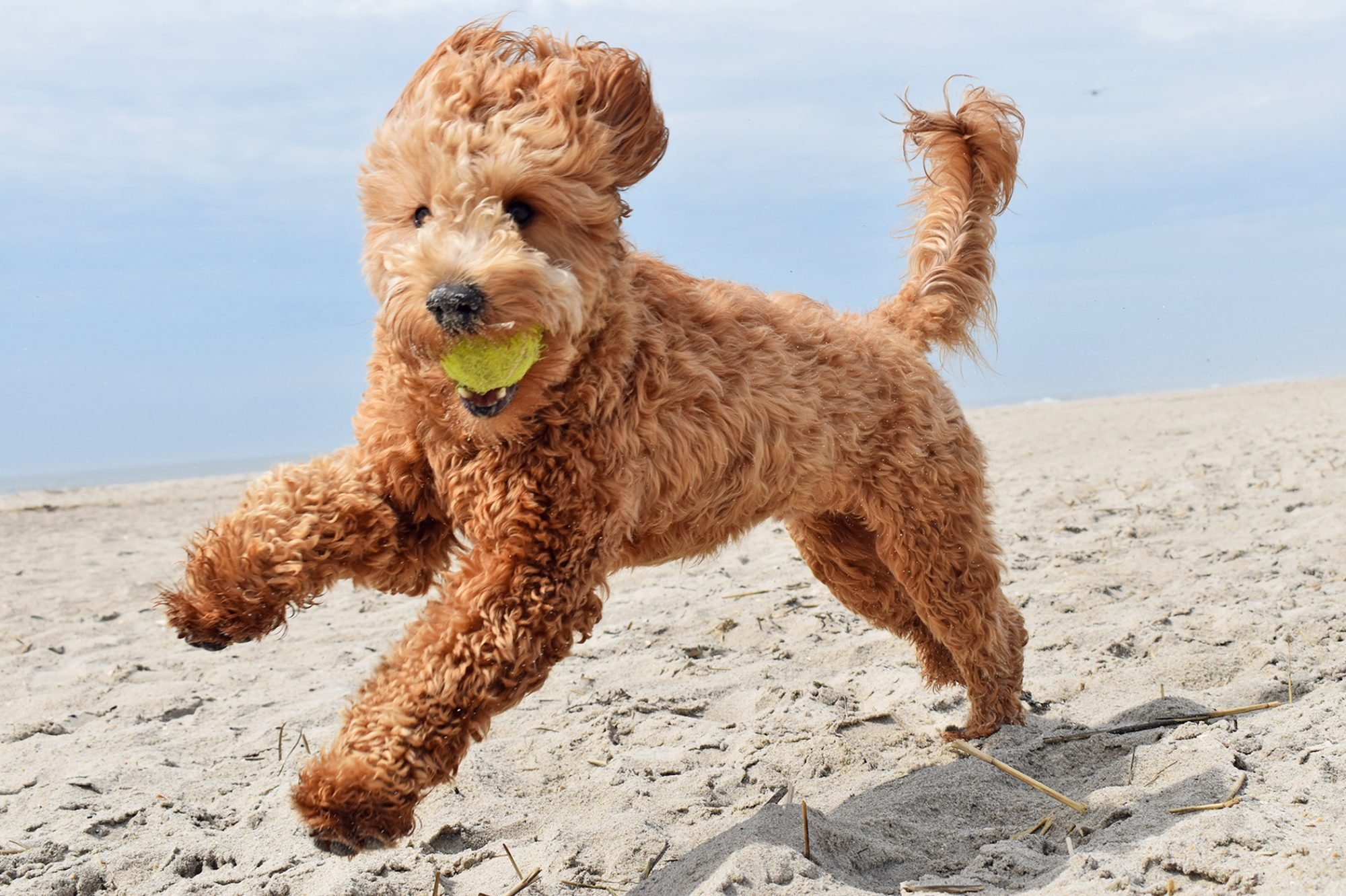 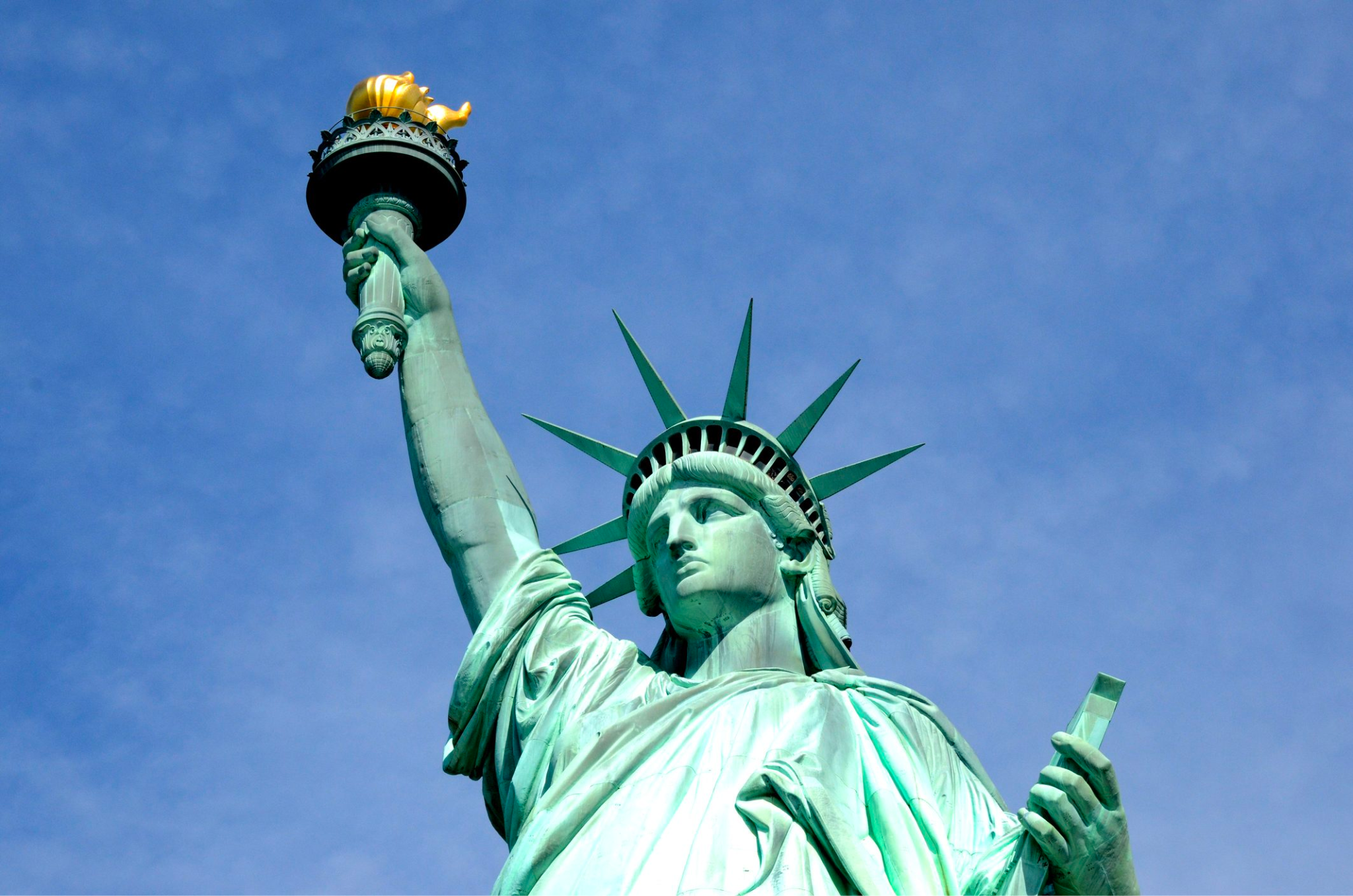 [Speaker Notes: Why is the puppy in motion, but the Statue of Liberty is not?

[Because the puppy is moving from one place to another. The Statue of Liberty does not move.]]
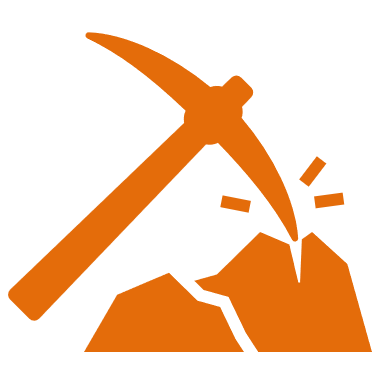 [Speaker Notes: We can also break down the term motion into different word parts to help us remember the meaning.  Let’s take a look!]
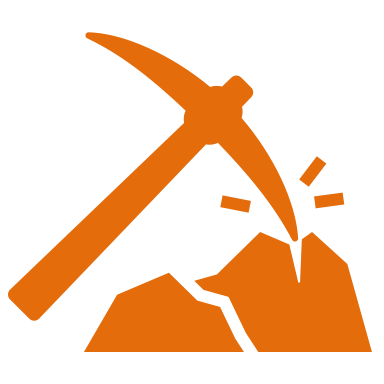 Motion
(root)
(suffix)
[Speaker Notes: We can break up the term motion into two parts: root and suffix.]
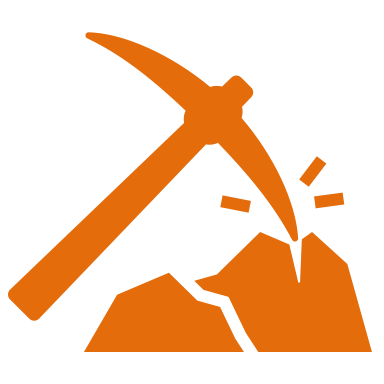 Motion
Mot = movement or change in position
[Speaker Notes: First, we have the root “mot” which means movement or change in position. In this word, it indicates that motion involves movement or a change in position.]
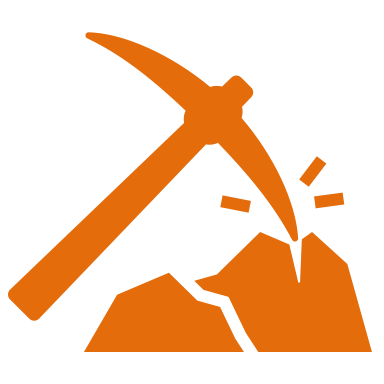 Motion
-ion = an action, process, or result
[Speaker Notes: -ion is the suffix. The “-ion” suffix means an action, process, or result. Now let’s put it all together.]
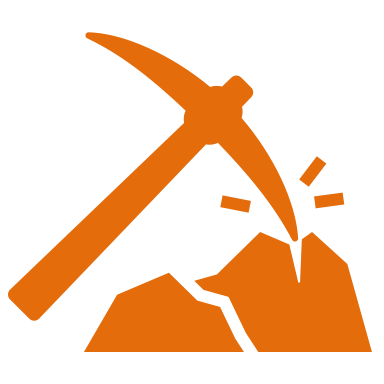 Mot   ion
Motion
The action of moving or changing position
[Speaker Notes: So when we put it all together, motion means the action of moving or changing position.]
[Speaker Notes: Let’s check-in for understanding.]
How can we use the word parts of motion to help us remember the definition of the term?
Motion
(root)
(suffix)
[Speaker Notes: How can we use the word parts of motion to help us remember the definition of the term?

[The root mot means movement or change in position. 

-ion is the suffix meaning an action, process, or result. 

So when we put it all together, motion is the action of moving or changing position.]]
Remember!!!
[Speaker Notes: So remember!]
Motion: moving from one place to another
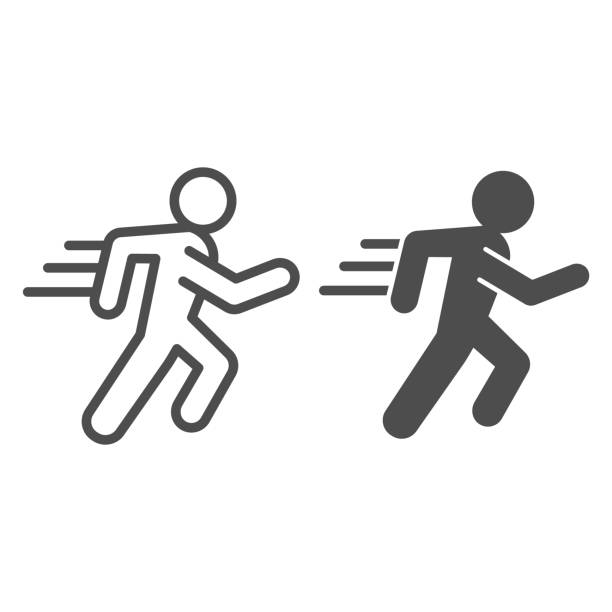 [Speaker Notes: Motion is moving from one place to another.]
[Speaker Notes: We will now complete this concept map, called a Frayer model, to summarize and further clarify what you have learned about the term motion.]
Picture
Definition
Motion
Example
How does motion impact my life?
[Speaker Notes: To complete the Frayer model, we will choose from four choices the correct picture, definition, example, and response to the question, “How does motion impact my life?” Select the best response for each question using the information you just learned. As we select responses, we will see how this model looks filled in for the term motion.]
Directions: Choose the correct picture of motion from the choices below.
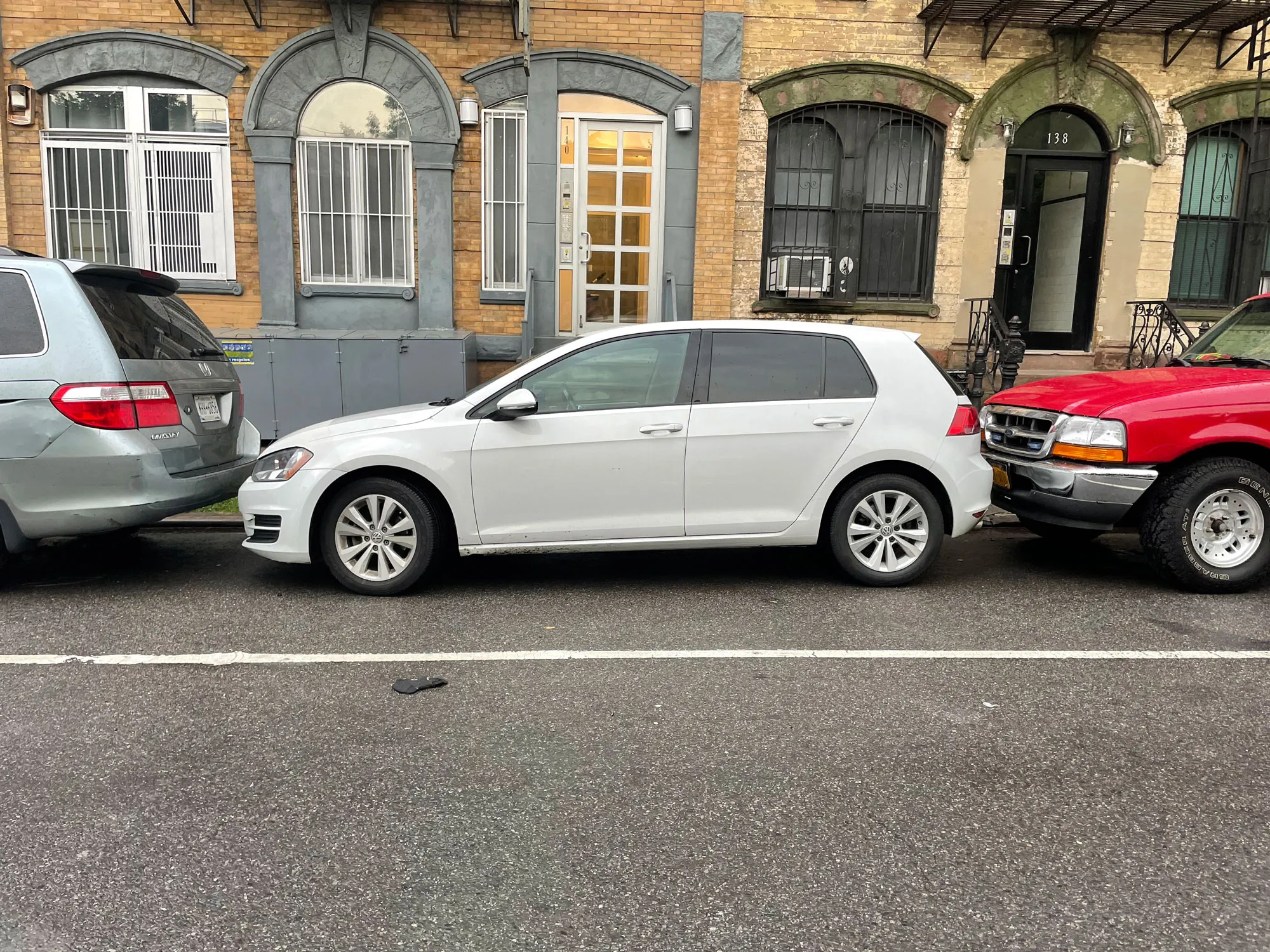 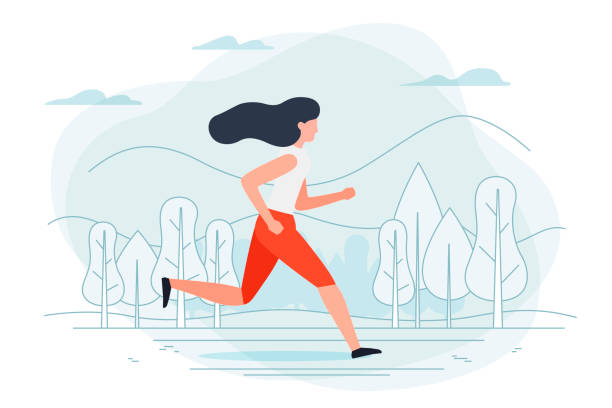 B
A
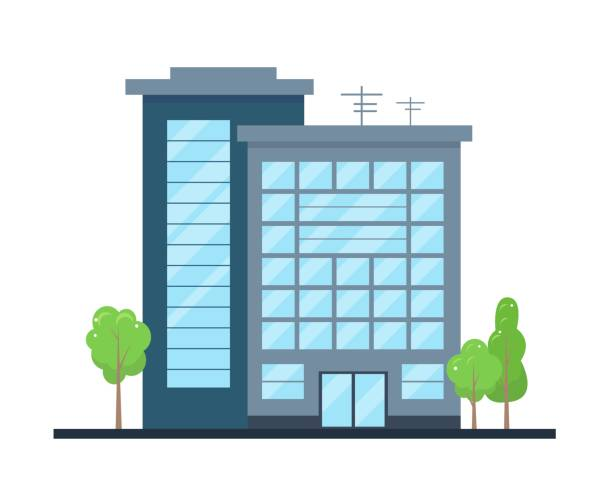 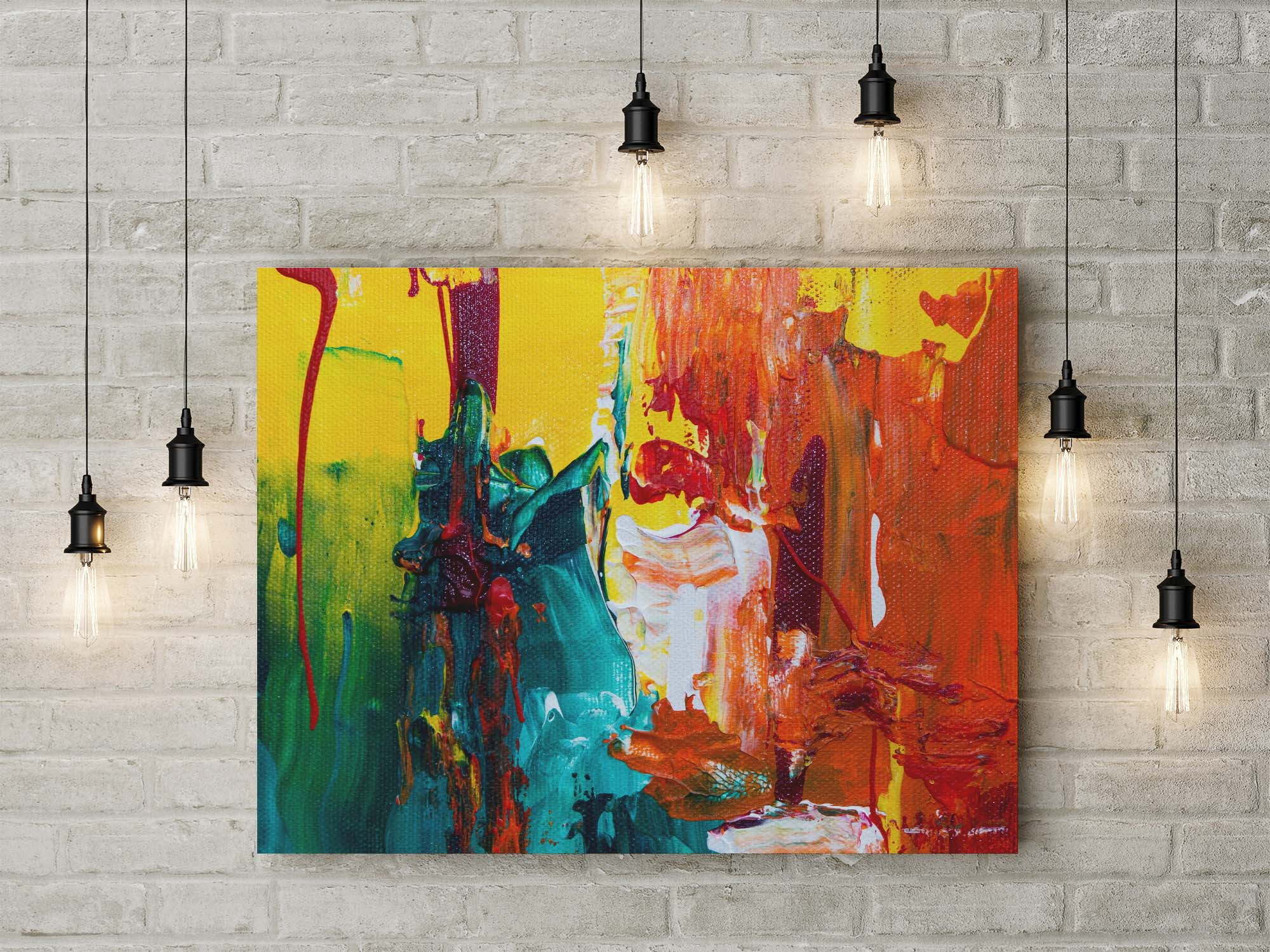 D
C
[Speaker Notes: Choose the one correct picture of motion from these four choices.]
Directions: Choose the correct picture of motion from the choices below.
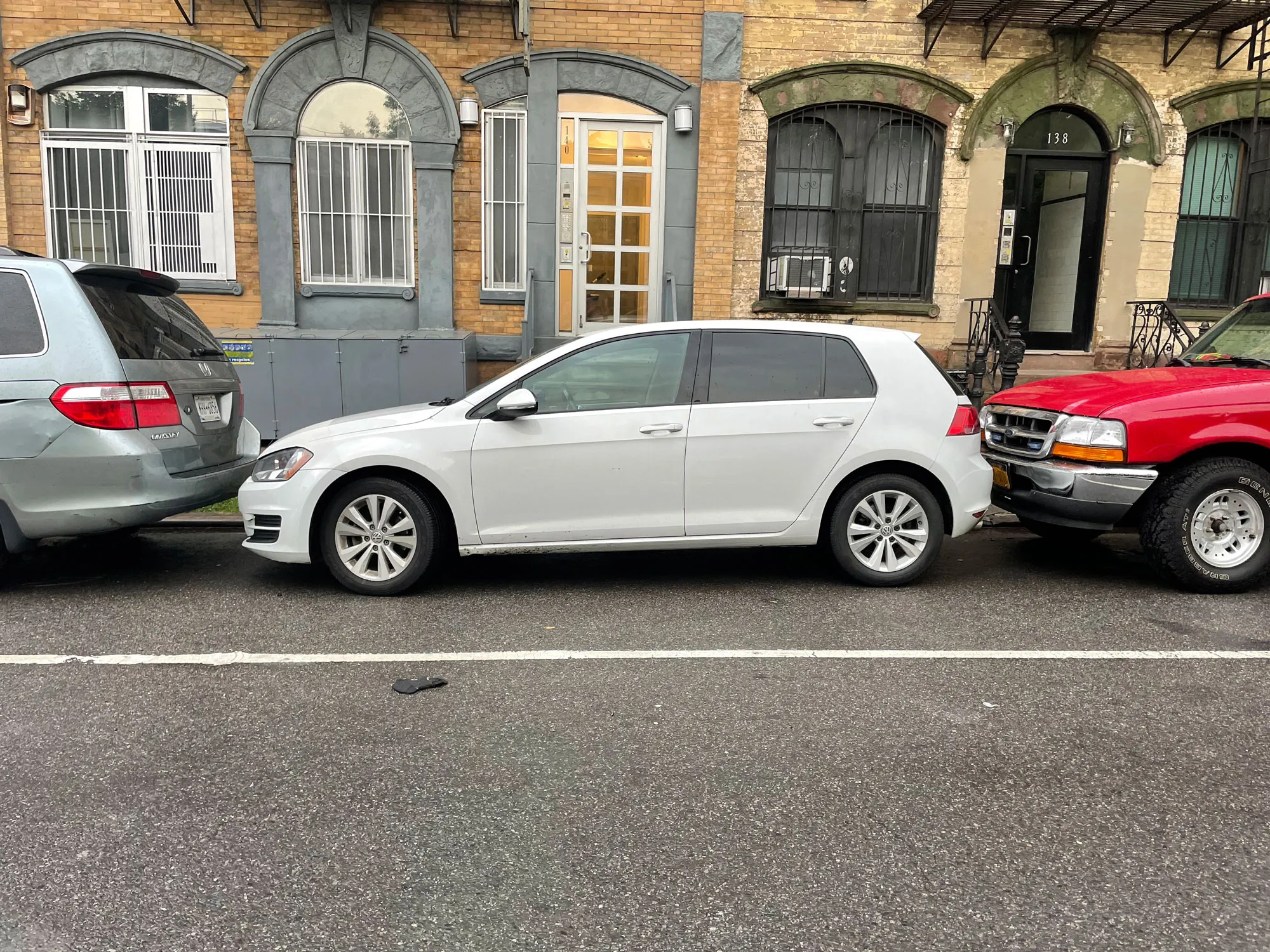 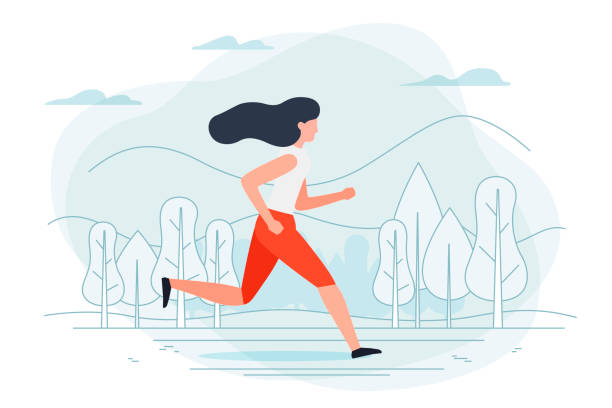 B
A
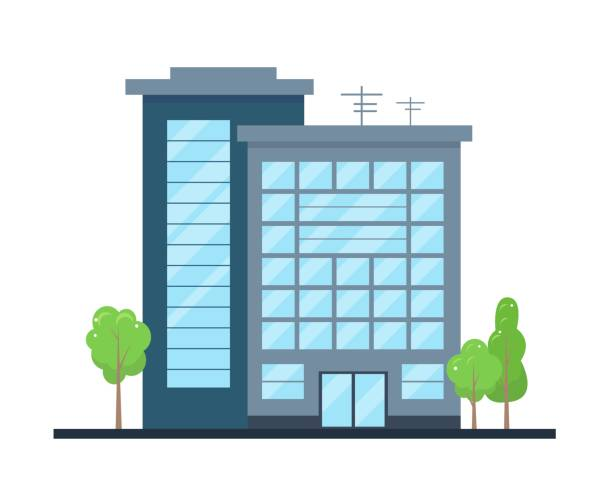 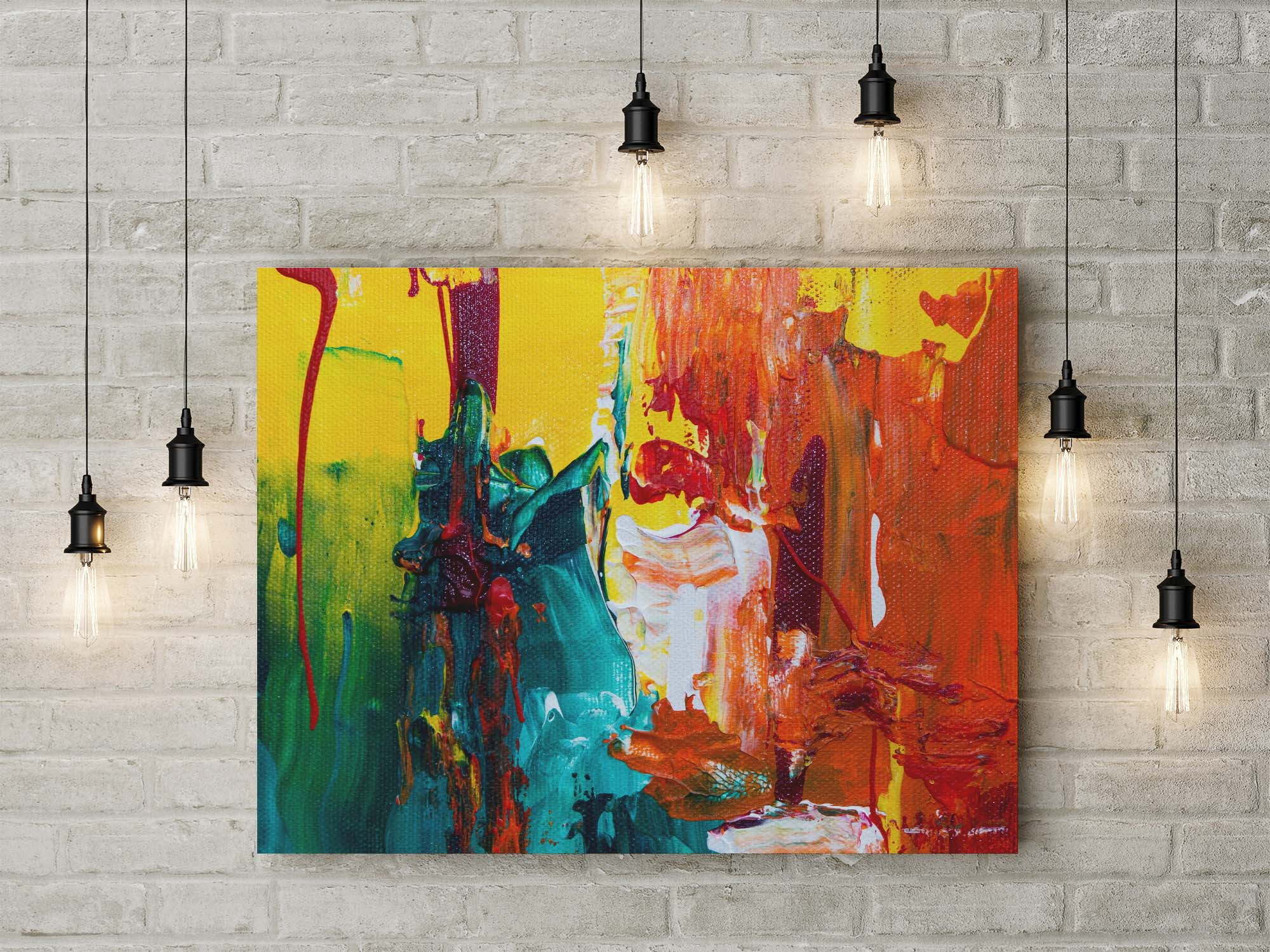 D
C
[Speaker Notes: This is the picture that shows motion.]
Picture
Definition
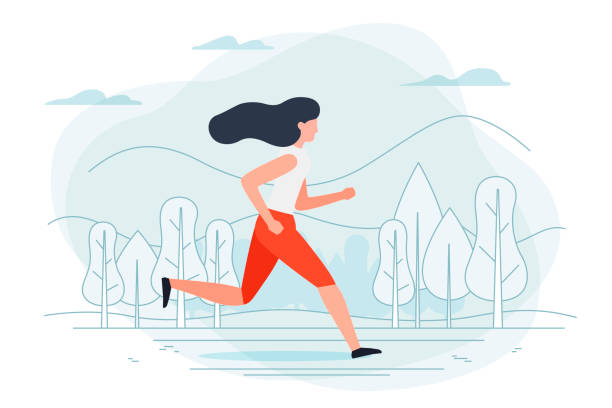 Motion
Example
How does motion impact my life?
[Speaker Notes: Here is the Frayer model filled in with a picture of motion.]
Directions: Choose the correct definition of Motion from the choices below.
A
Where an object points
B
The weight of an object
C
When an object stands still
D
Moving from one place to another
[Speaker Notes: Choose the one correct definition of motion from these four choices.]
Directions: Choose the correct definition of Motion from the choices below.
A
Where an object points
B
The weight of an object
C
When an object stands still
D
Moving from one place to another
[Speaker Notes: “Moving from one place to another” is correct! This is the definition of motion.]
Picture
Definition
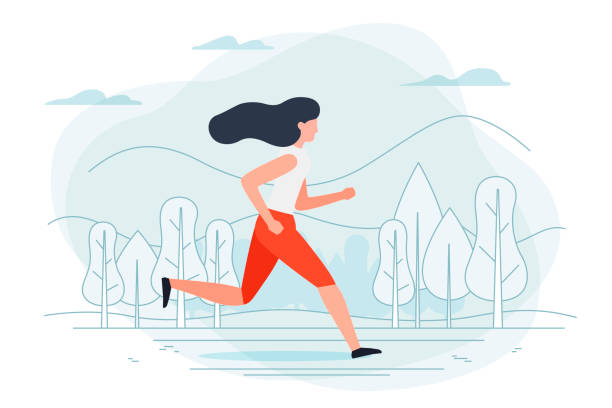 Moving from one place to another
Motion
Example
How does motion impact my life?
[Speaker Notes: Here is the Frayer Model with a picture and the definition filled in for motion:  Moving from one place to another.]
Directions: Choose the correct example of Motion from the choices below.
A
Water flowing over a waterfall
B
A parked car
C
A shelf full of books
D
A cat that is taking a nap
[Speaker Notes: Choose the one correct example of motion from these four choices.]
Directions: Choose the correct example of Motion from the choices below.
A
Water flowing over a waterfall
B
A parked car
C
A shelf full of books
D
A cat that is taking a nap
[Speaker Notes: “Water flowing over a waterfall” is correct! This is an example of motion.]
Picture
Definition
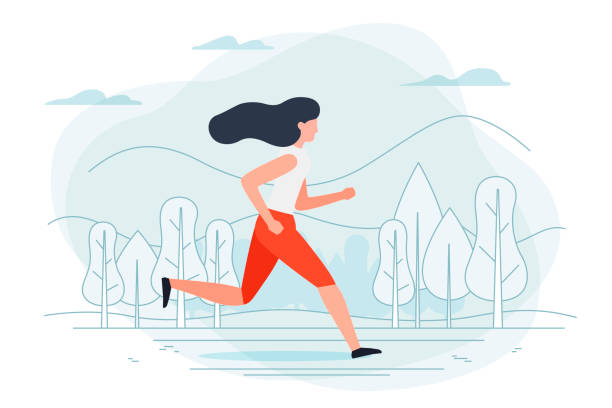 Moving from one place to another
Motion
Water flowing over a waterfall
Example
How does motion impact my life?
[Speaker Notes: Here is the Frayer Model with a picture, definition, and an example of motion: Water flowing over a waterfall.]
Directions: Choose the correct response for “how does motion impact my life?” from the choices below.
A
Motion helps us sleep every night
Motion gives us the ability to understand books
B
Motion helps us get out of bed and get to school
C
Motion helps us do math problems
D
[Speaker Notes: Choose the one correct response for “how does motion impact my life?” from these four choices.]
Directions: Choose the correct response for “how does motion impact my life?” from the choices below.
A
Motion helps us sleep every night
Motion gives us the ability to understand books
B
Motion helps us get out of bed and get to school
C
Motion helps us do math problems
D
[Speaker Notes: “Motion helps us get out of bed and get to school.” That is correct! This is an example of how motion impacts your life.]
Picture
Definition
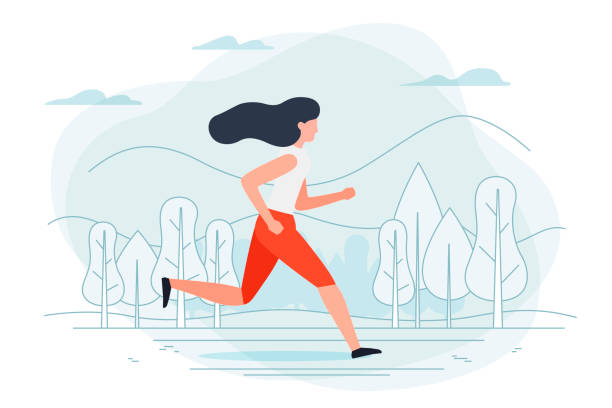 Moving from one place to another
Motion
Motion helps us get out of bed and get to school
Water flowing over a waterfall
Example
How does motion impact my life?
[Speaker Notes: Here is the Frayer Model with a picture, definition, example, and a correct response to “how does motion impact my life?”: Motion helps us get out of bed and get to school.]
Remember!!!
[Speaker Notes: So remember!]
Motion: moving from one place to another
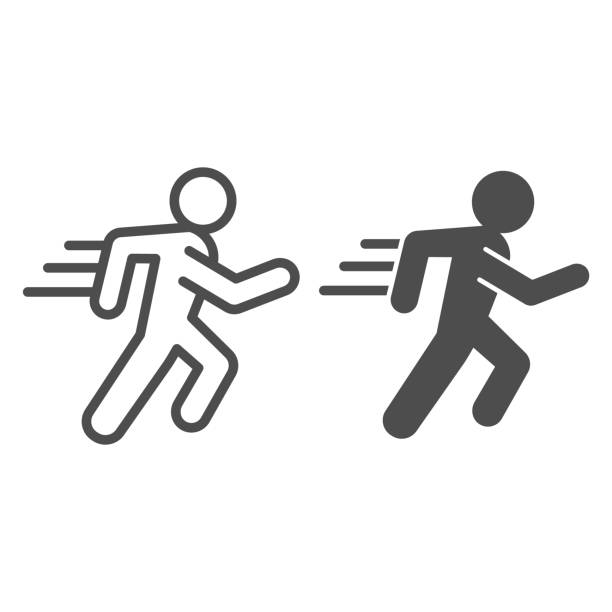 [Speaker Notes: Motion is moving from one place to another.]
Big Question: How do direction and speed impact the motion of objects in the world around us?
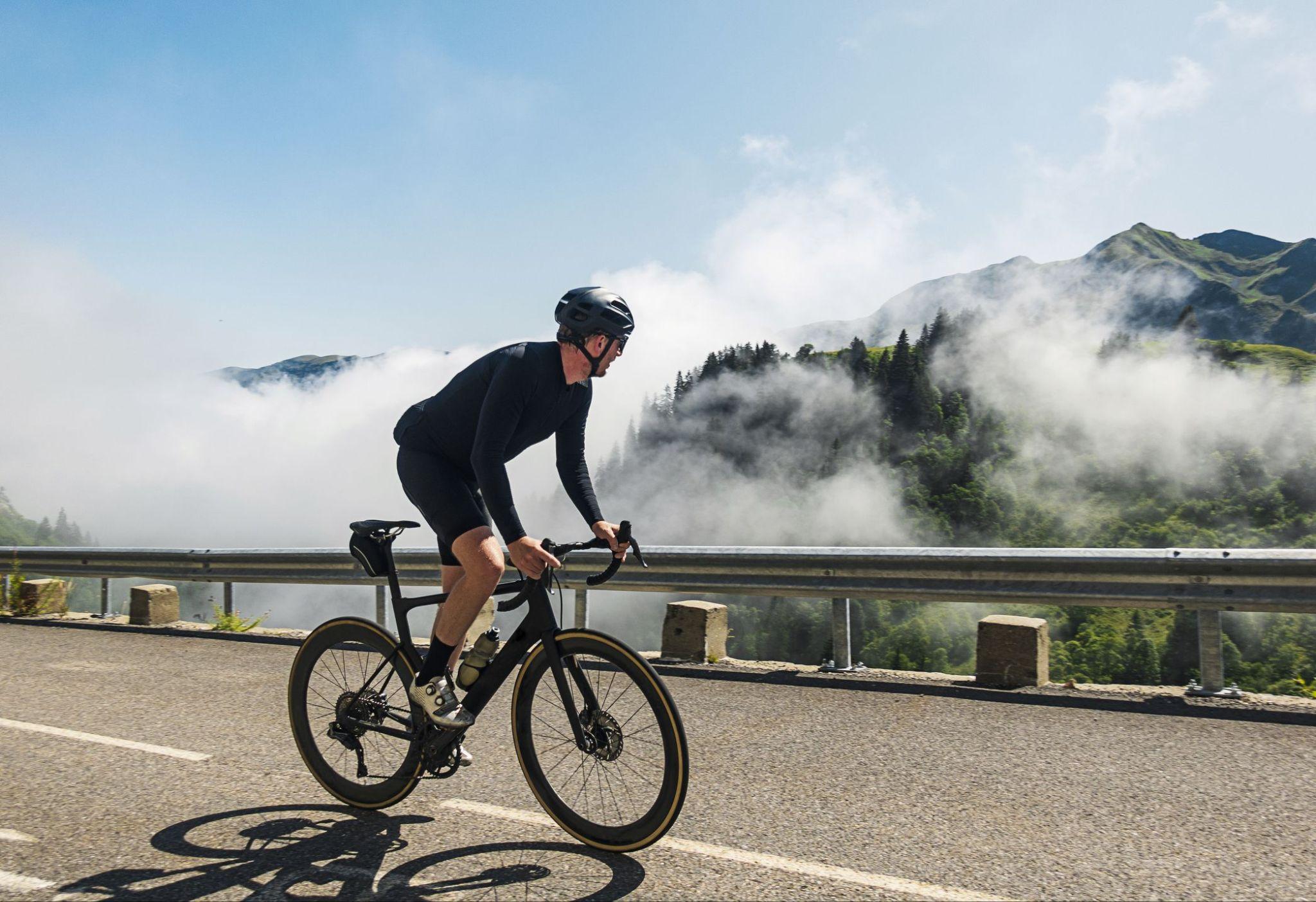 [Speaker Notes: Let’s reflect once more on our big question. Our “big question” is: How do direction and speed impact the motion of objects in the world around us?

Does anyone have any additional examples to share that haven’t been discussed yet?]
Simulation Activity
Motion
(Gizmos)
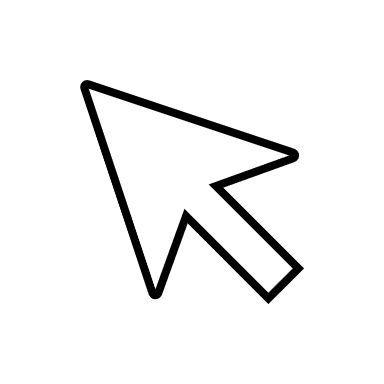 Click the link above for a simulation to explore motion. 

In this activity, you will explore speed and motion of animals on an African safari.
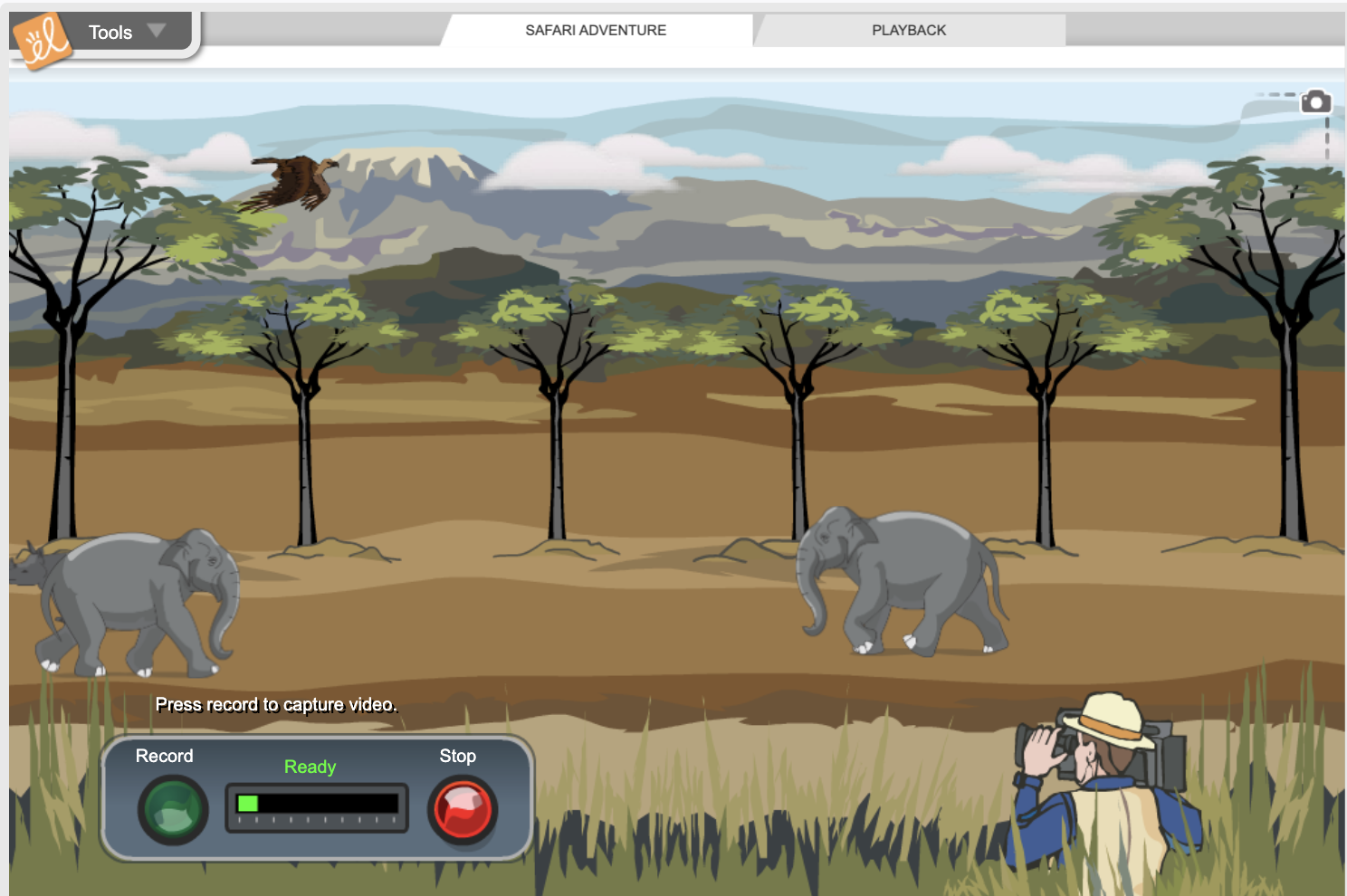 [Speaker Notes: *This is the simulation for motion. Feel free to record different segments of the safari. Select ‘Playback’ (at the top) to view what you recorded. Be sure to emphasize the relationship between motion and speed (i.e. objects that appear to be moving quicker have a higher speed).]
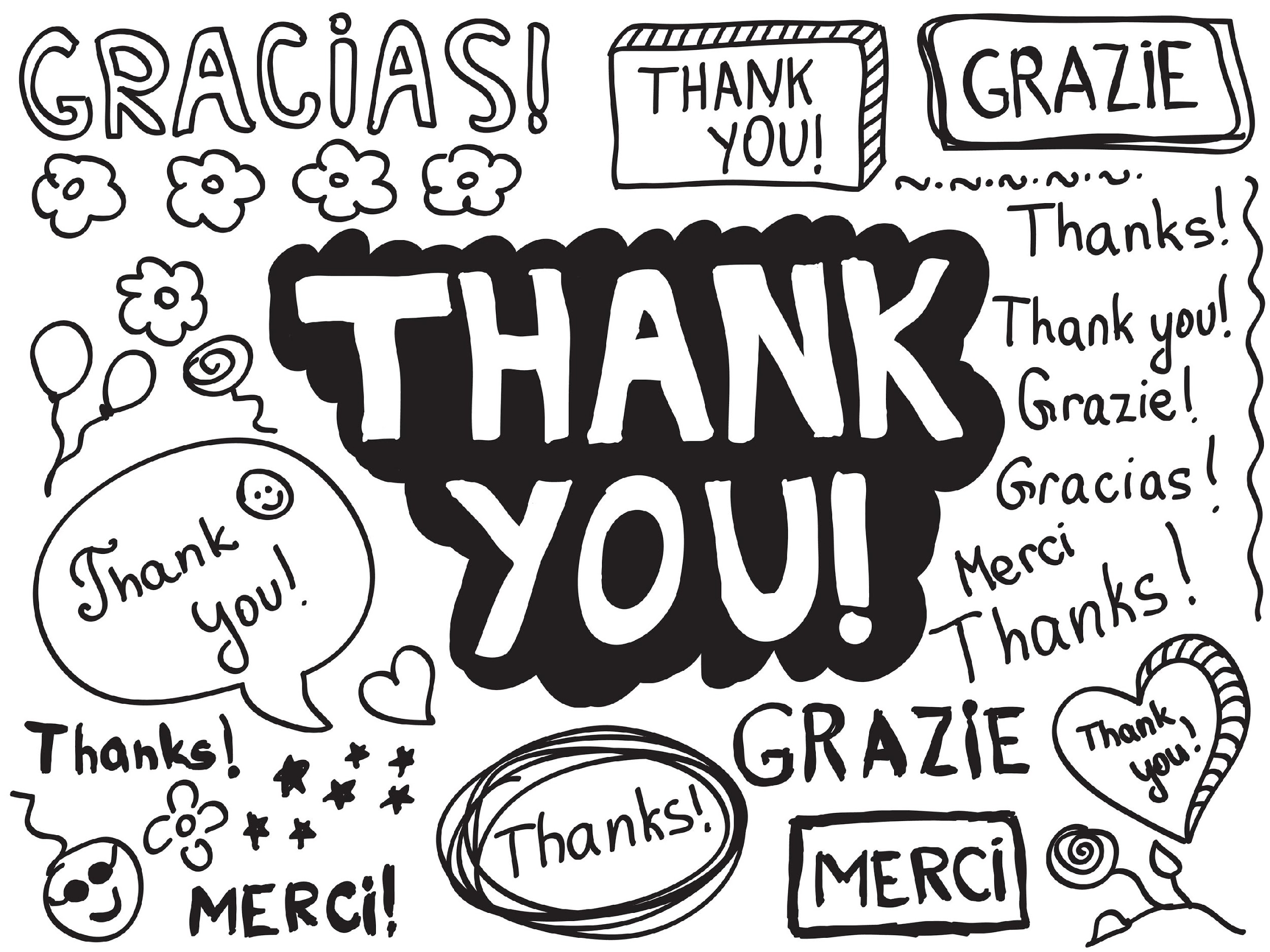 [Speaker Notes: Thanks for watching, and please continue watching CAPs available from this website.]
This Was Created With Resources From:
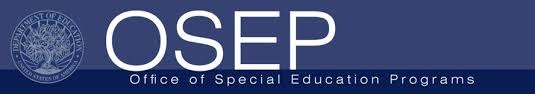 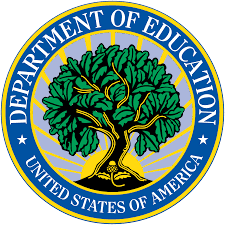 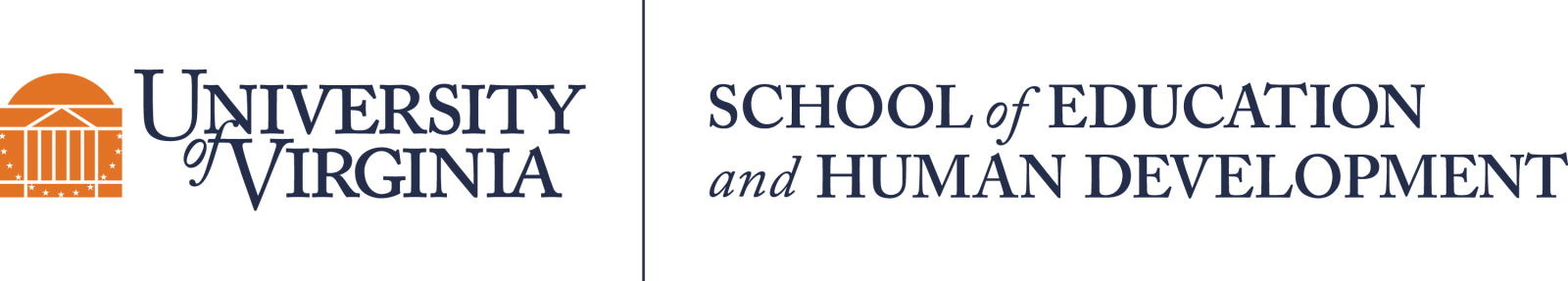 Questions or Comments

 Michael Kennedy, Ph.D.          MKennedy@Virginia.edu 
Rachel L Kunemund, Ph.D.	             rk8vm@virginia.edu